Learning Objectives
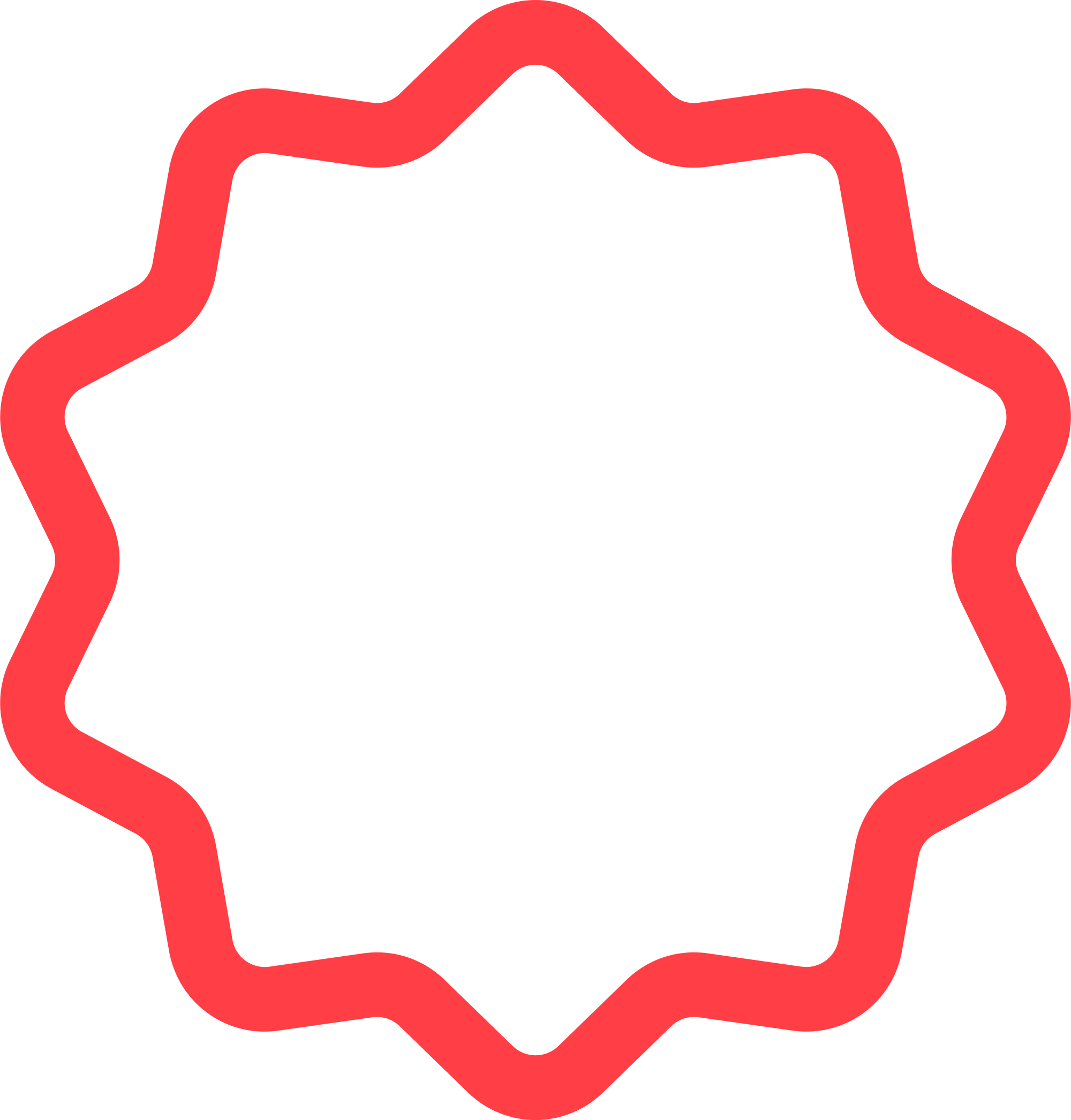 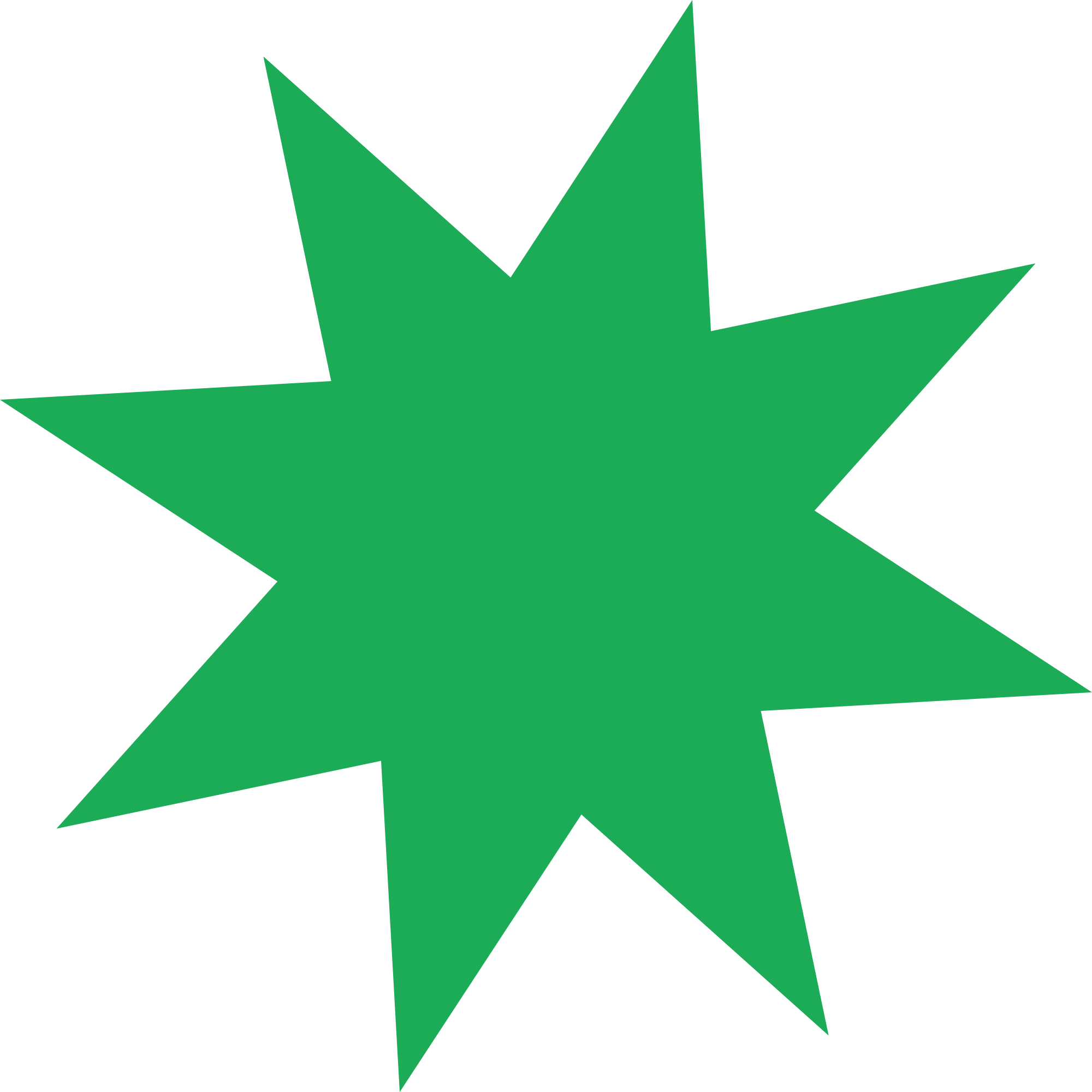 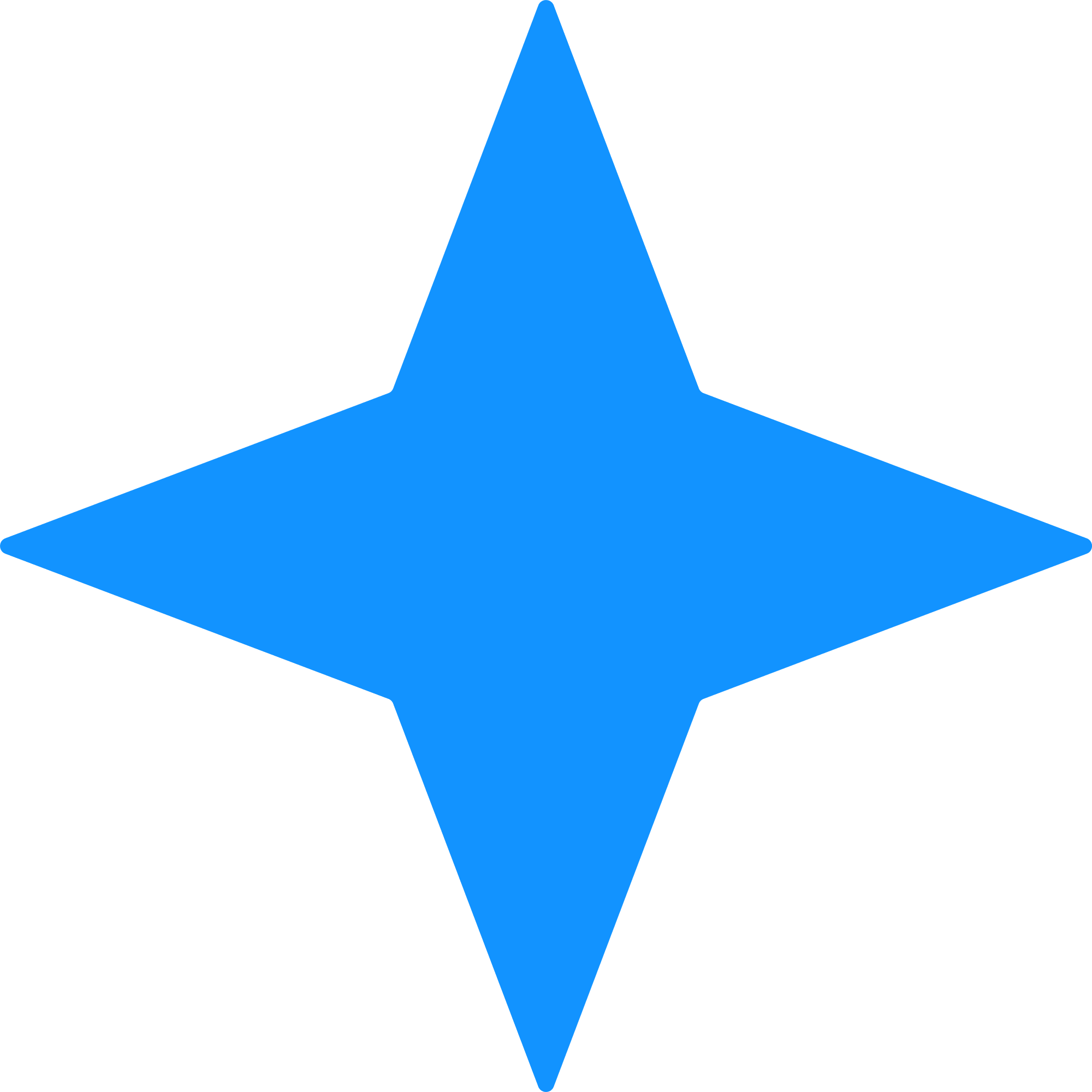 Unit 6
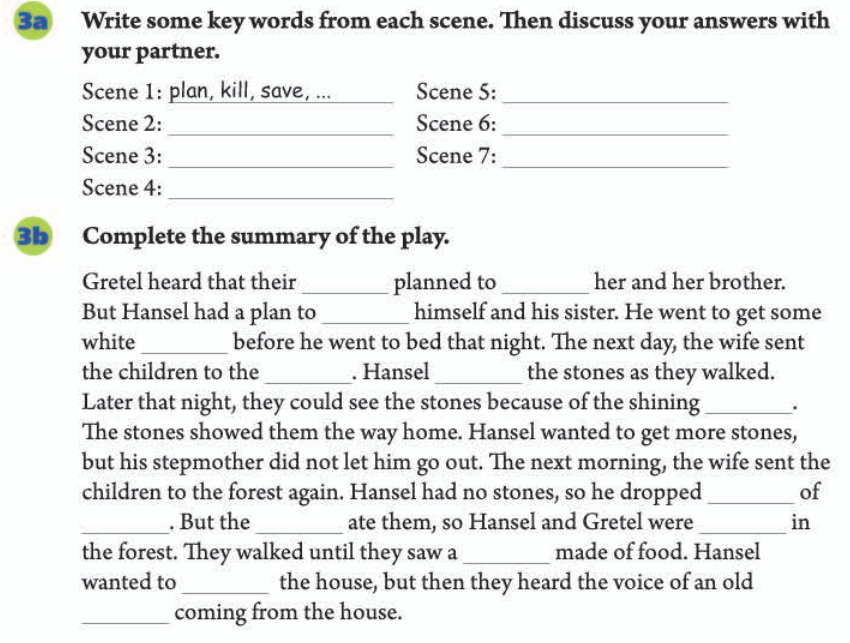 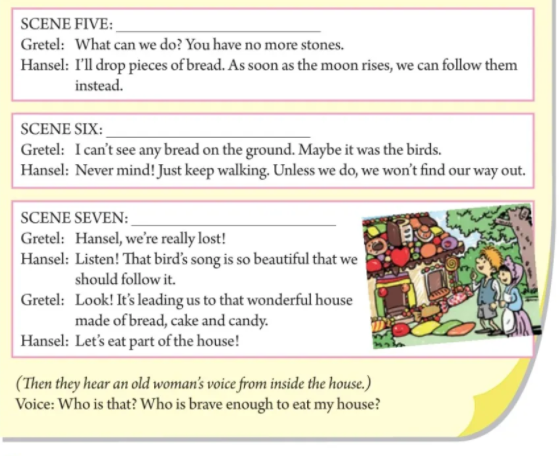 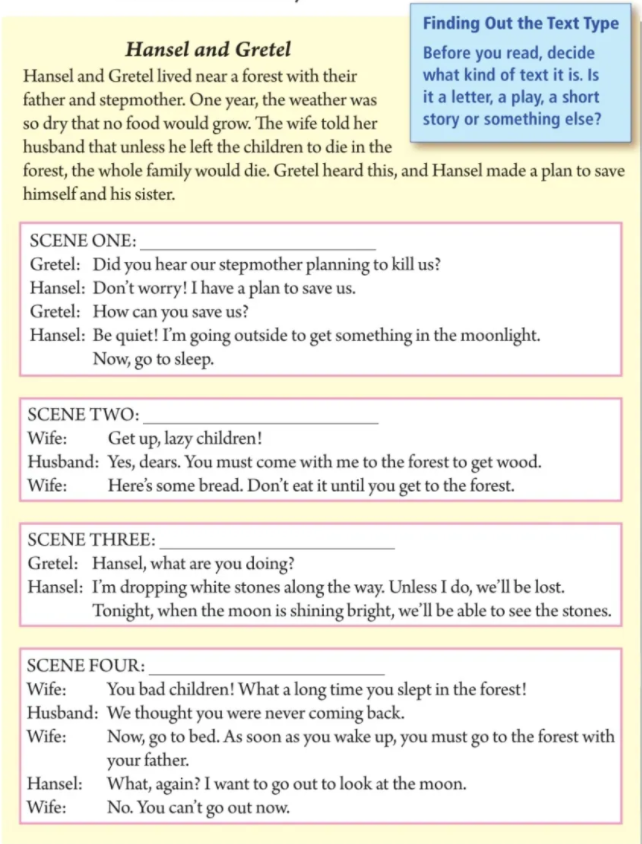 By the end of the class, we’ ll be able to:
1. retell the story of Hansel and Gretel using the simple past
    tense;
2. figure out the key elements in writing a story summary        and create a continuous story through group work;
3. independently write an ending for the story employing
    proper individual imagination.
Writing
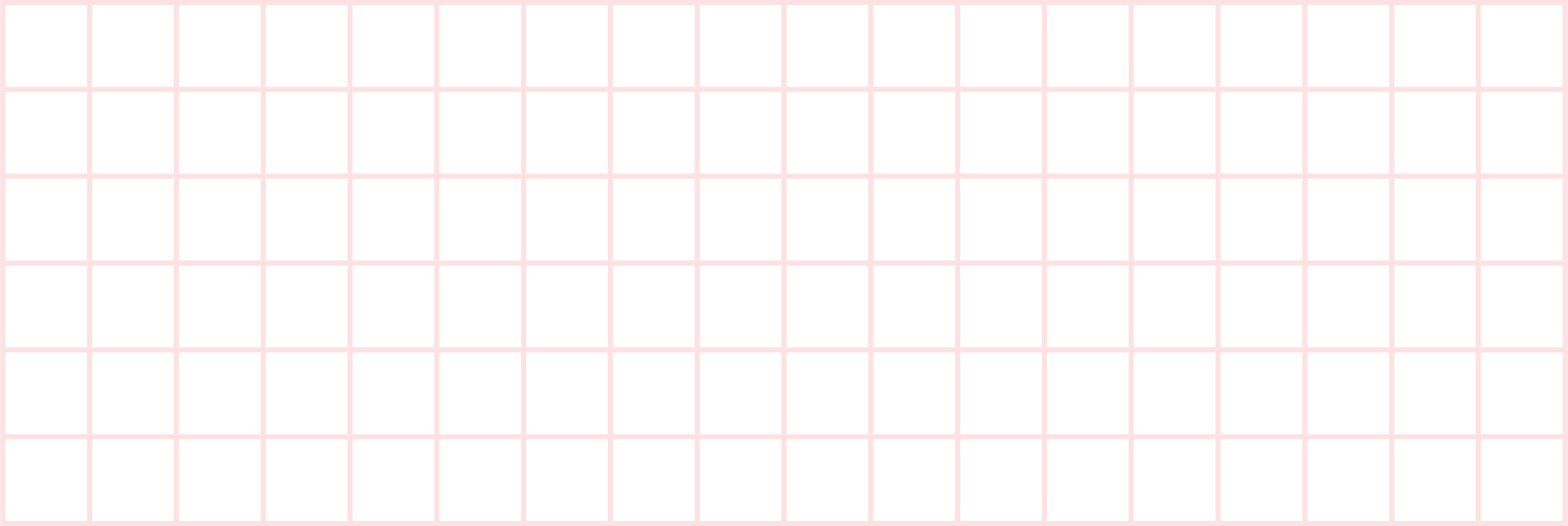 Candidate No.17
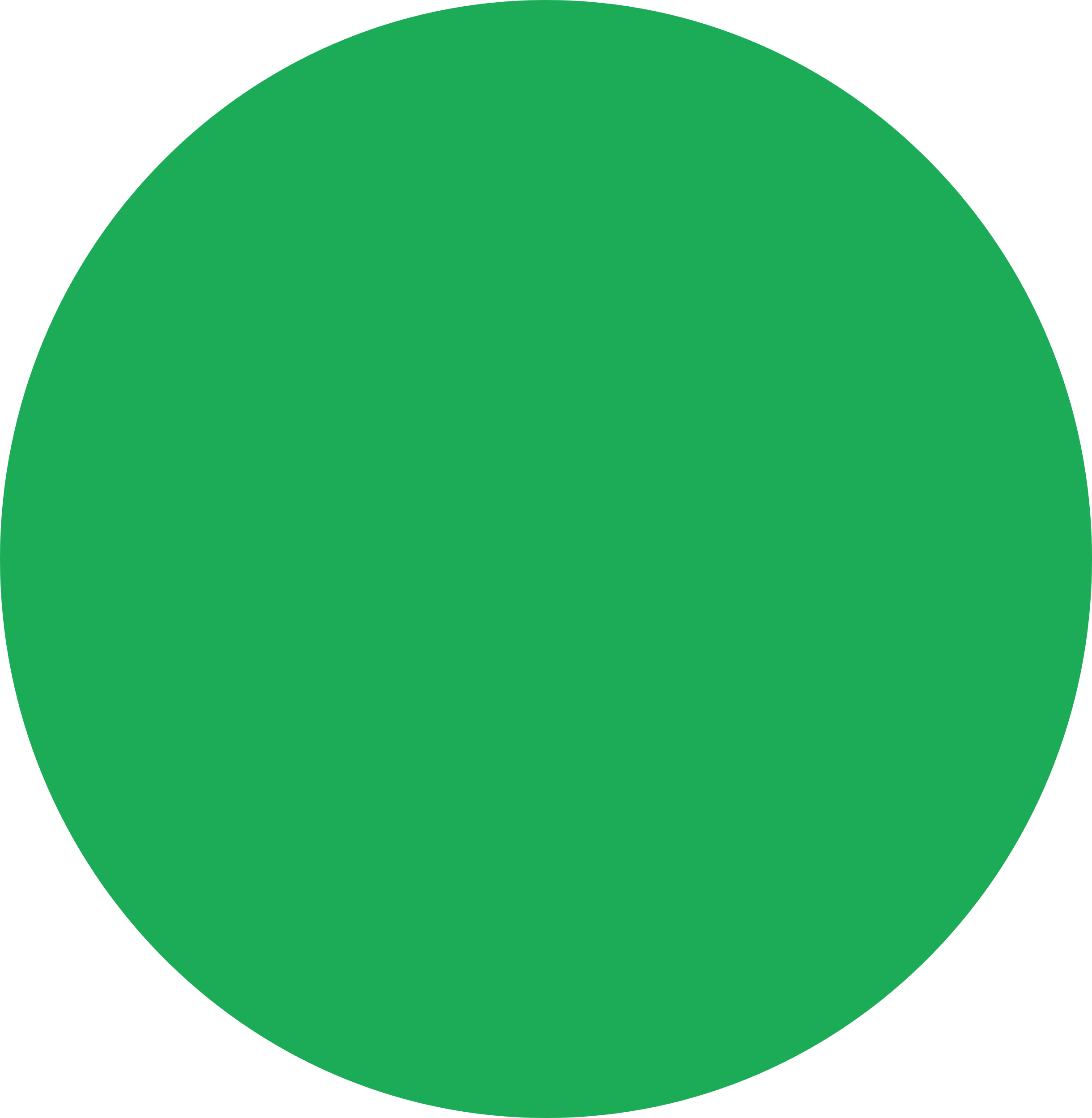 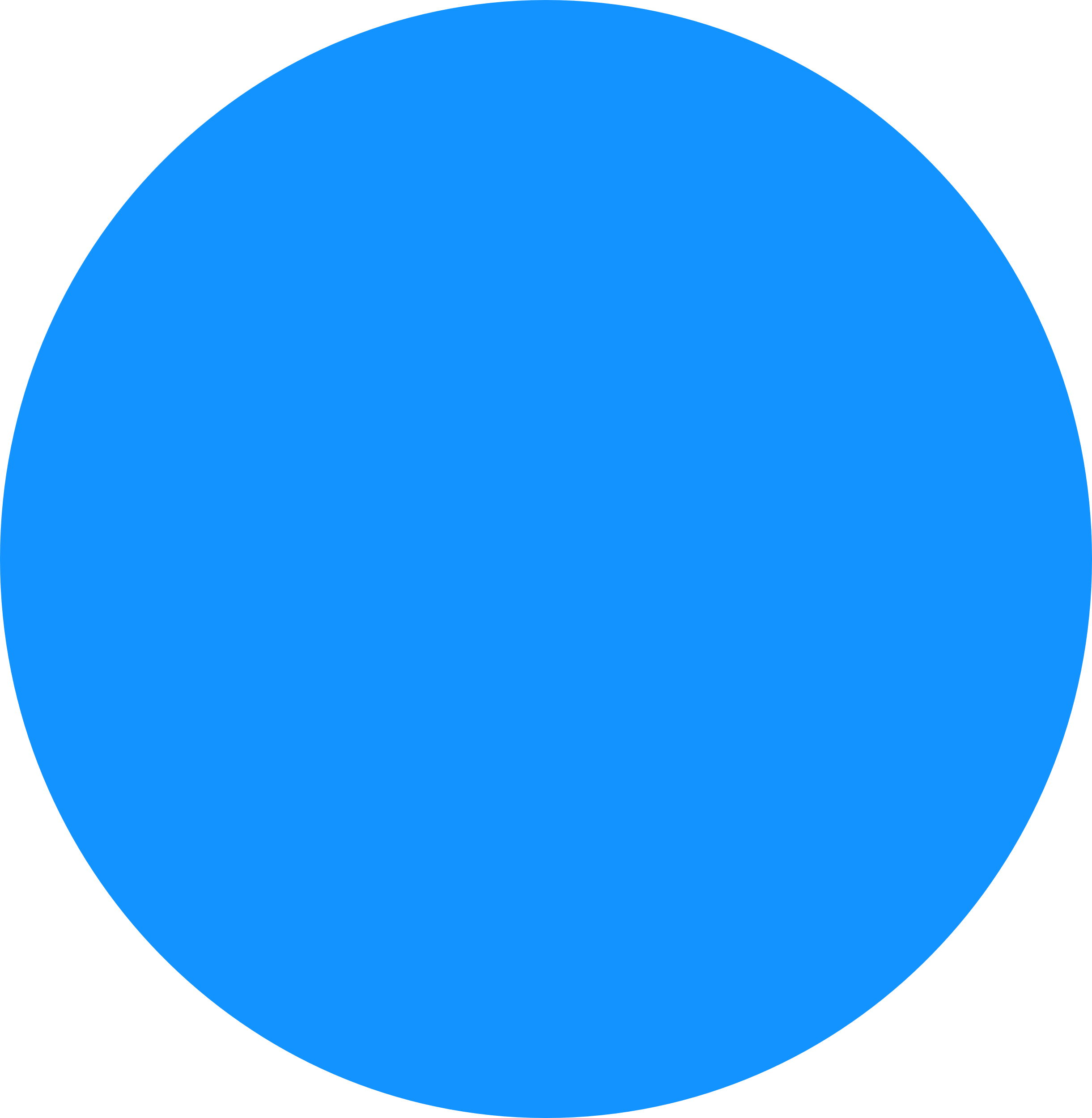 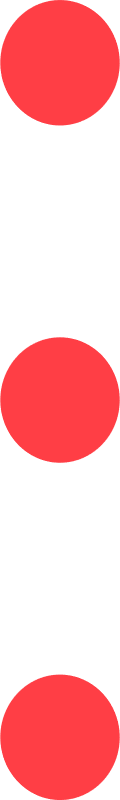 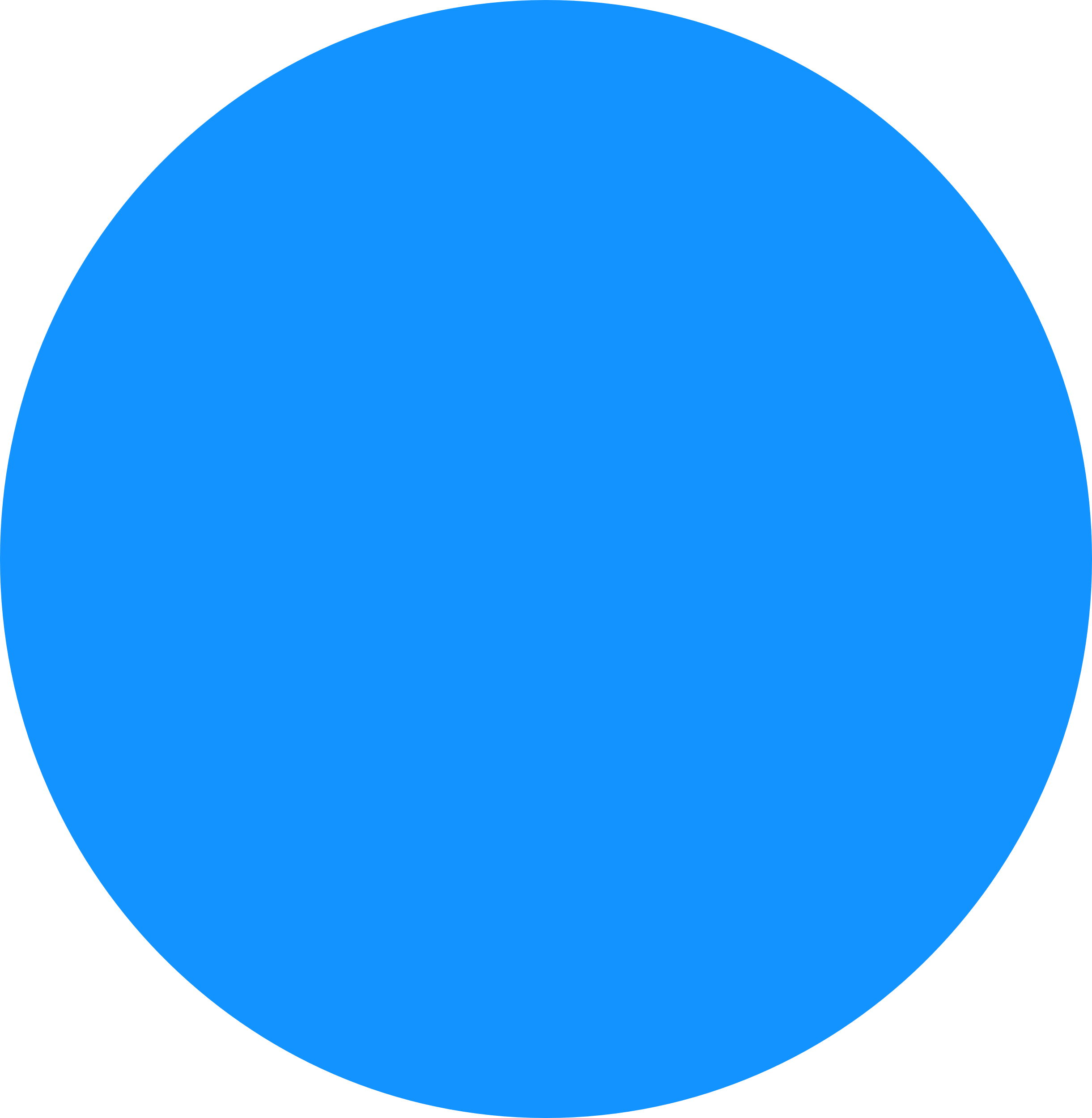 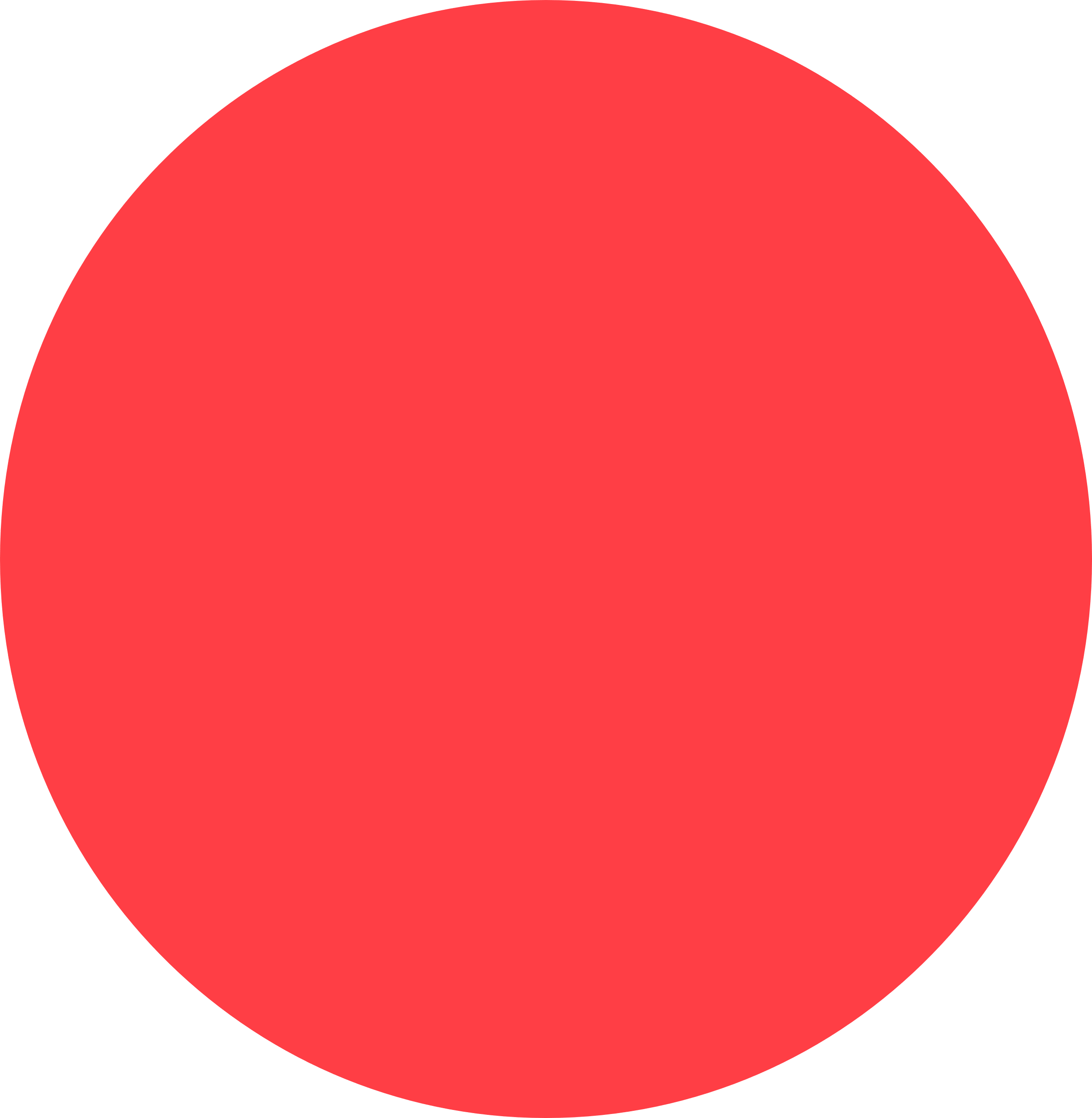 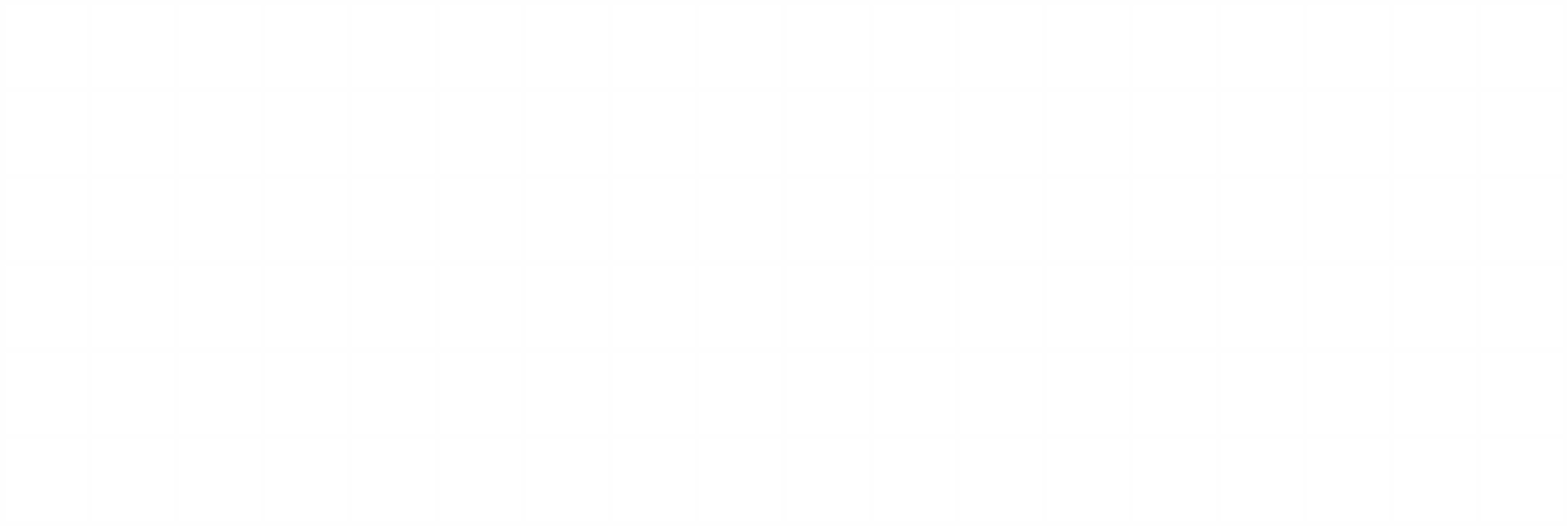 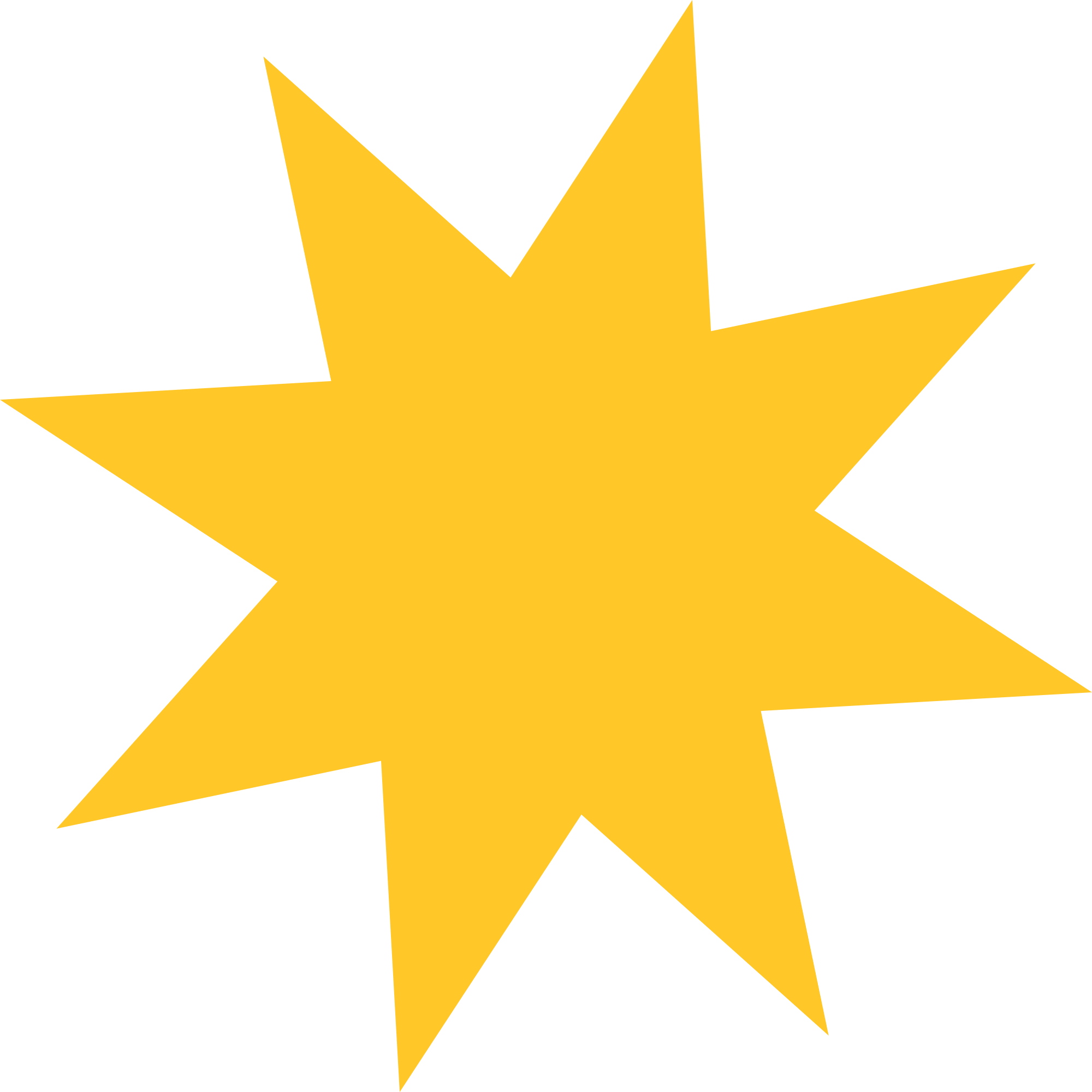 Responding: Look and fill in the blanks on your “Green Card”.
Scene 1:
They learned that their stepmother
_________ kill them.
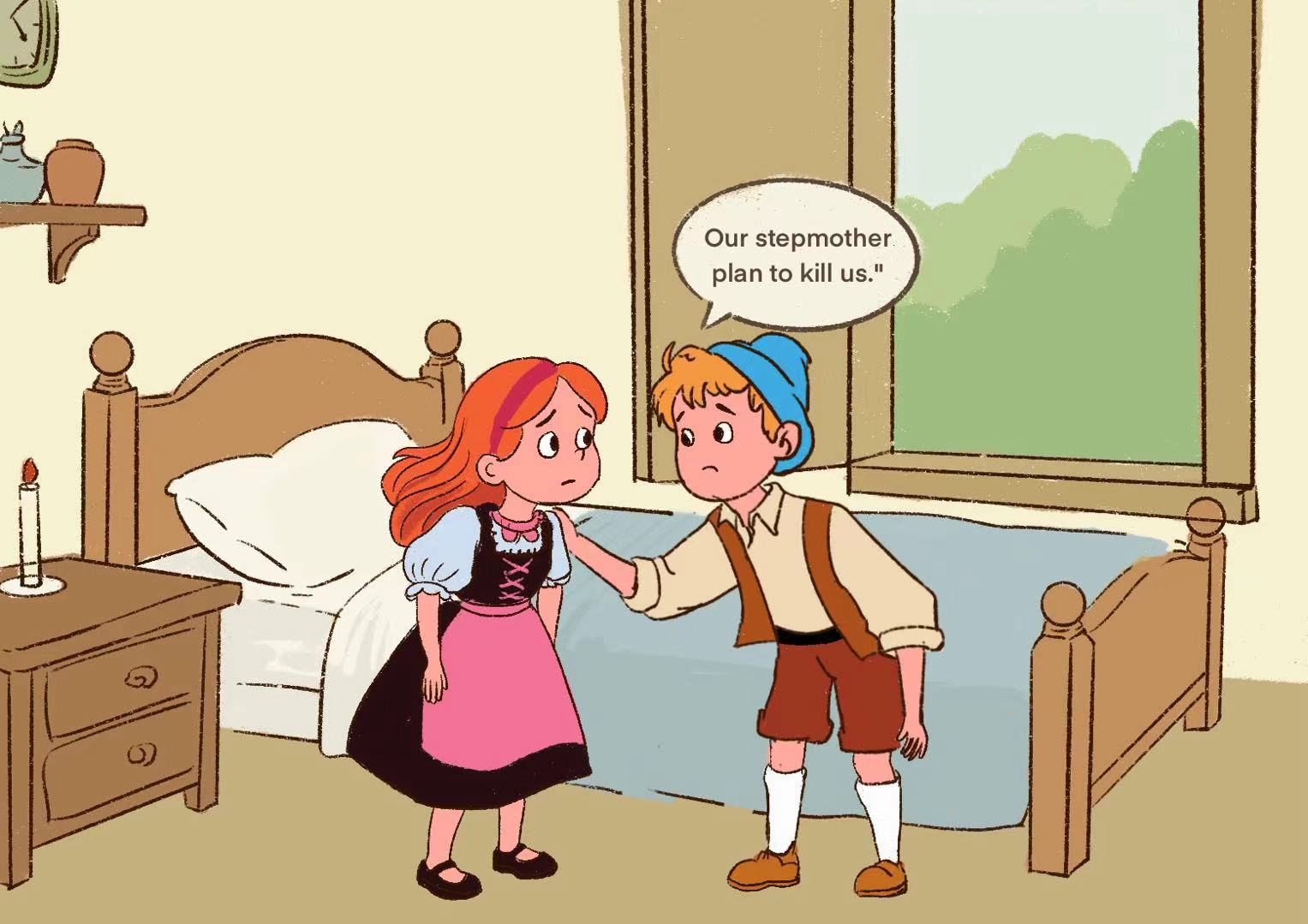 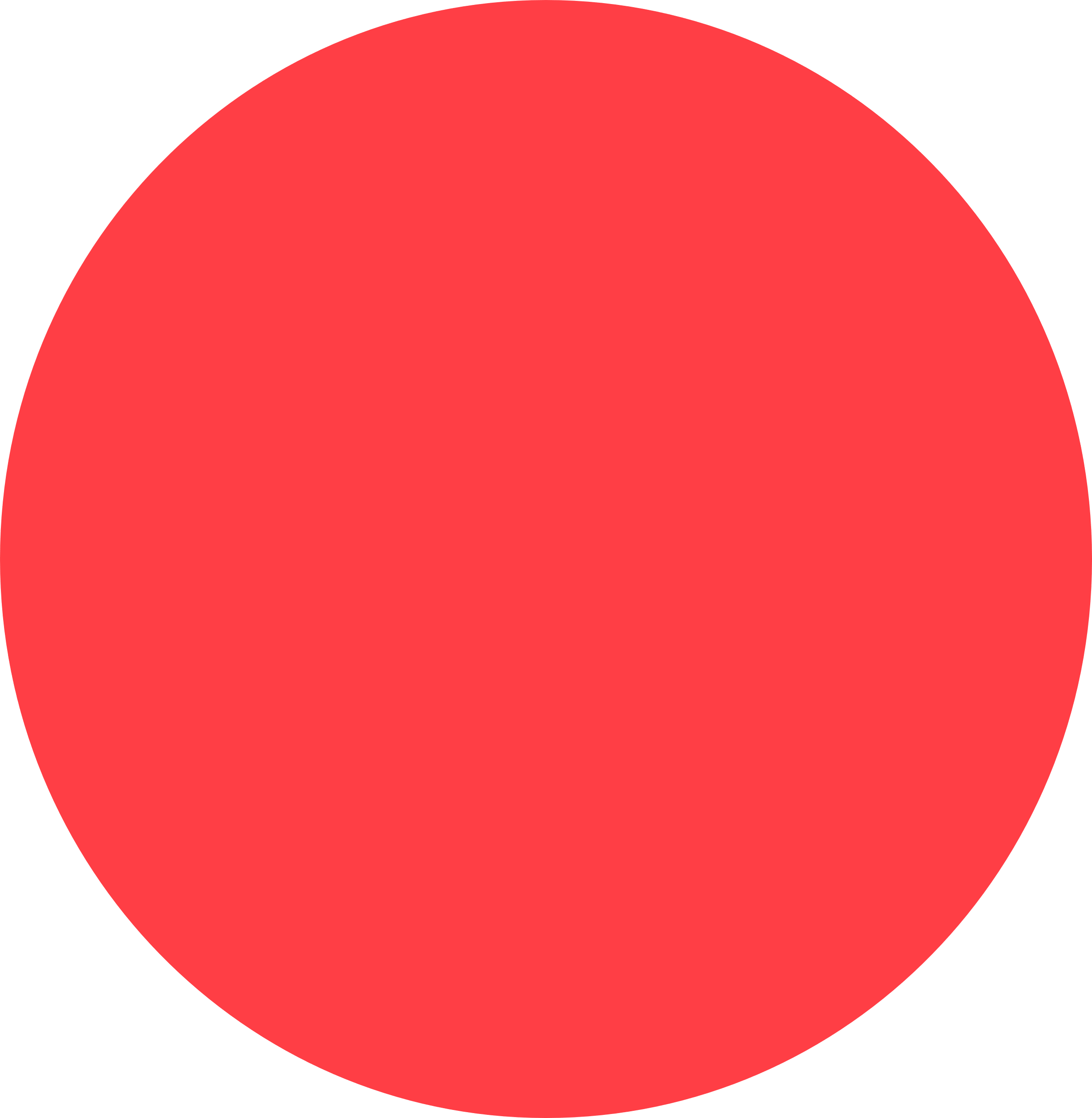 planned to
Scene 5:
They ___________stones so
they dropped pieces of bread .
Scene 2:
Their stepmother asked them to
________ in the forest.
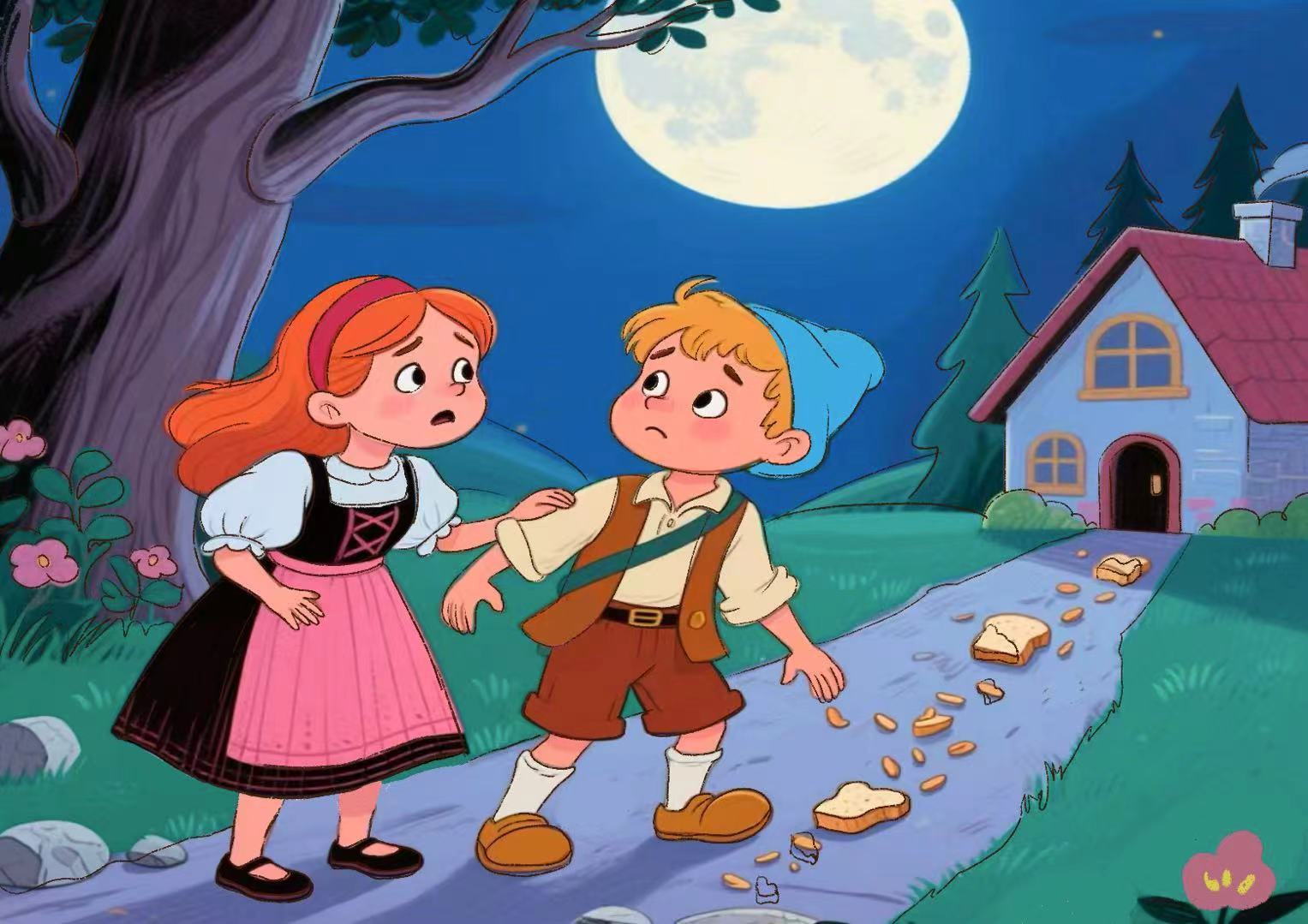 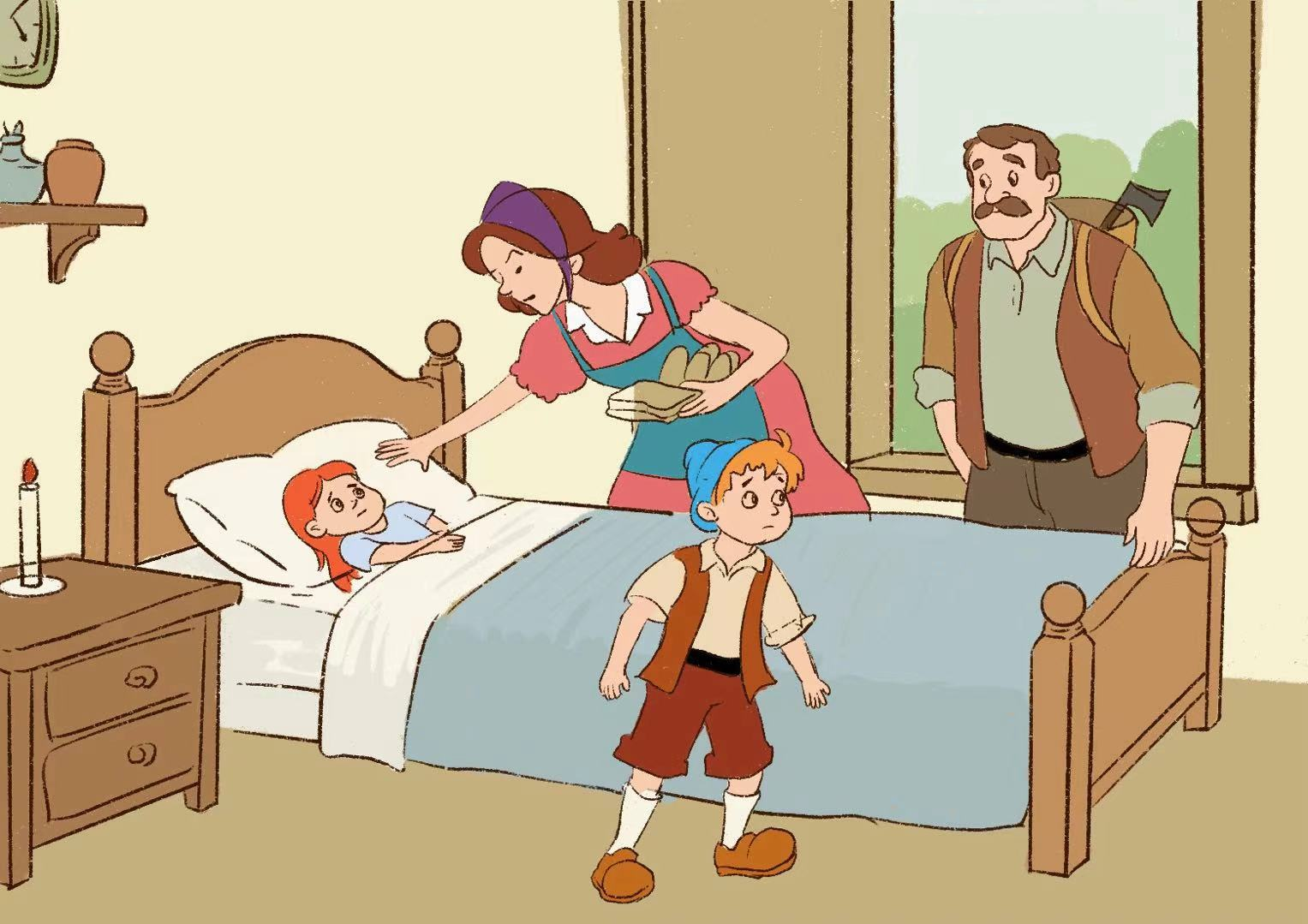 had no more
get wood
Scene 6:
They ___________ because the birds ate the pieces of bread.
Scene 3:
They _________ white stones
and they got home successfully.
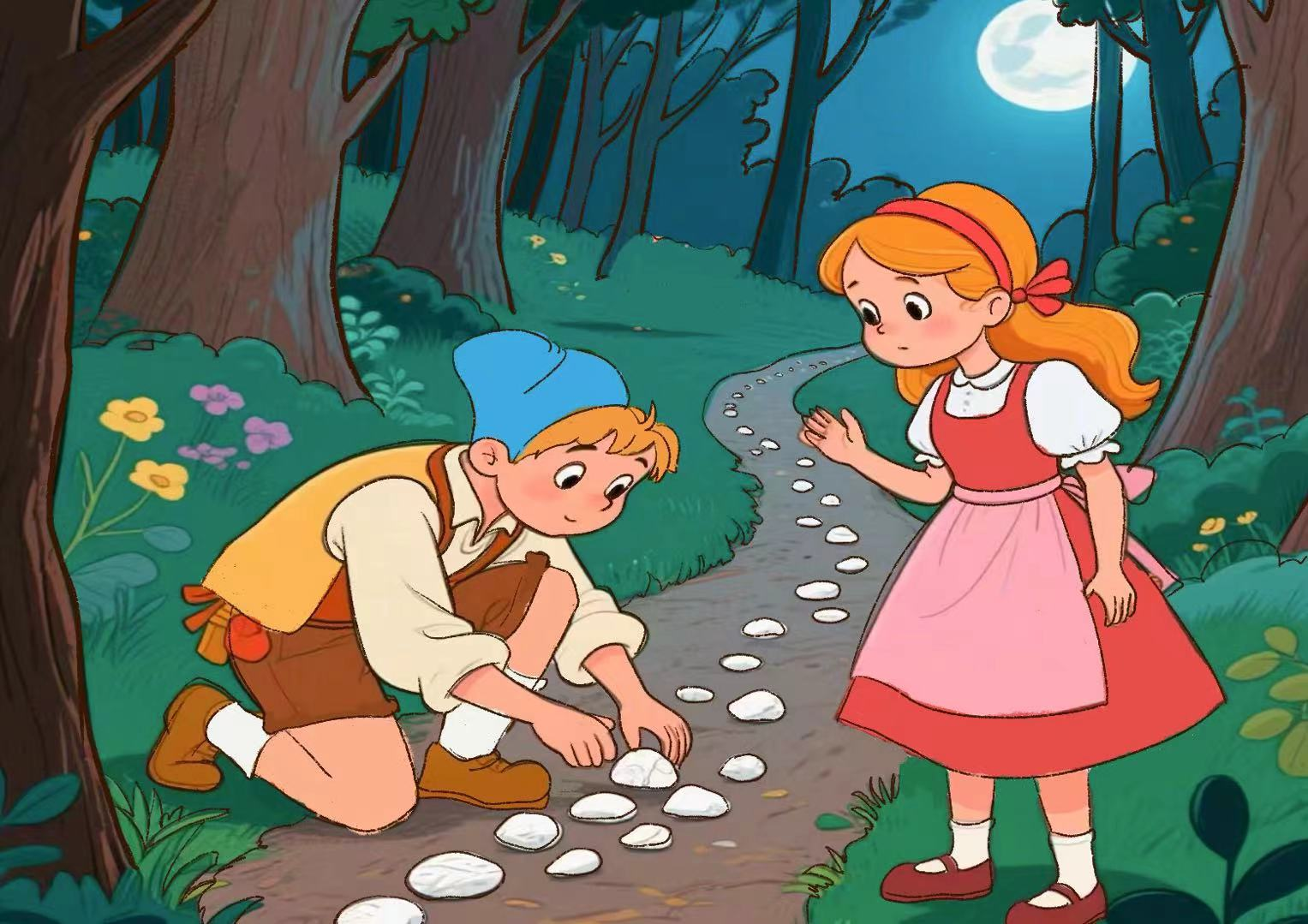 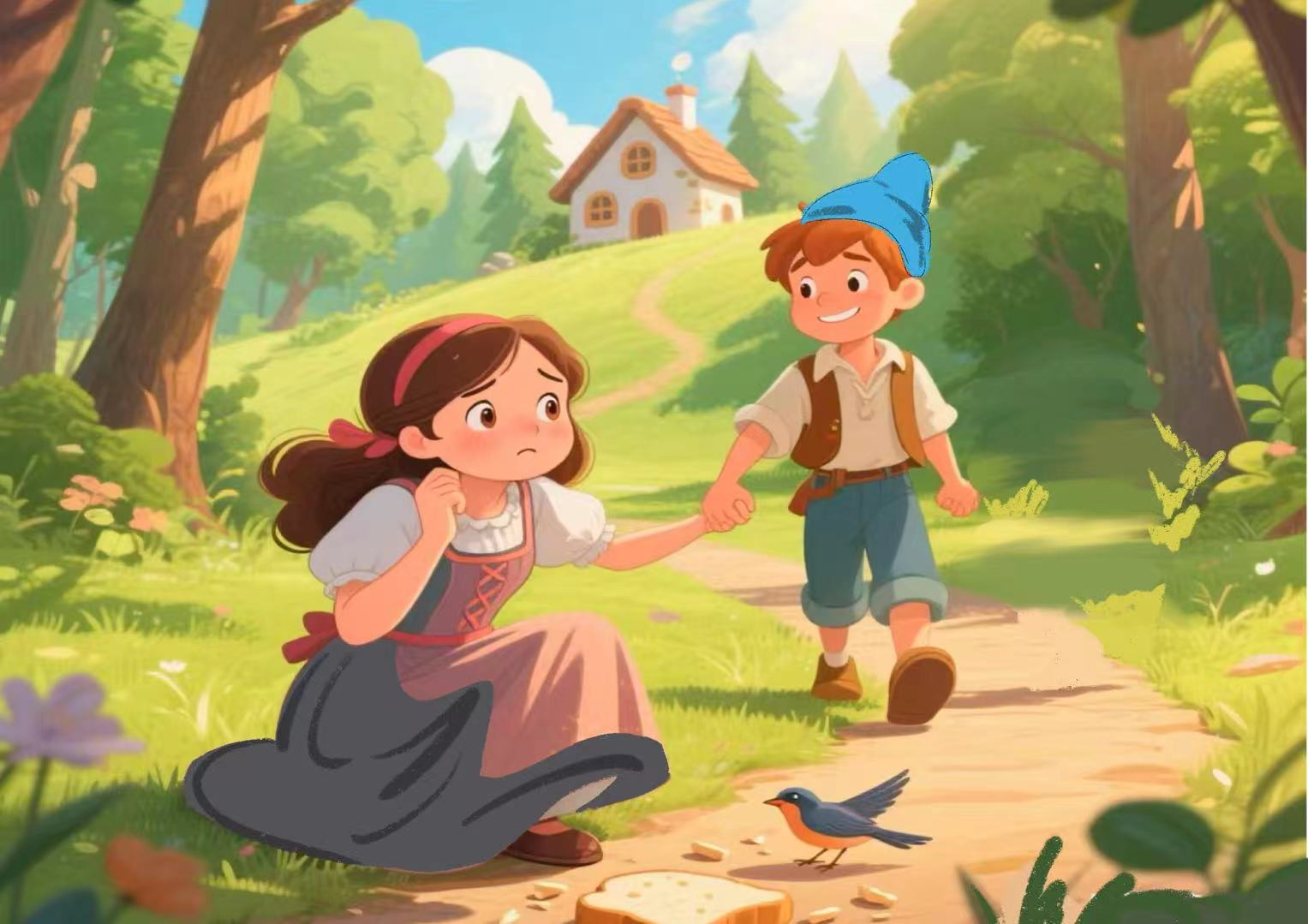 dropped
were/got lost
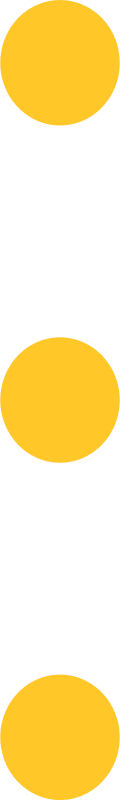 Scene 4:
The stepmother asked them to
____________   again with their
father.
Scene 7:
They ________________ made of food.
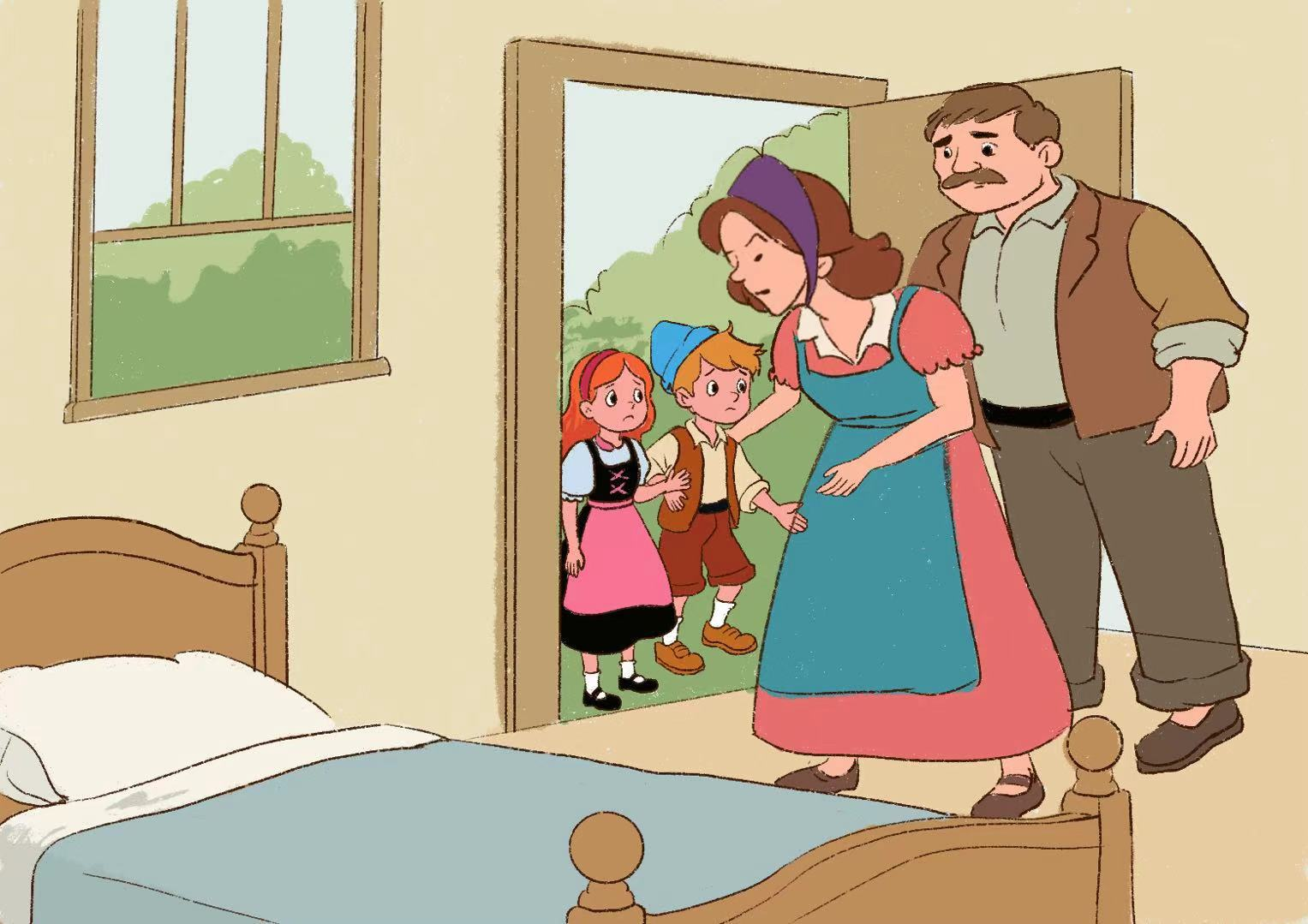 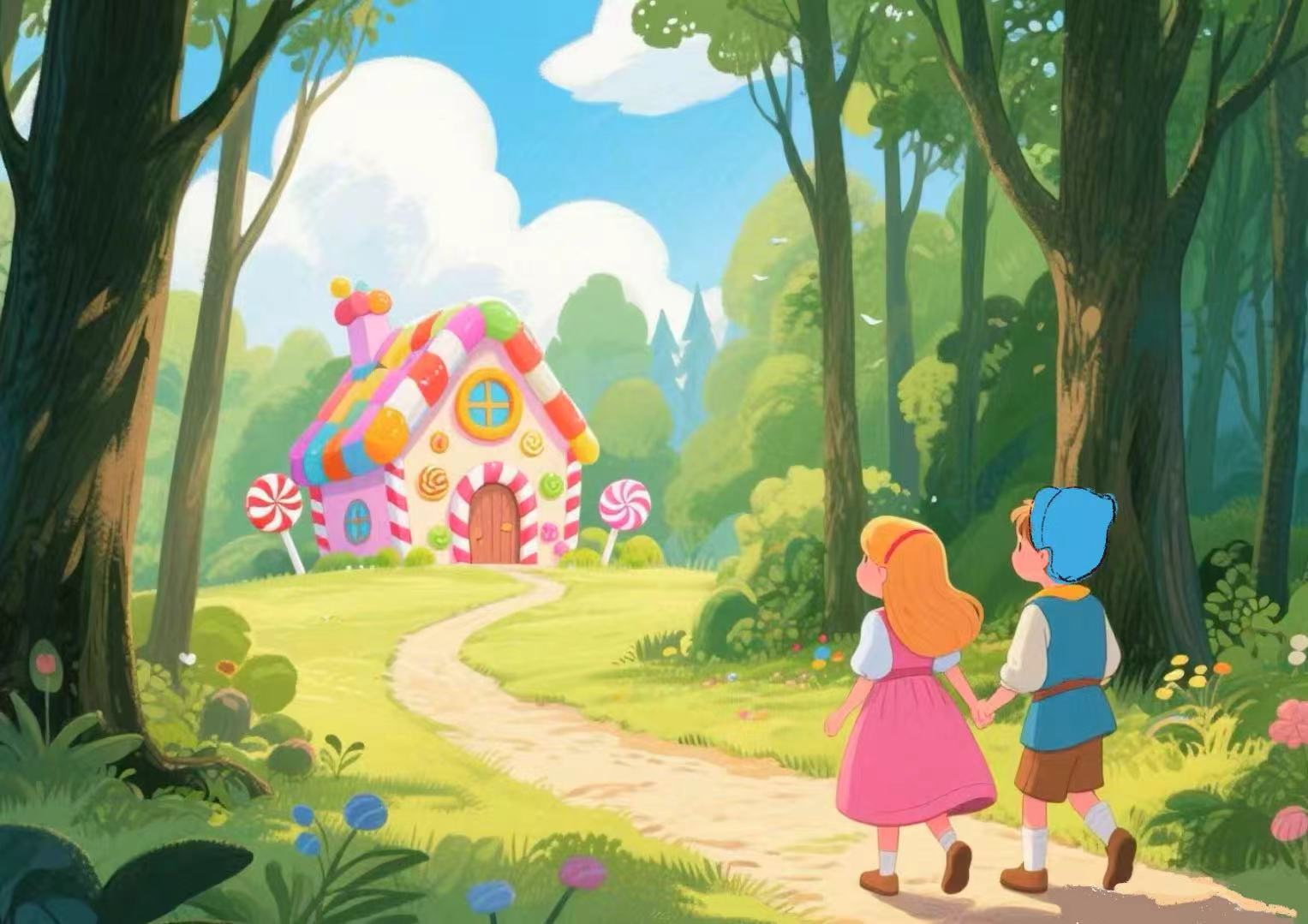 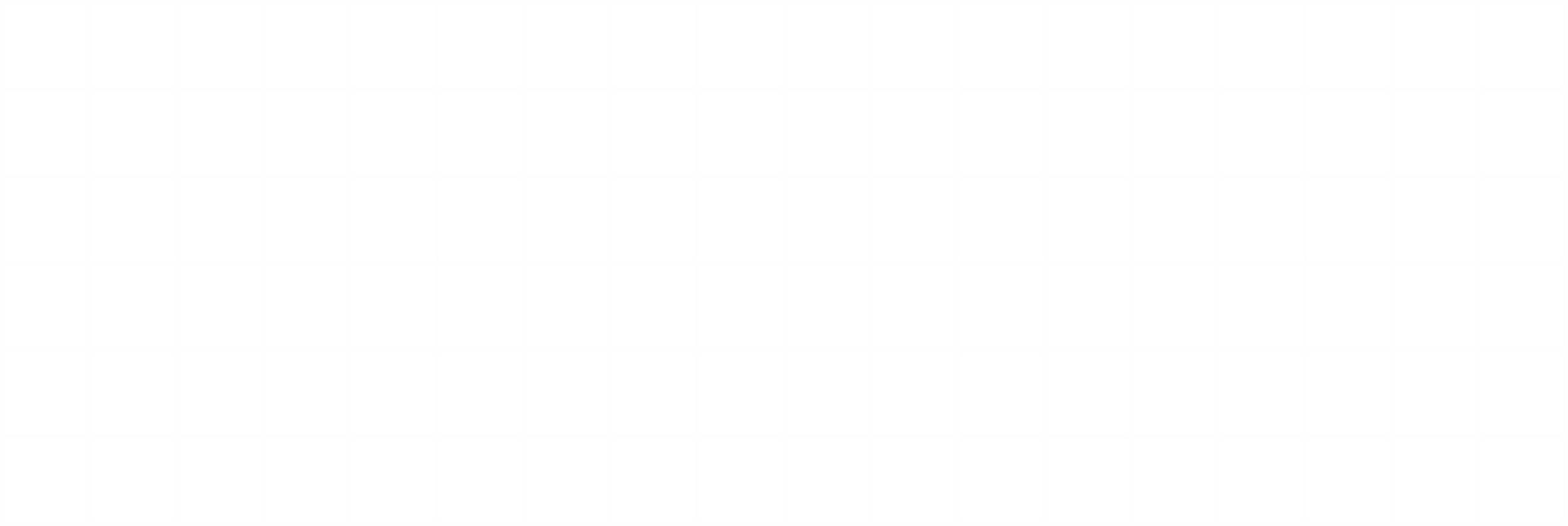 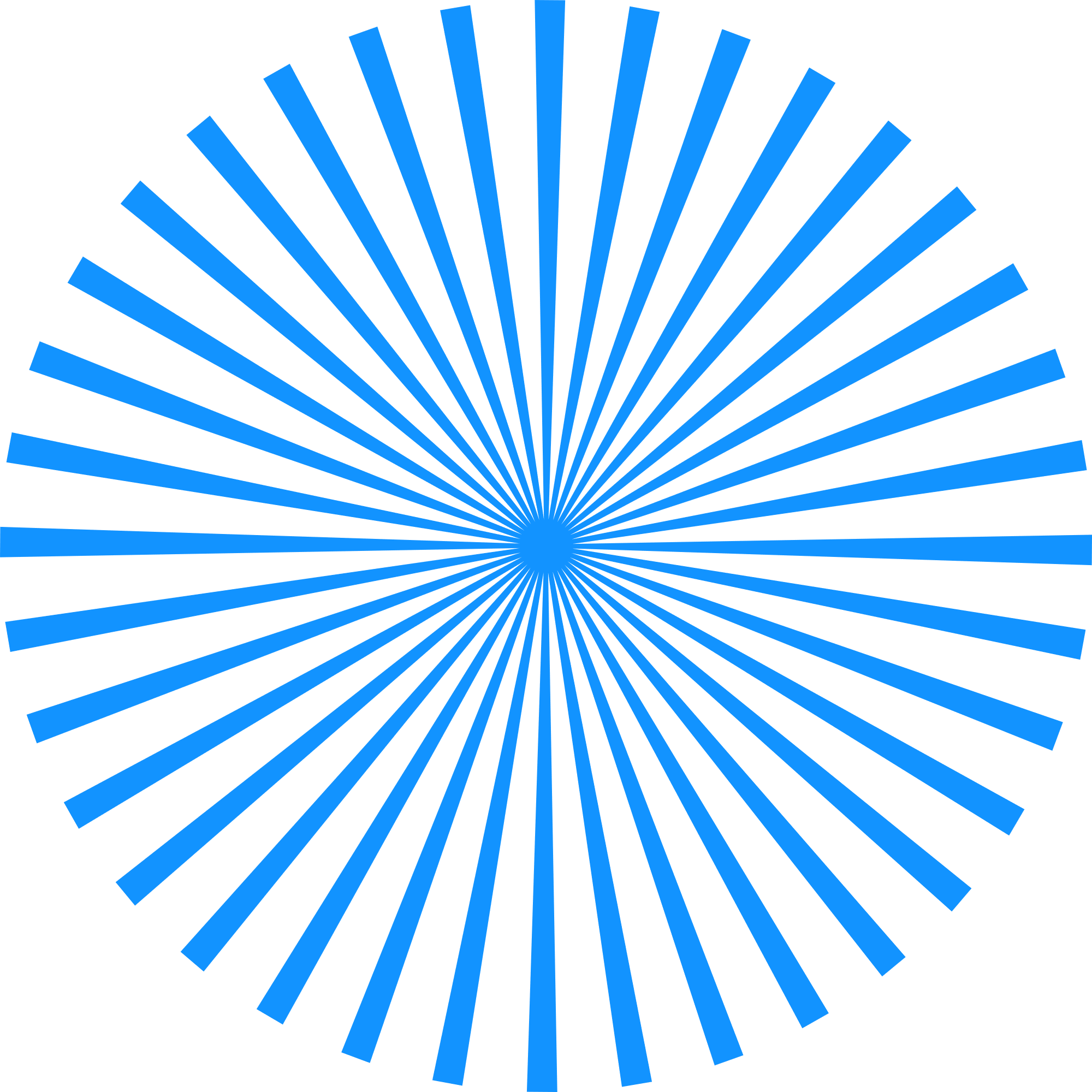 saw/found a house
go to the forest/
get wood
解构范文
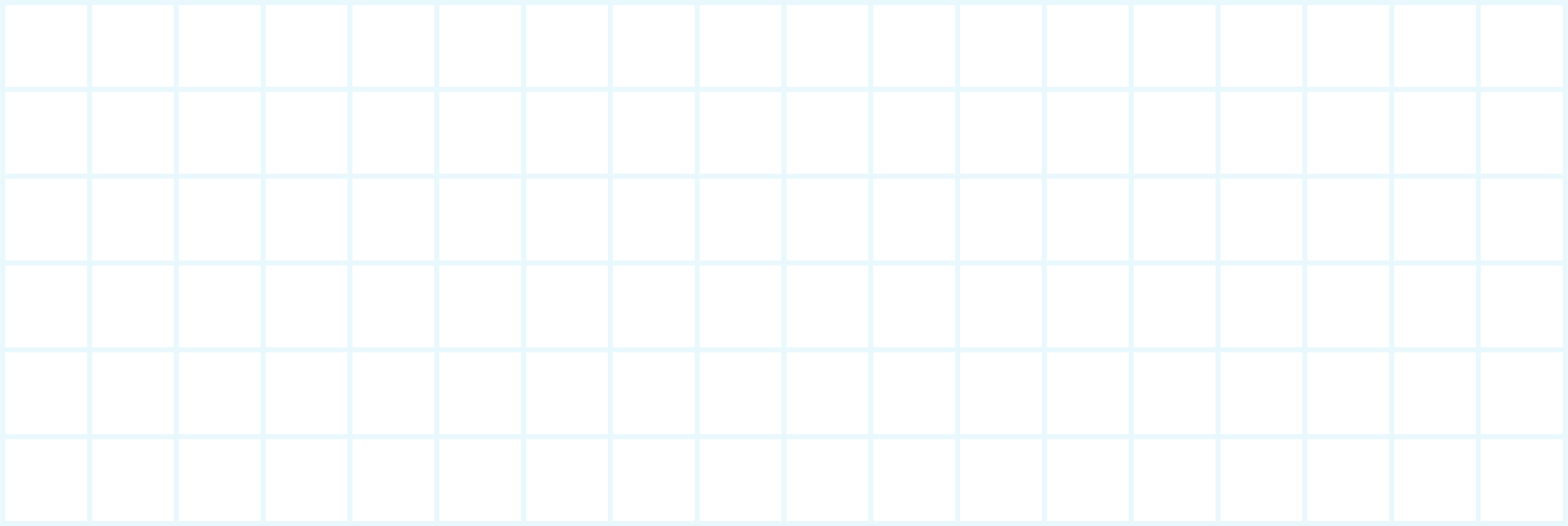 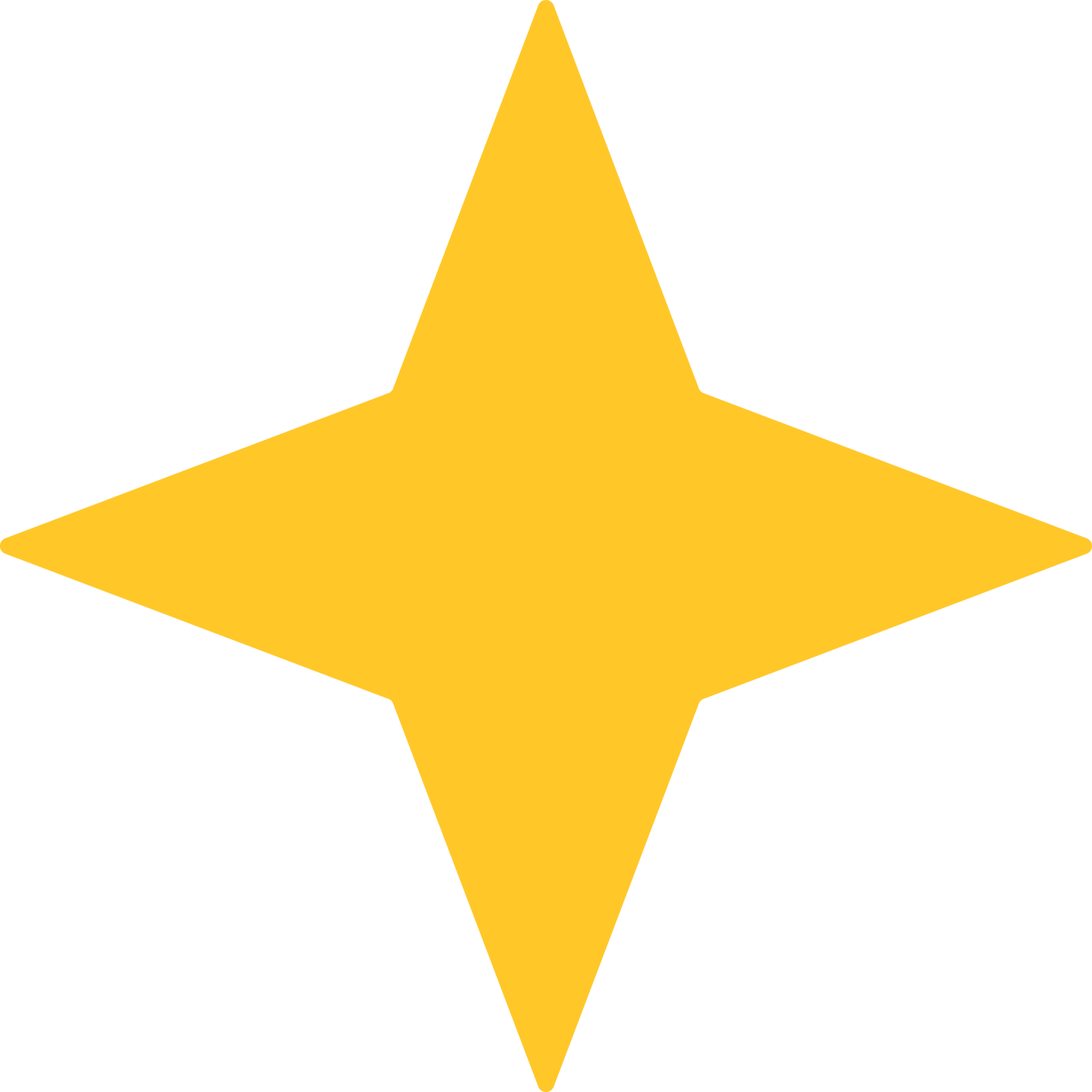 Analyzing：Read and fill in the blanks on your “Blue Card”.
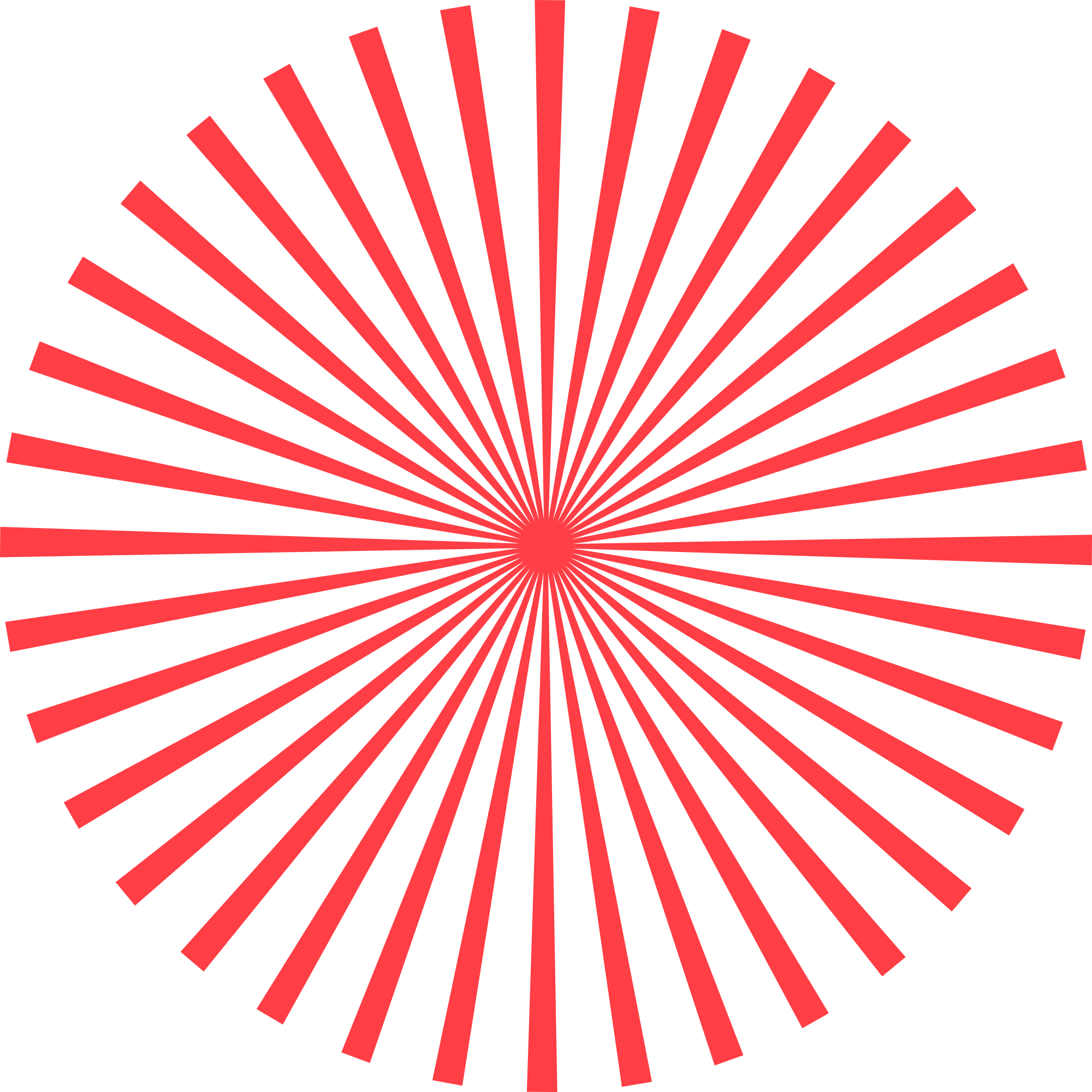 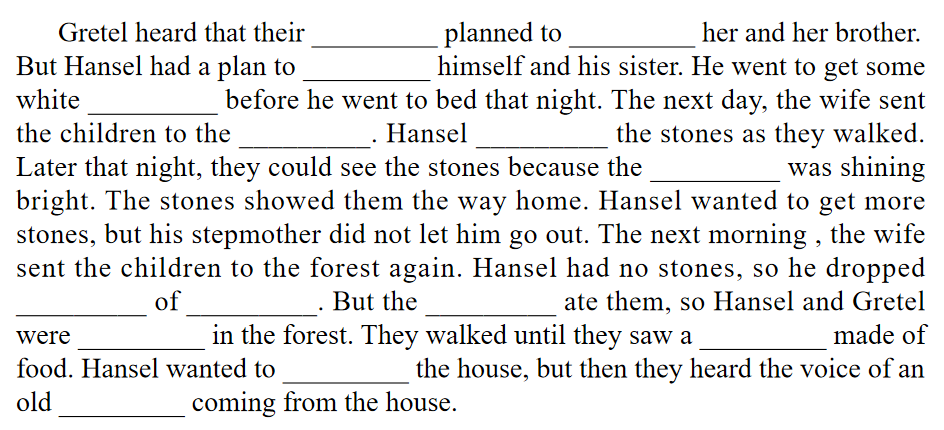 kill
stepmother
save
stones
forest
dropped
moon
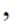 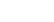 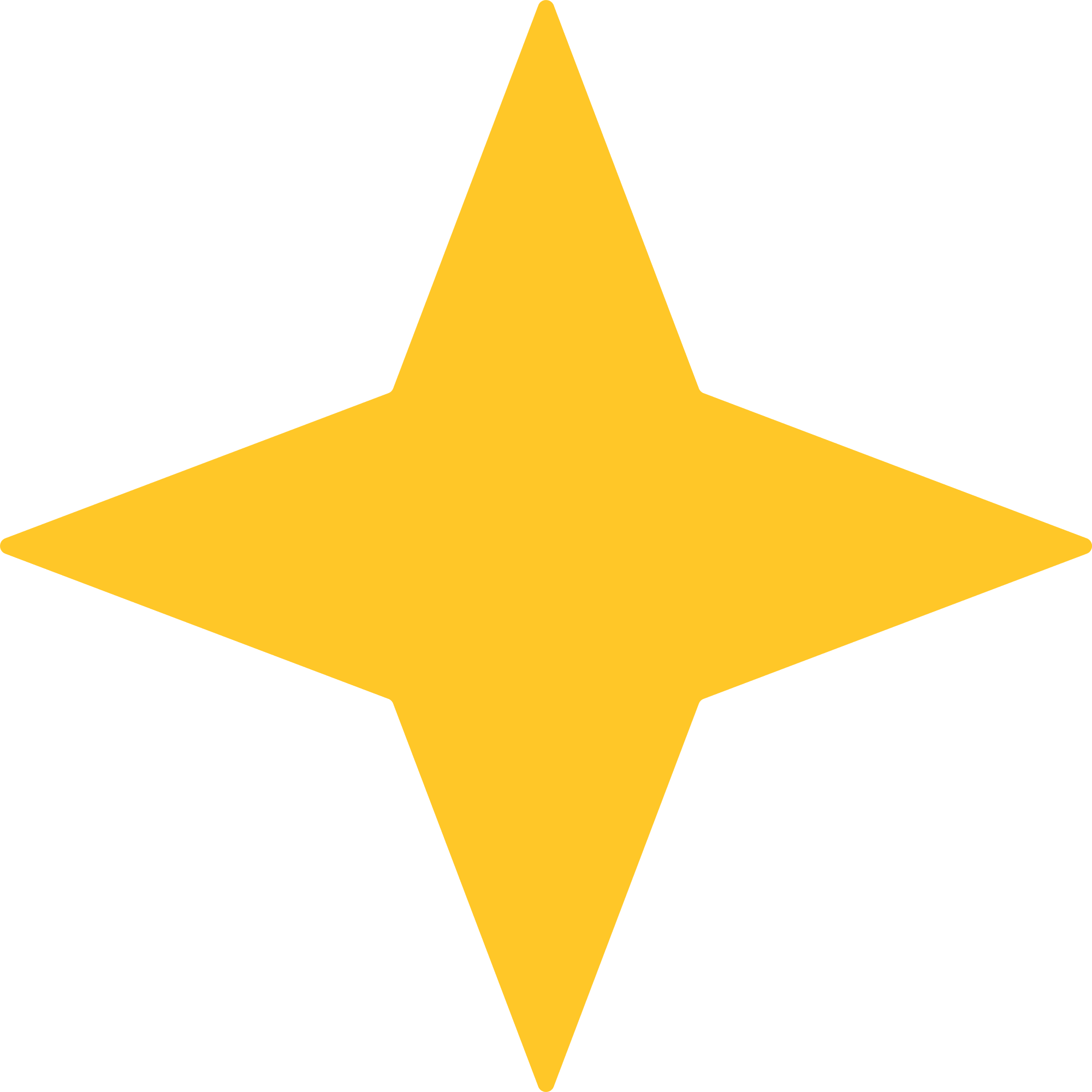 pieces
birds
bread
house
lost
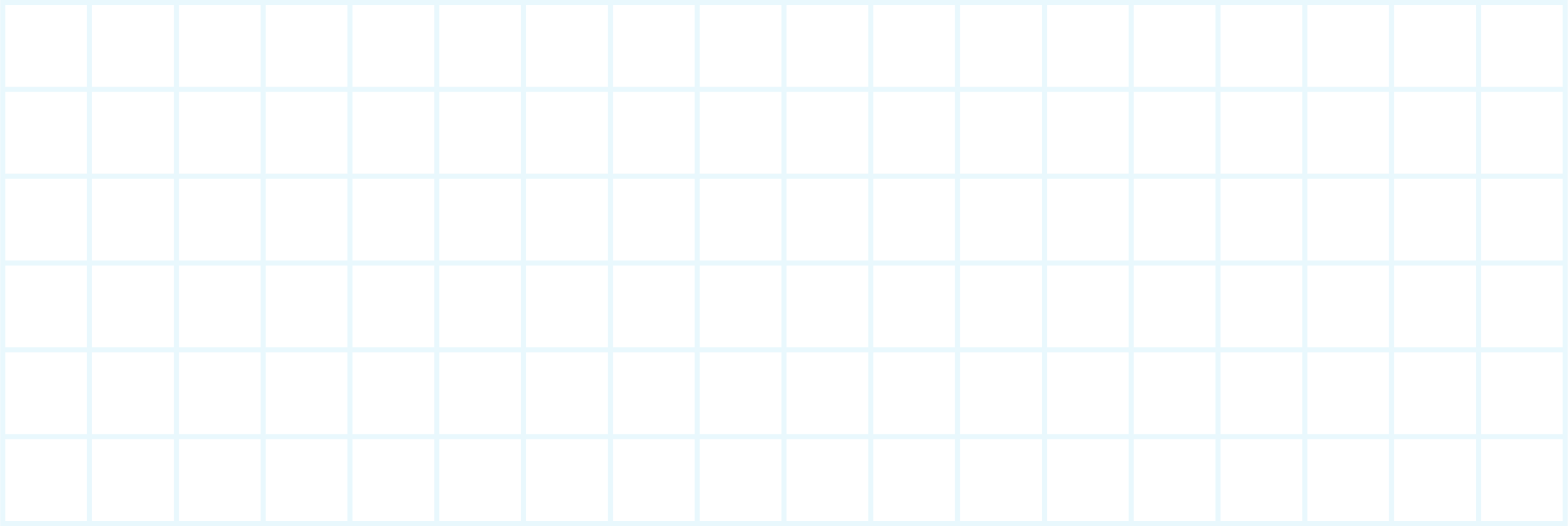 eat
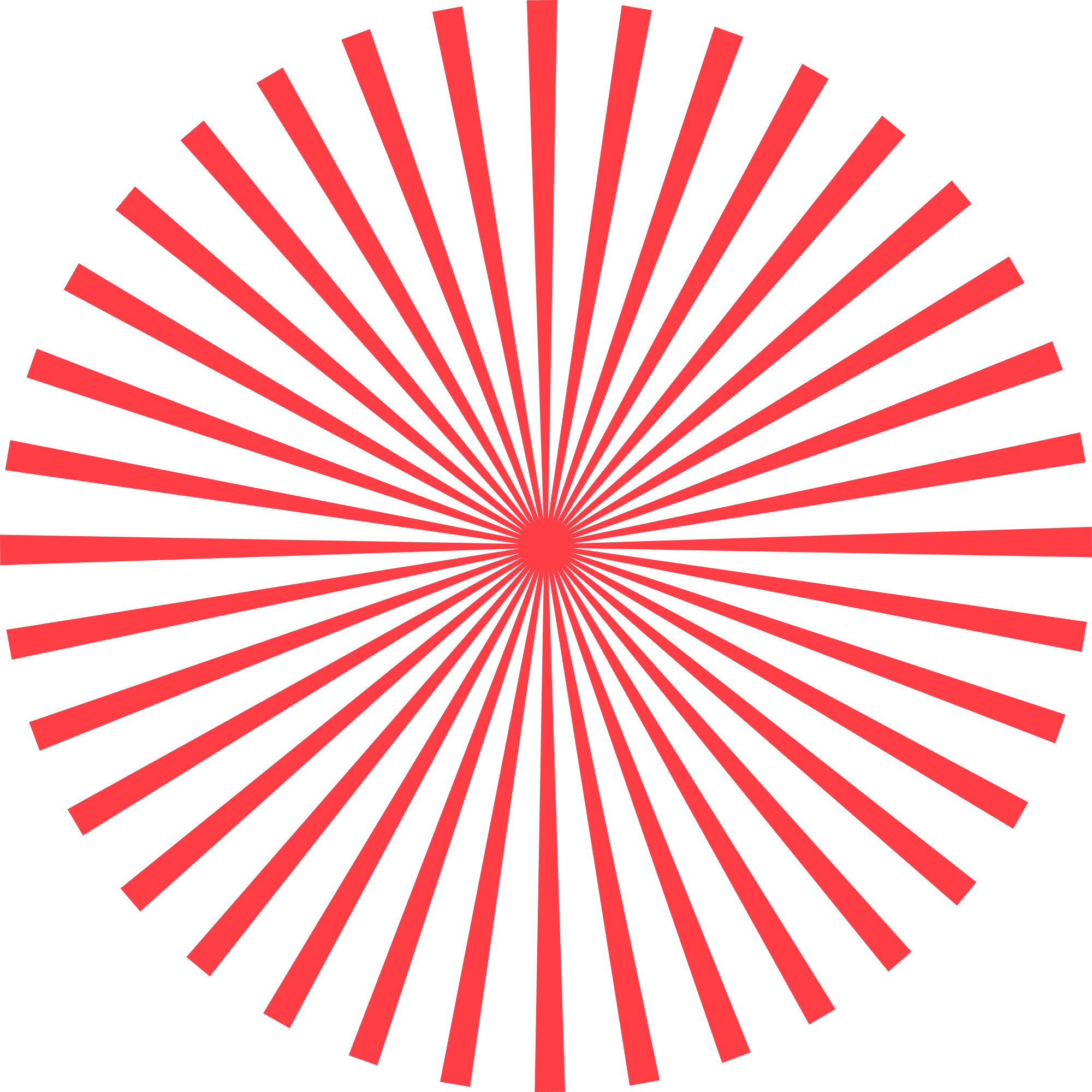 woman
解构范文
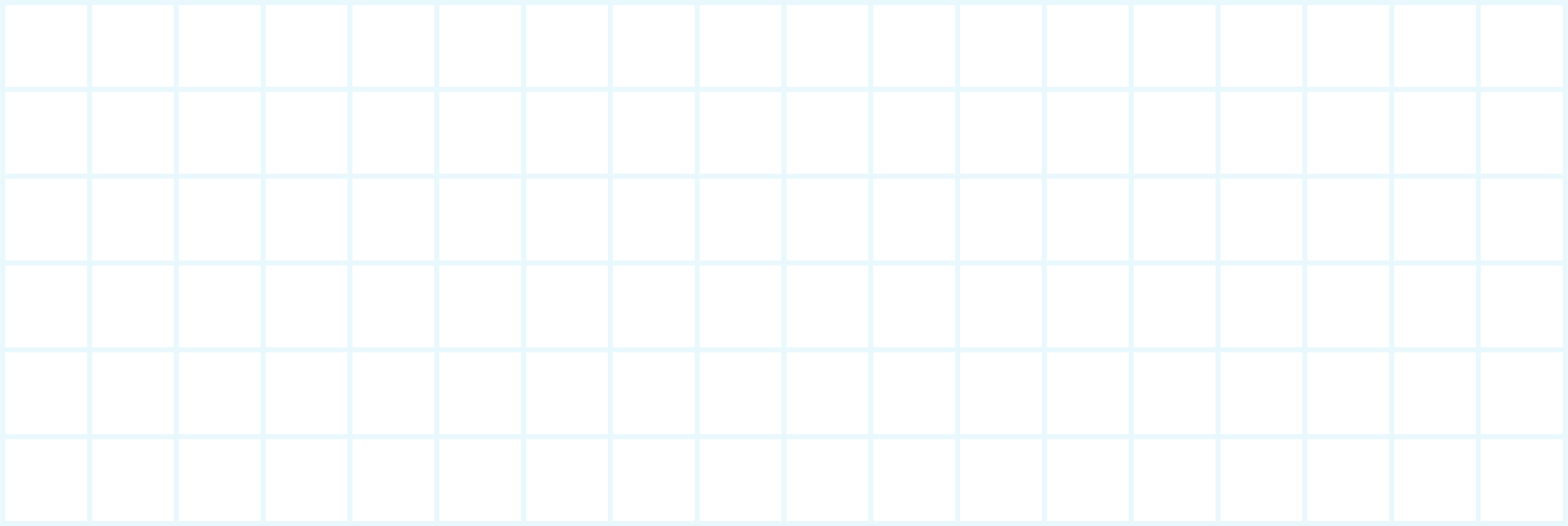 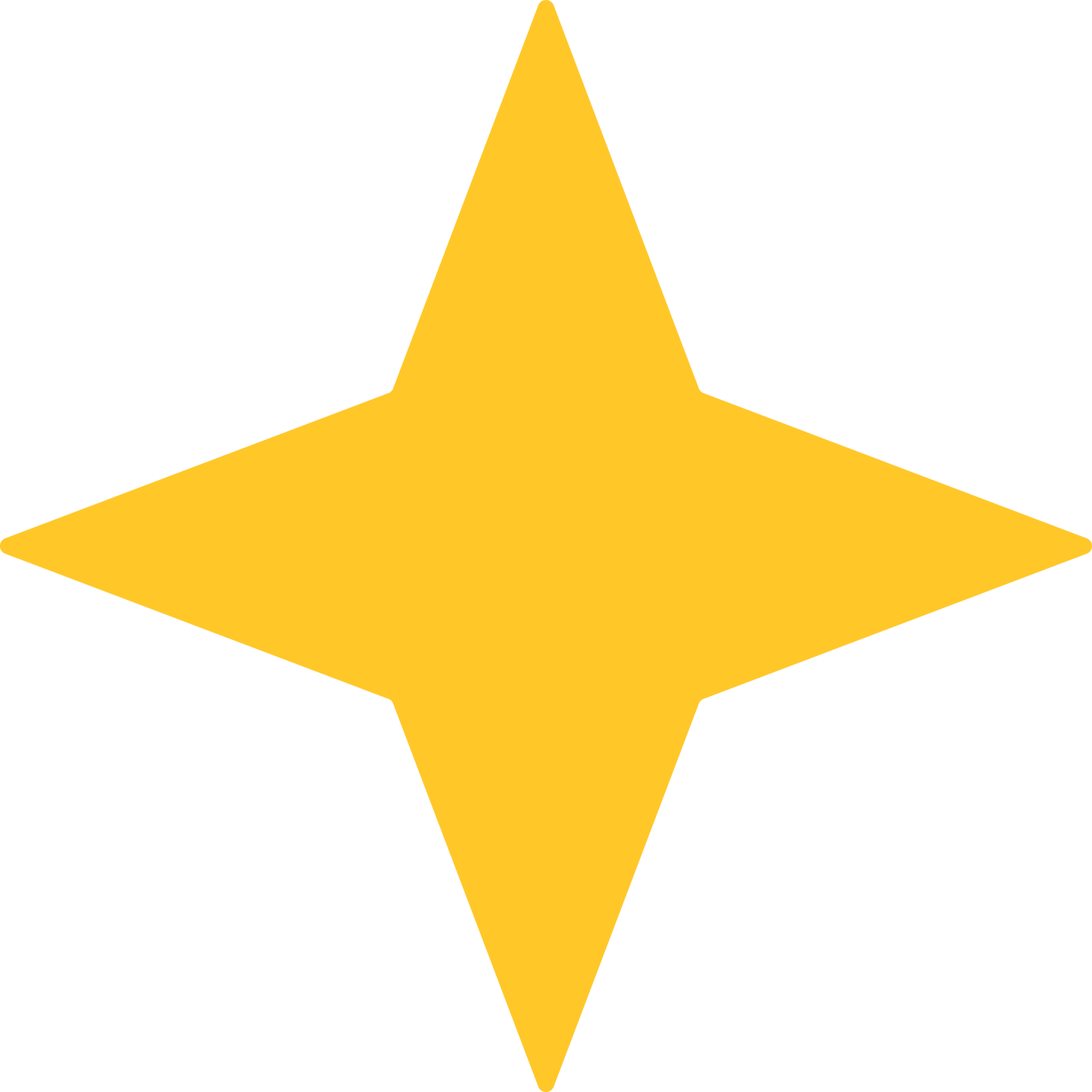 Analyzing：Read again and figure out the key elements.
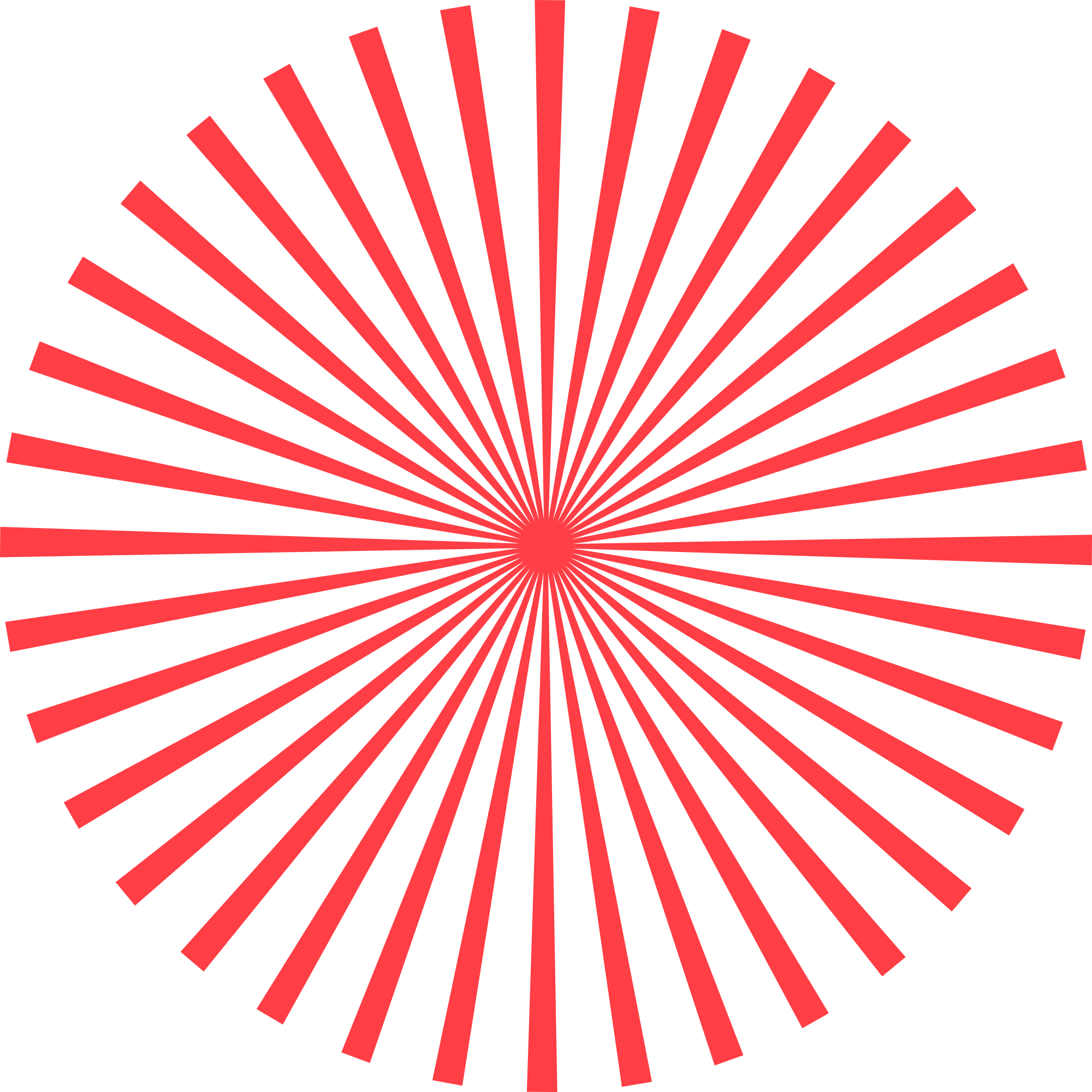 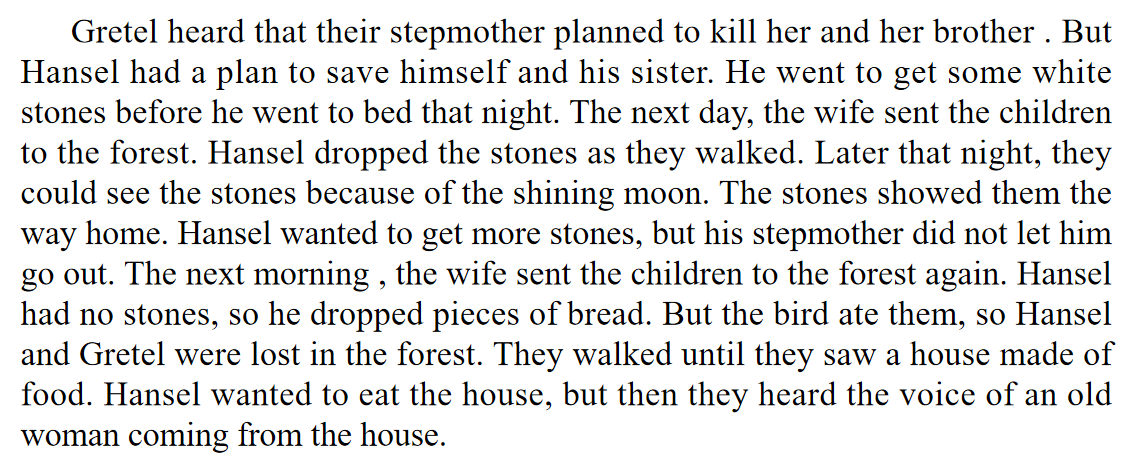 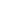 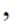 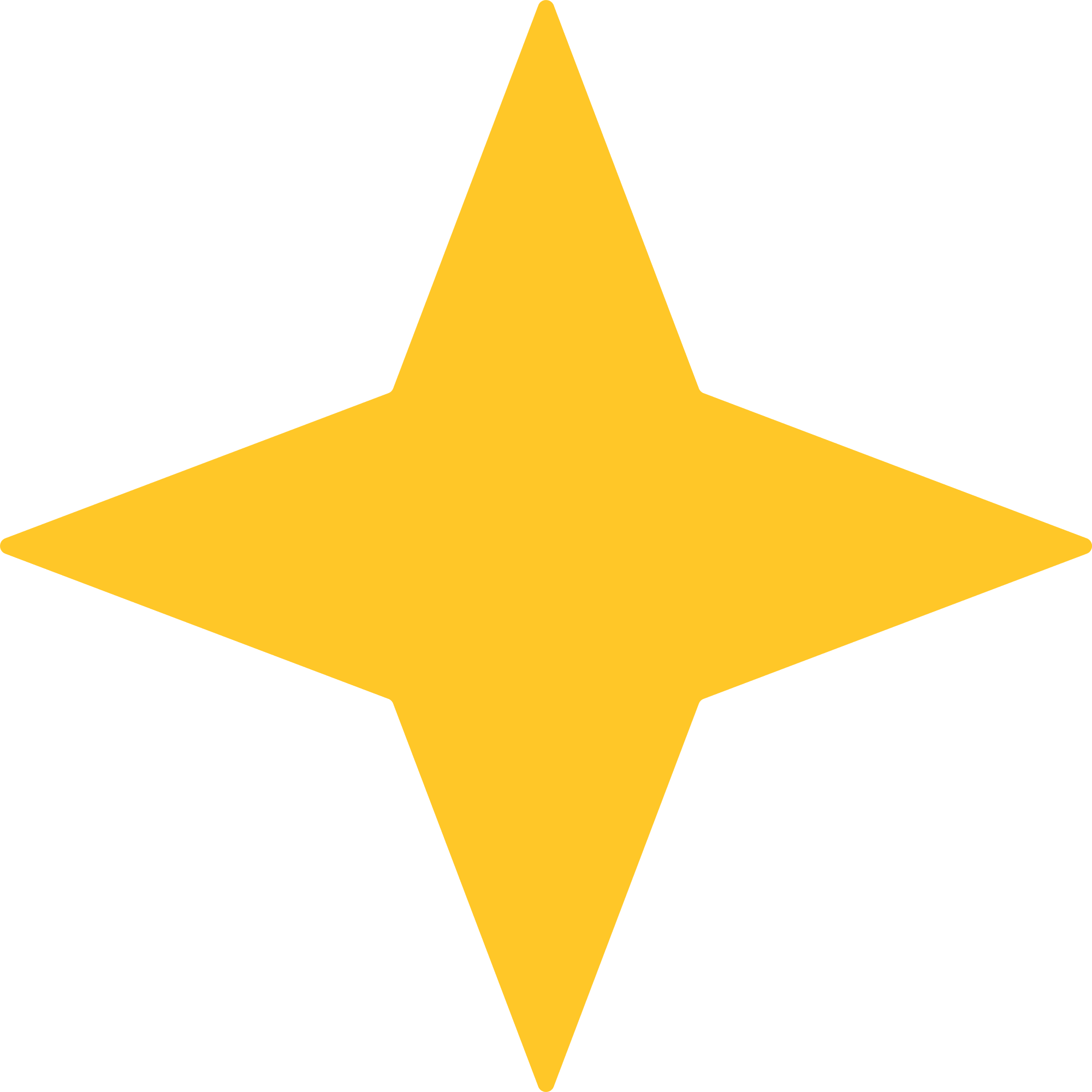 1. Can you find out the key elements (要素)?
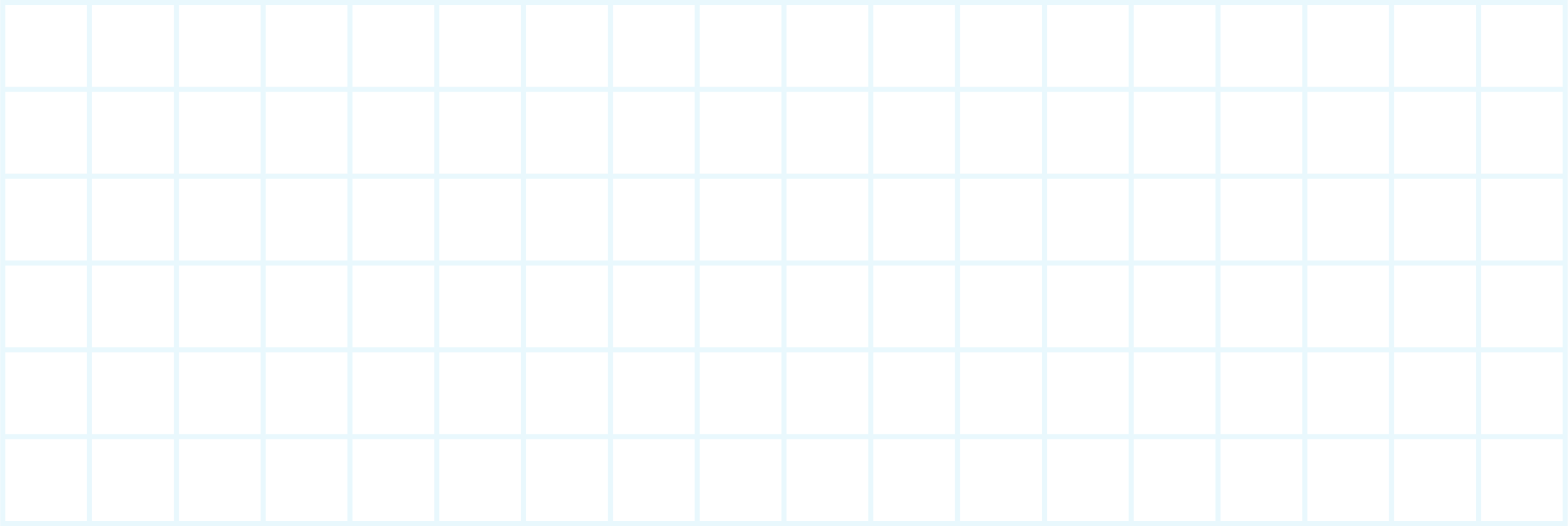 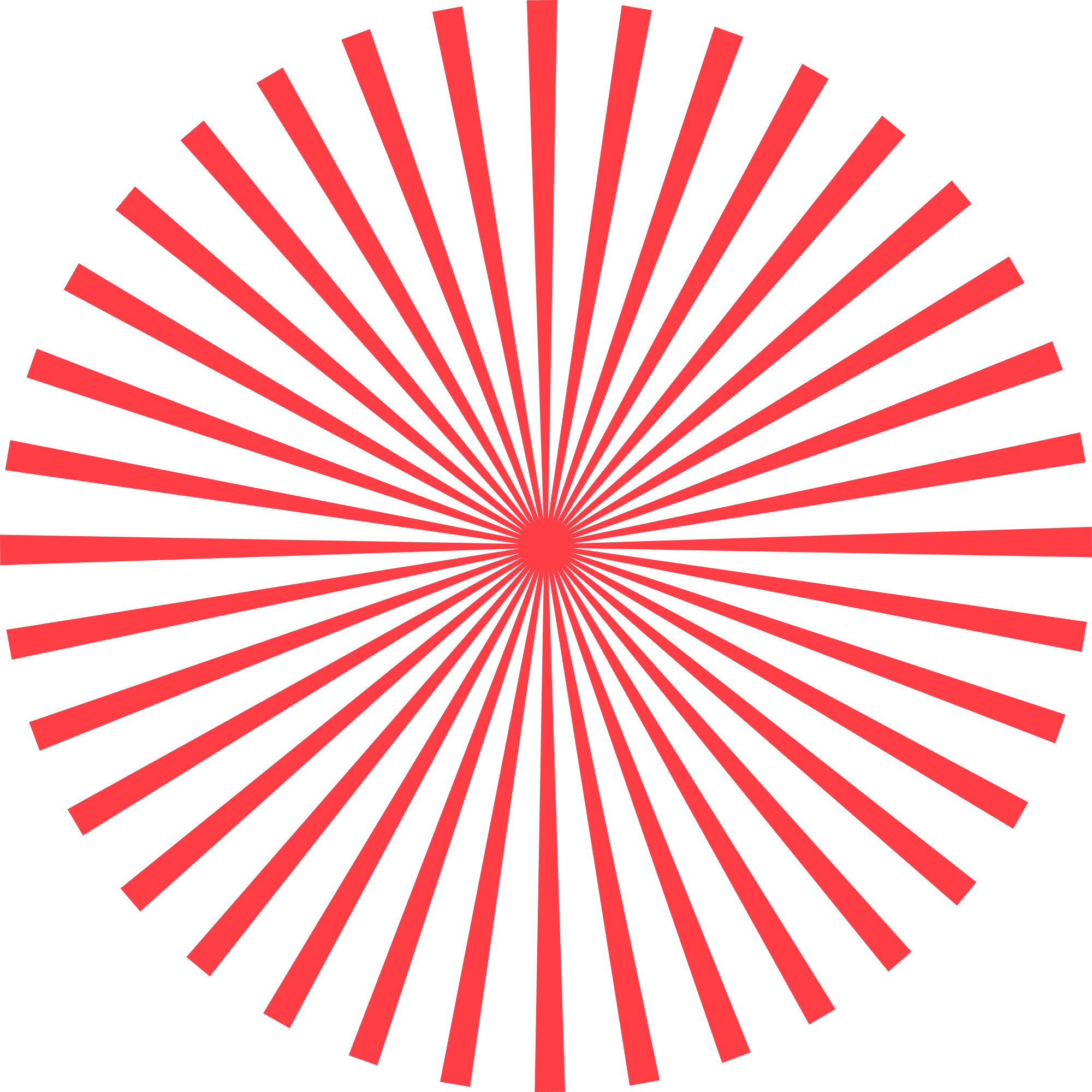 2. What are they?
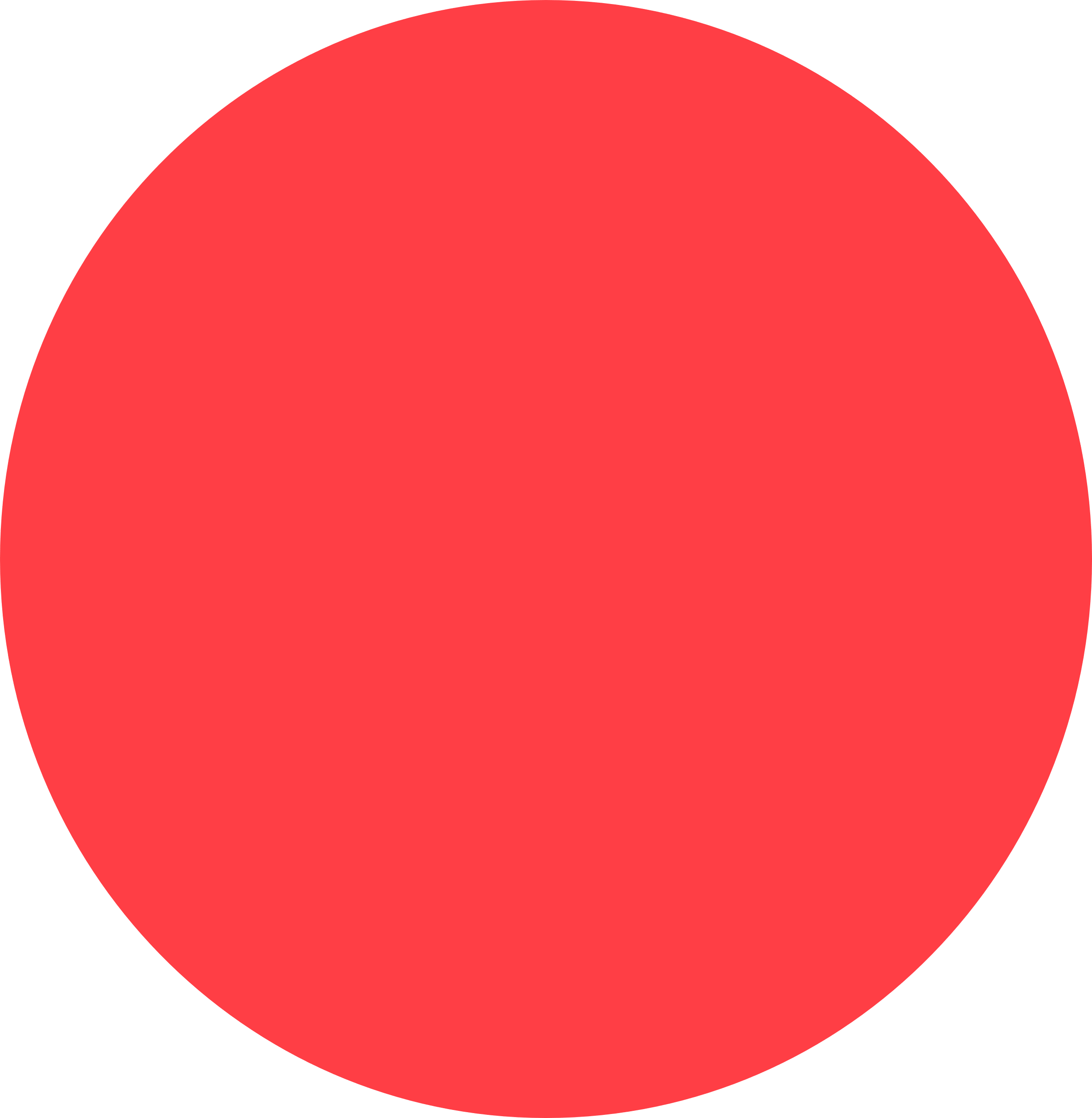 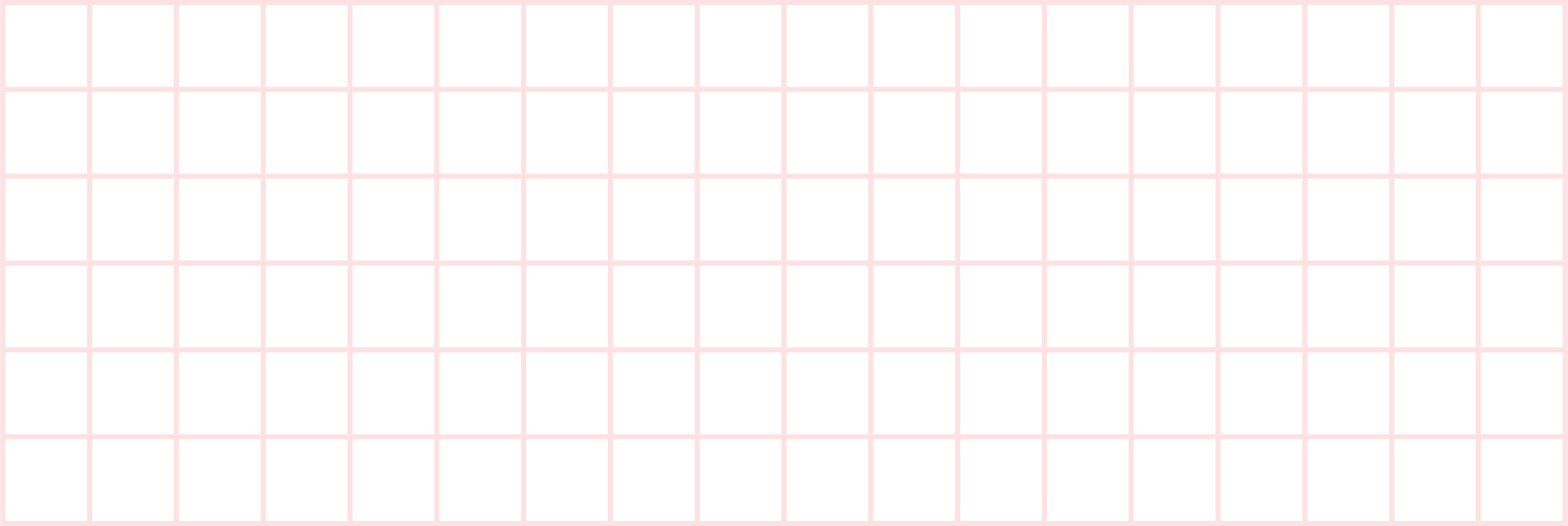 Interacting: Tick a role for yourself on your " Yellow Card".
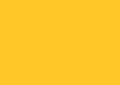 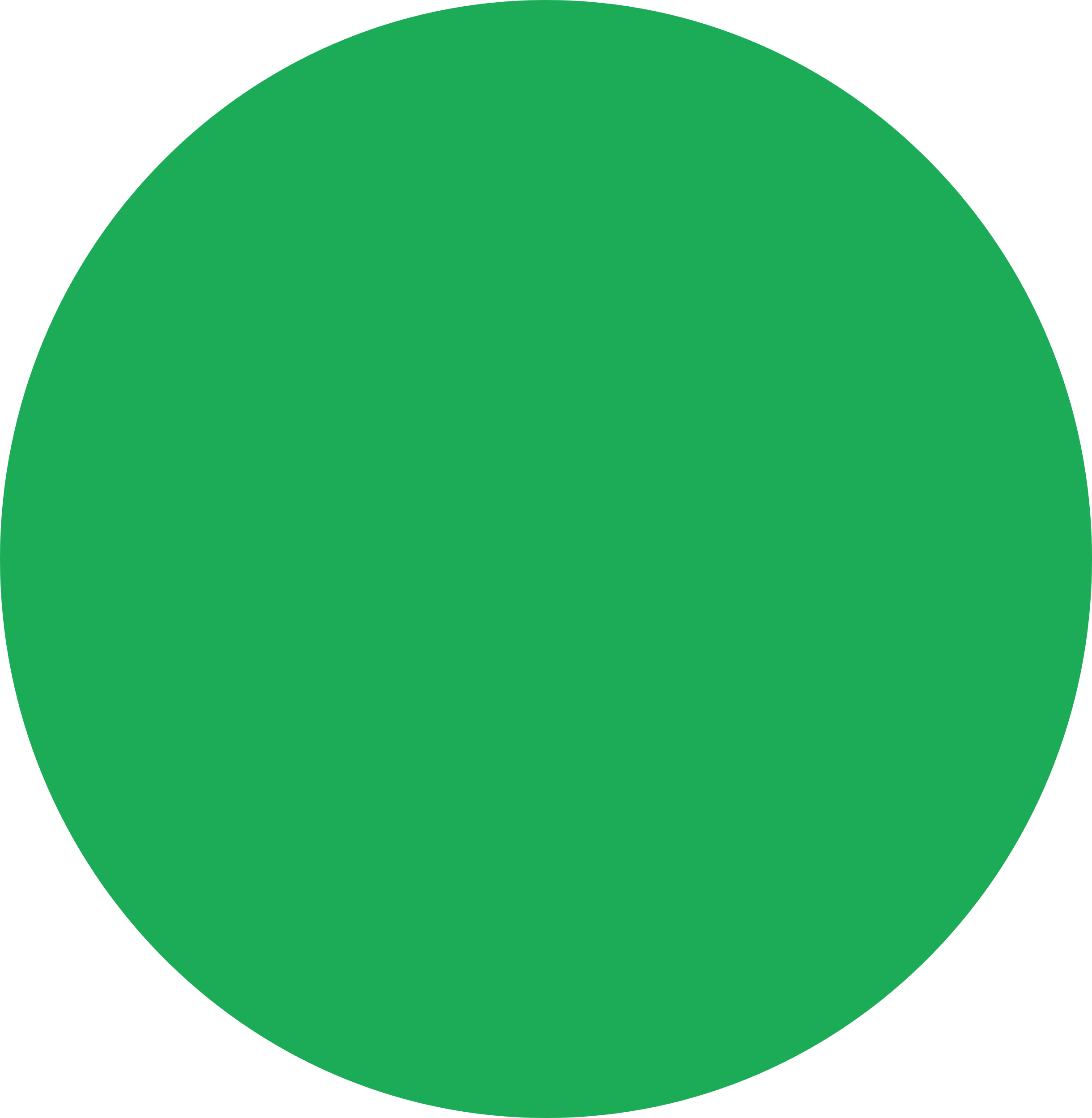 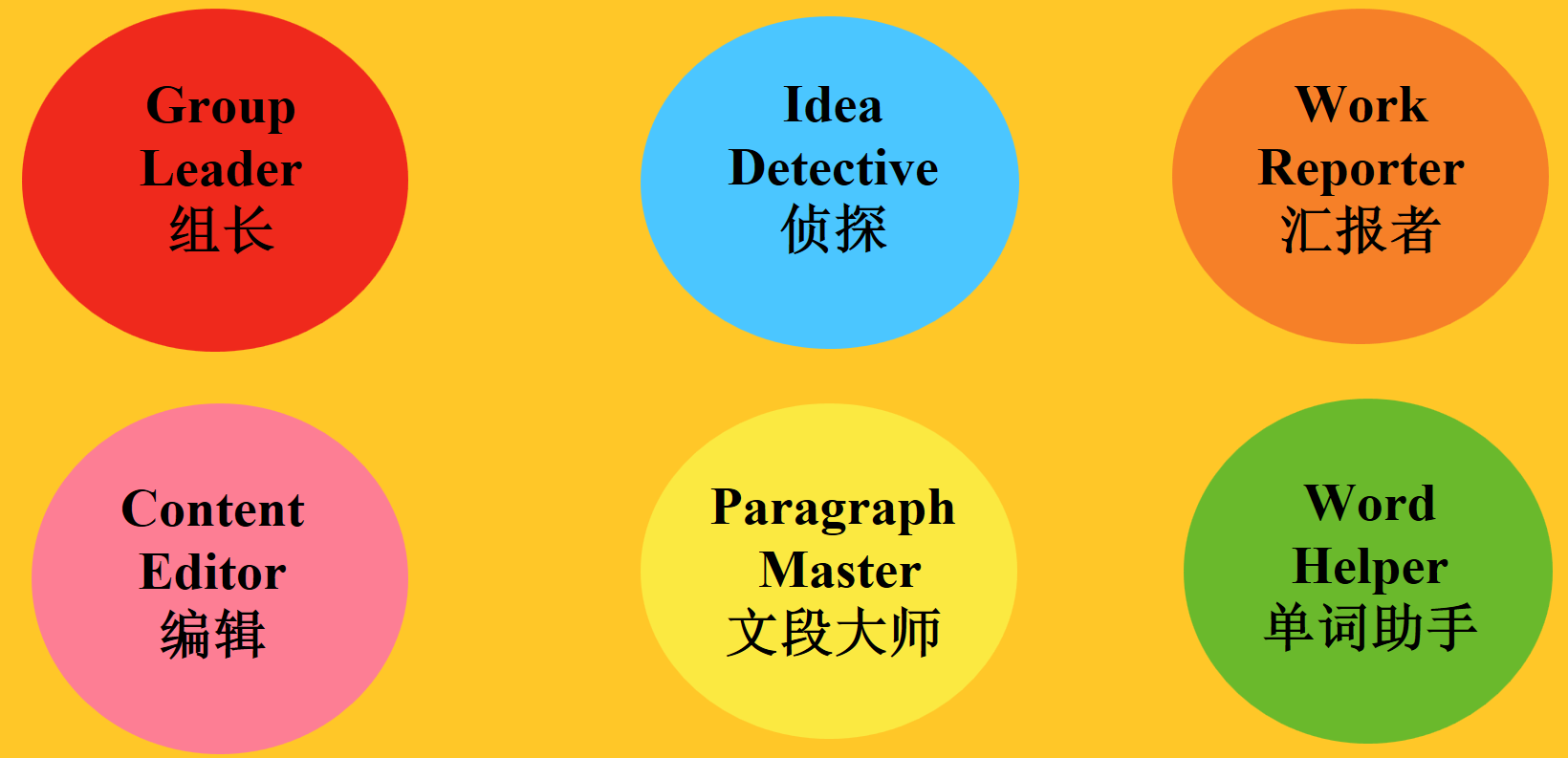 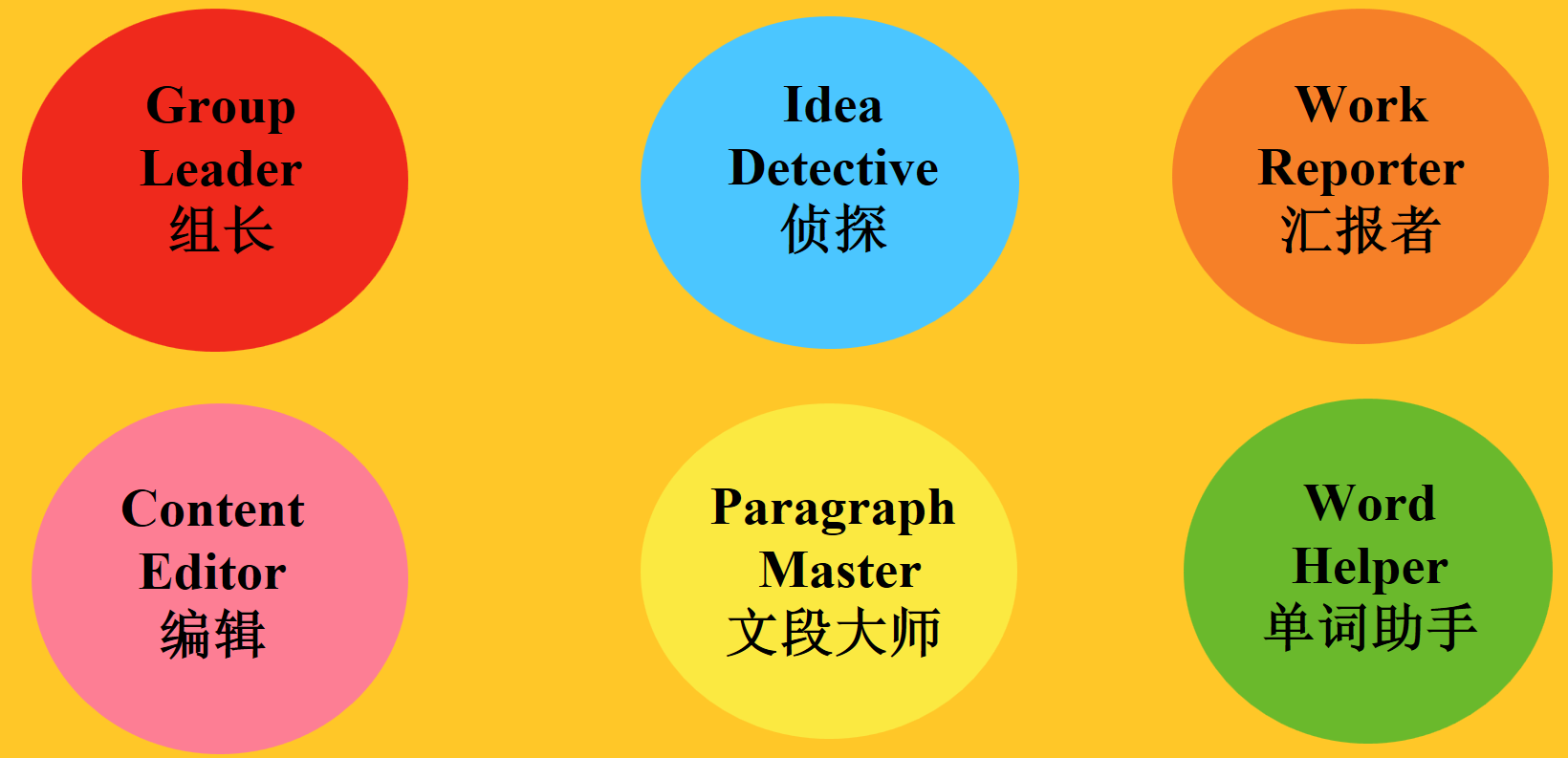 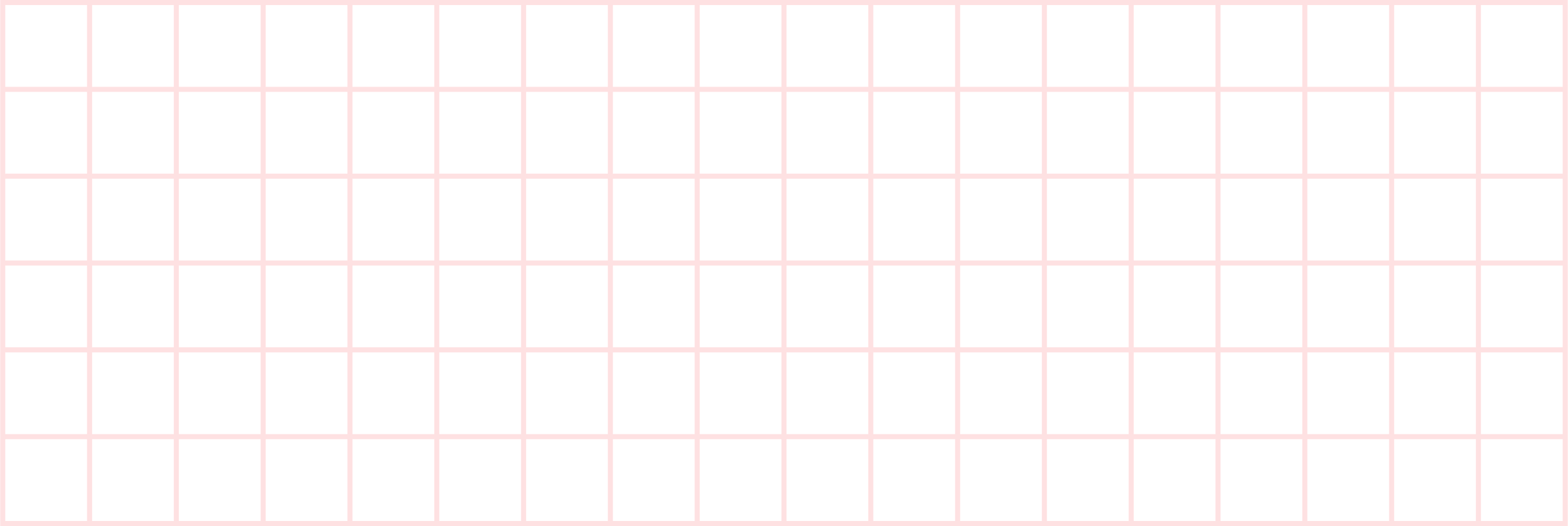 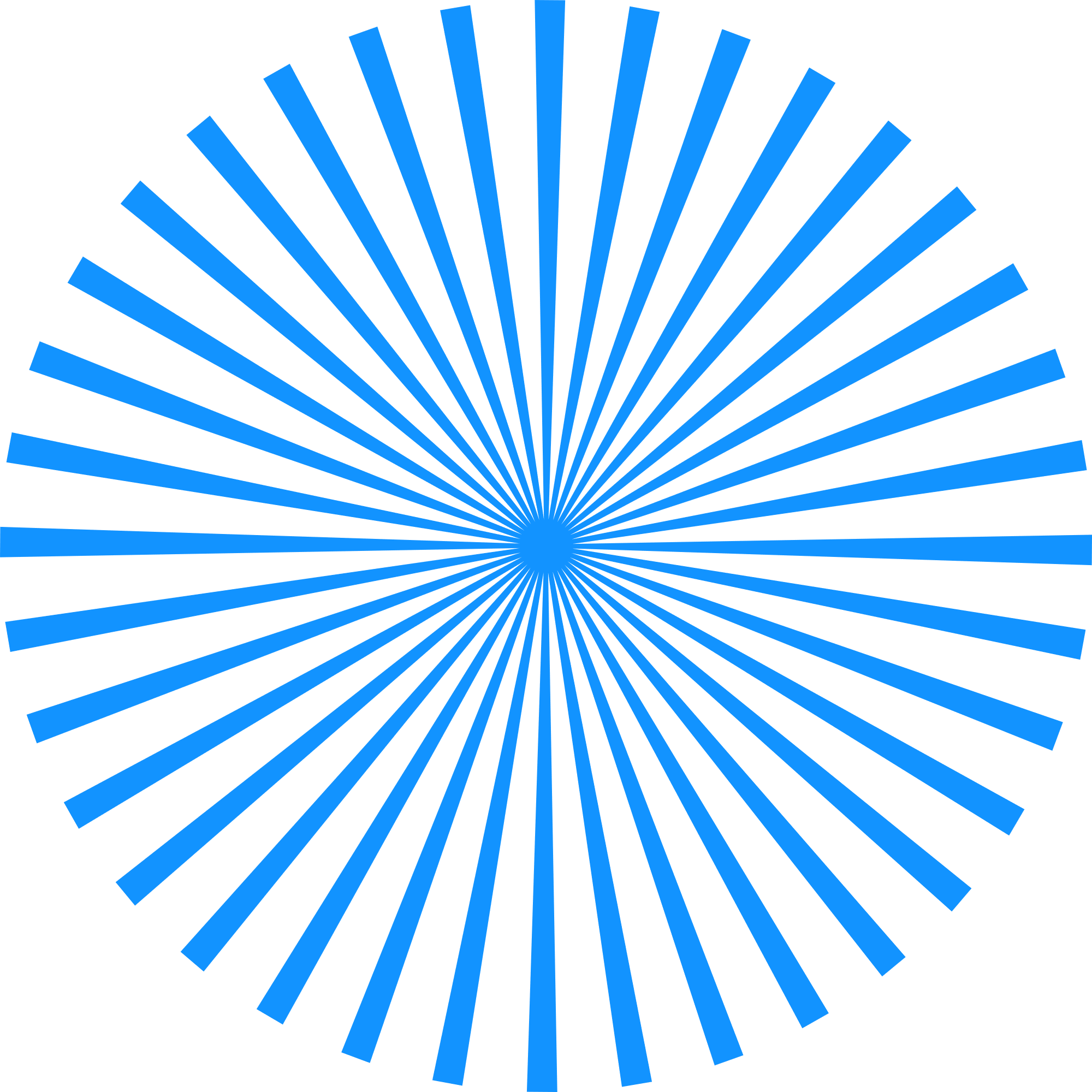 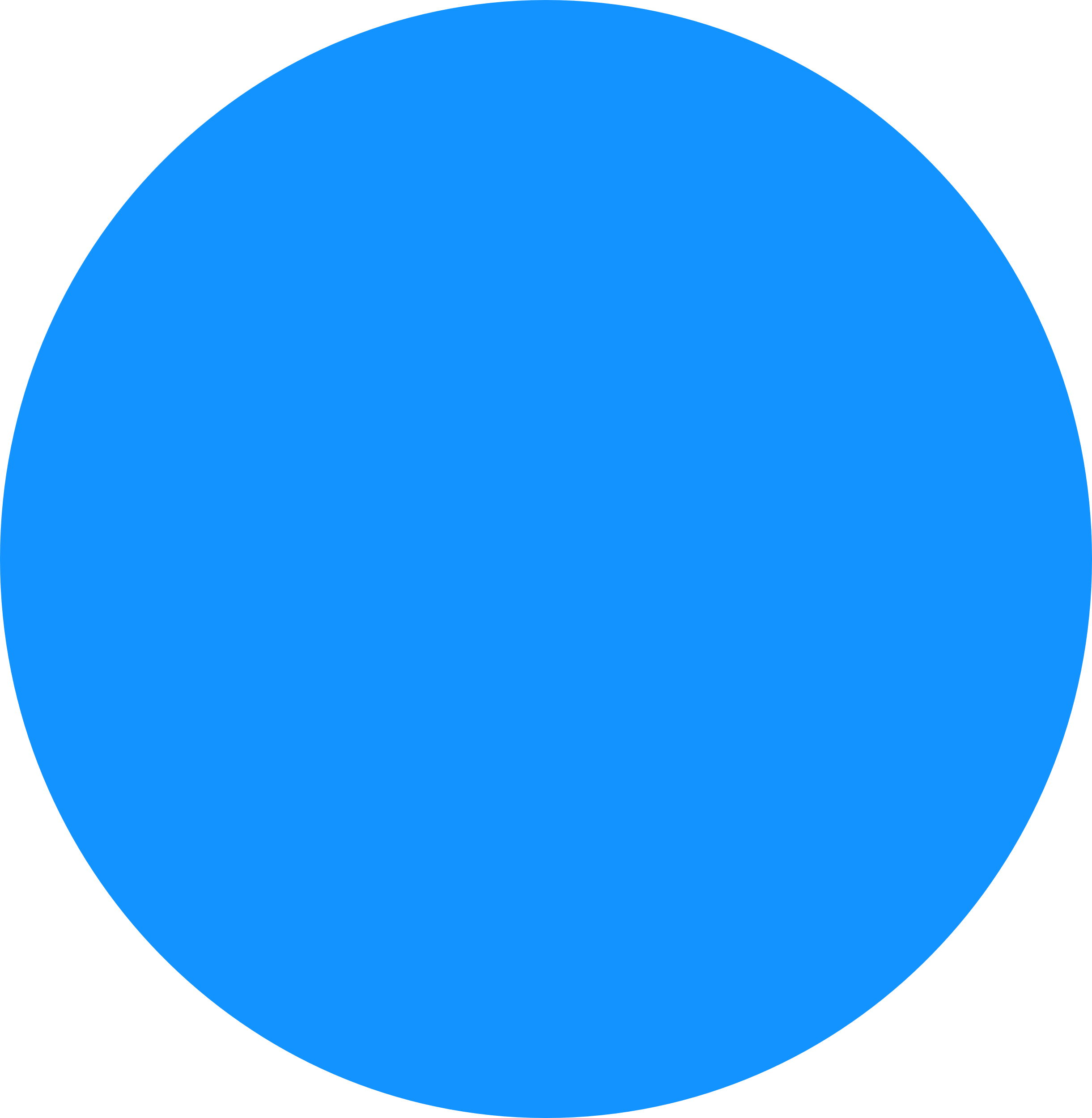 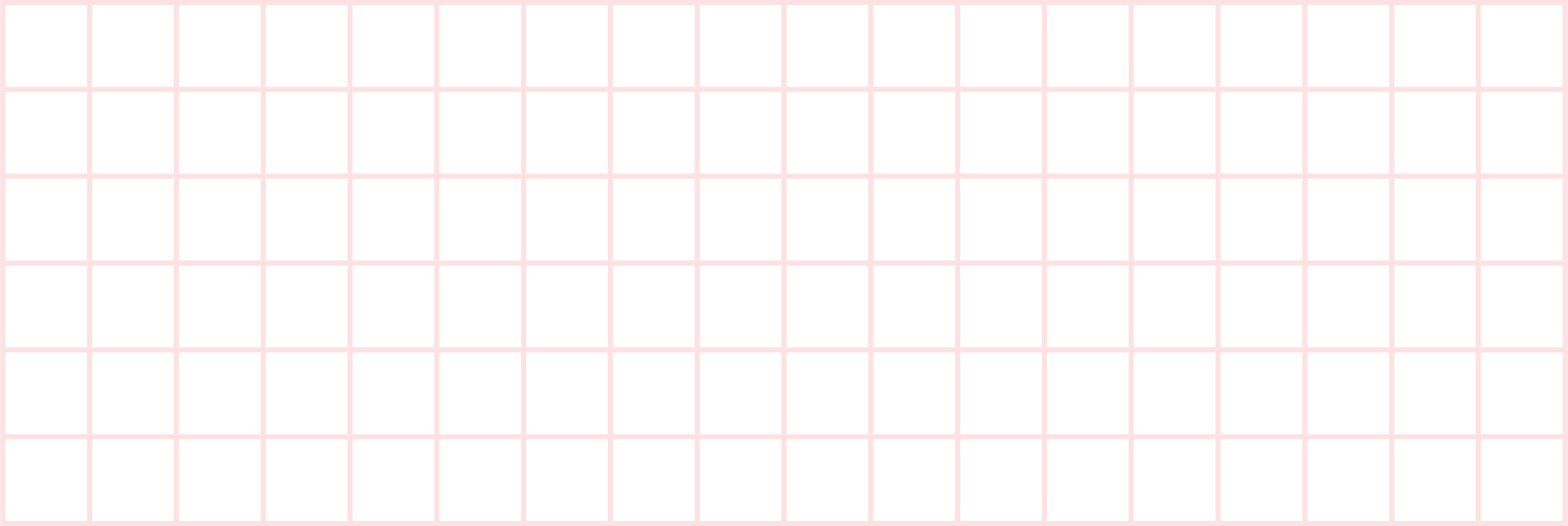 Interacting: Discuss and write in groups.
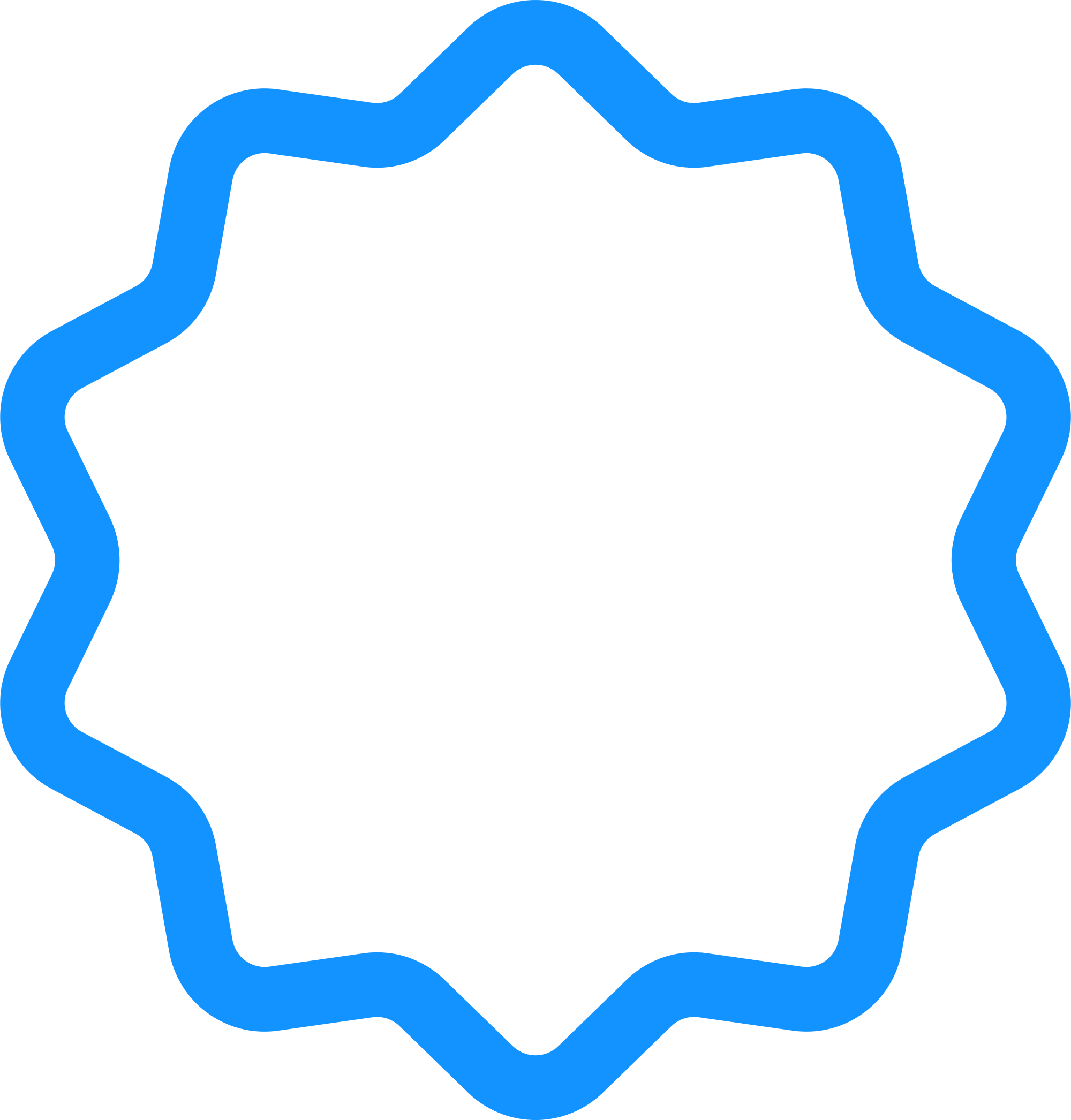 Ending 4:
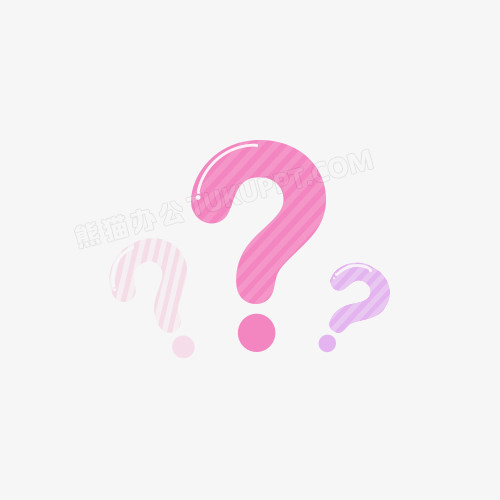 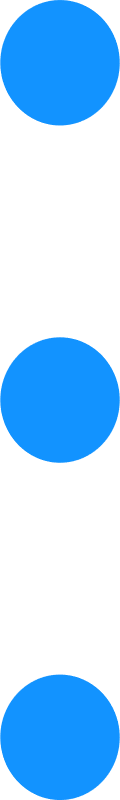 当汉赛尔和格莱特在糖果屋大快朵颐时，一个老妇人的声音突然响起，接下来会发生什么呢？老妇人是生气地赶他们走？还是她其实是好心人，邀请他们进屋分享更多美食？又或许，这个声音背后藏着一个神秘的秘密，等待他们去探索? 请大家展开想象，续写这个故事吧！请你给这个故事写一个结局吧！不少于5句话。
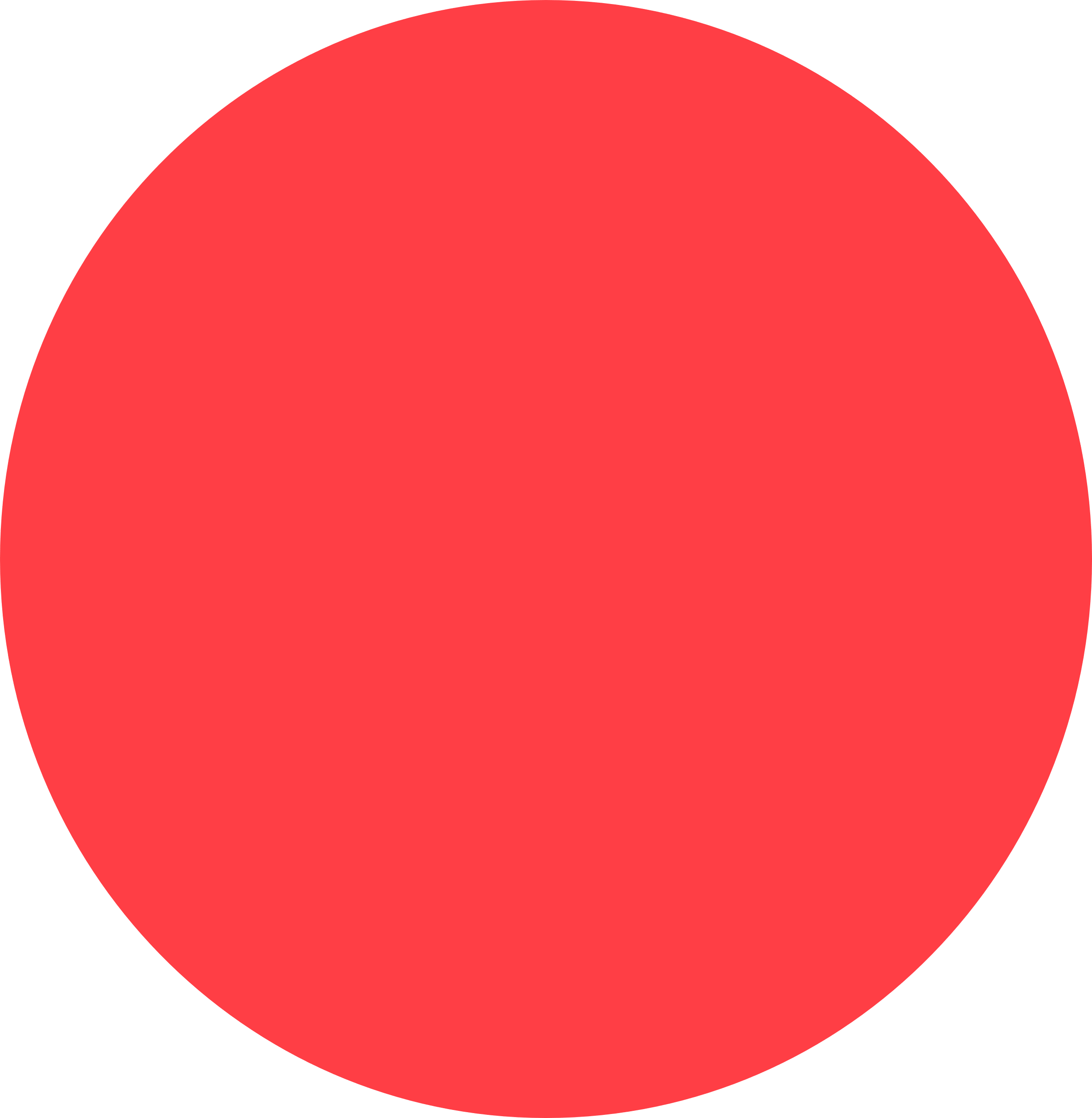 Ending 1:







experience n. 遭遇
parents n. 父母
turn into frogs 变成青蛙
live happily 幸福地生活
Ending 2:







children n. 孩子
treasure n. 宝藏
escape v. 逃跑
go home 回家
secret tunnel 地下暗道
Ending 3:






witch n. 女巫
magic n. 魔法
disappear v. 消失
live a happy life 幸福地生活下去
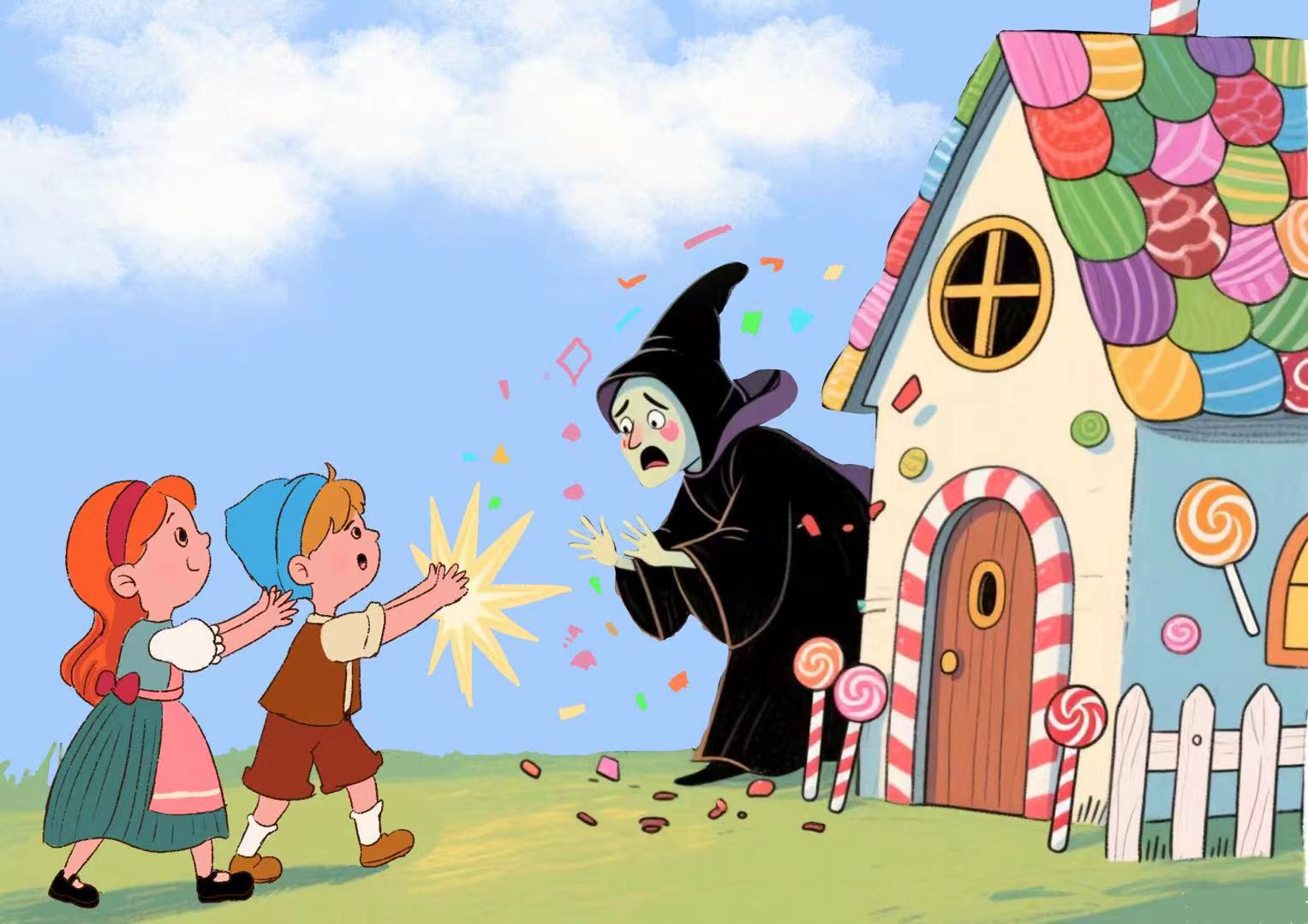 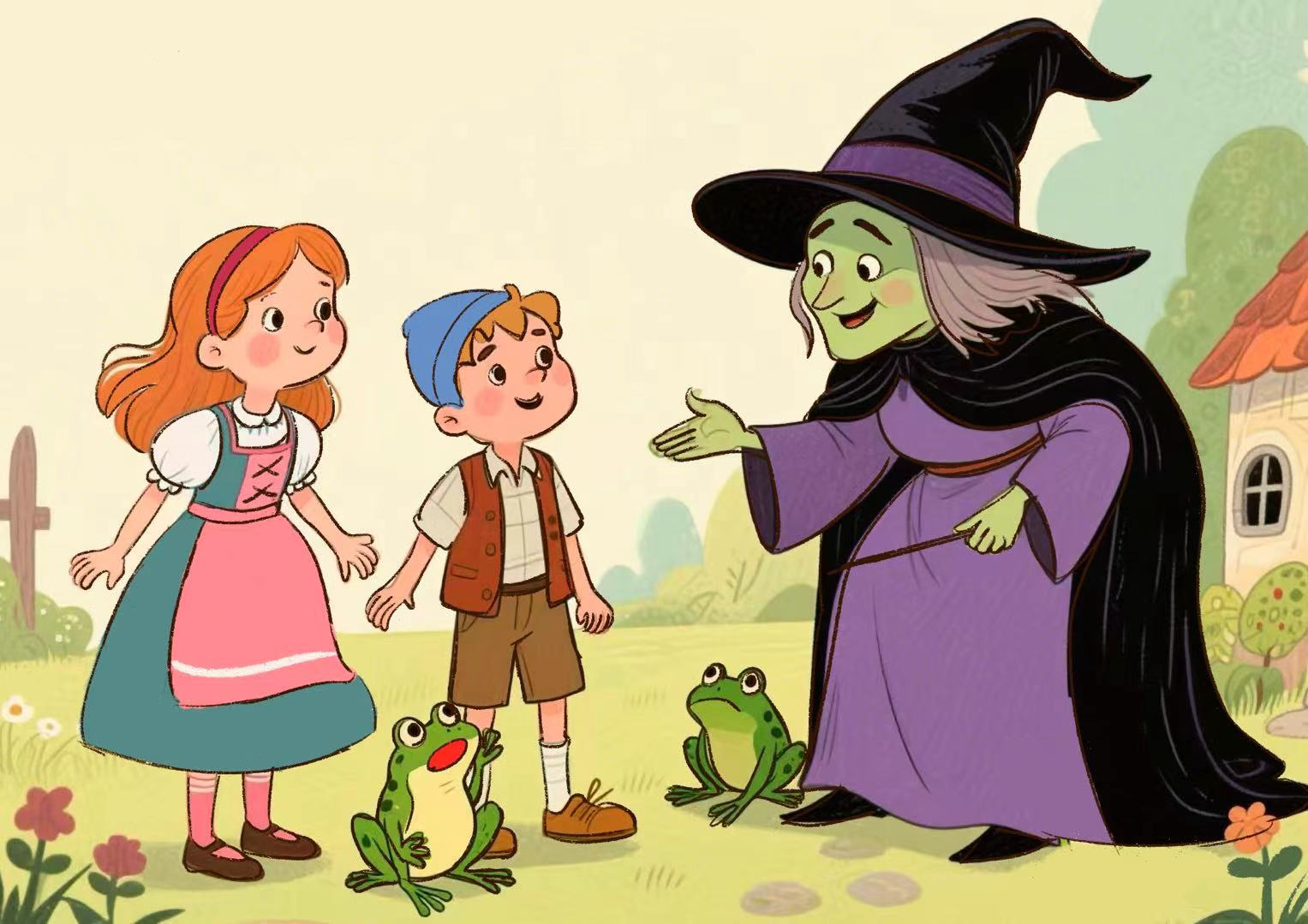 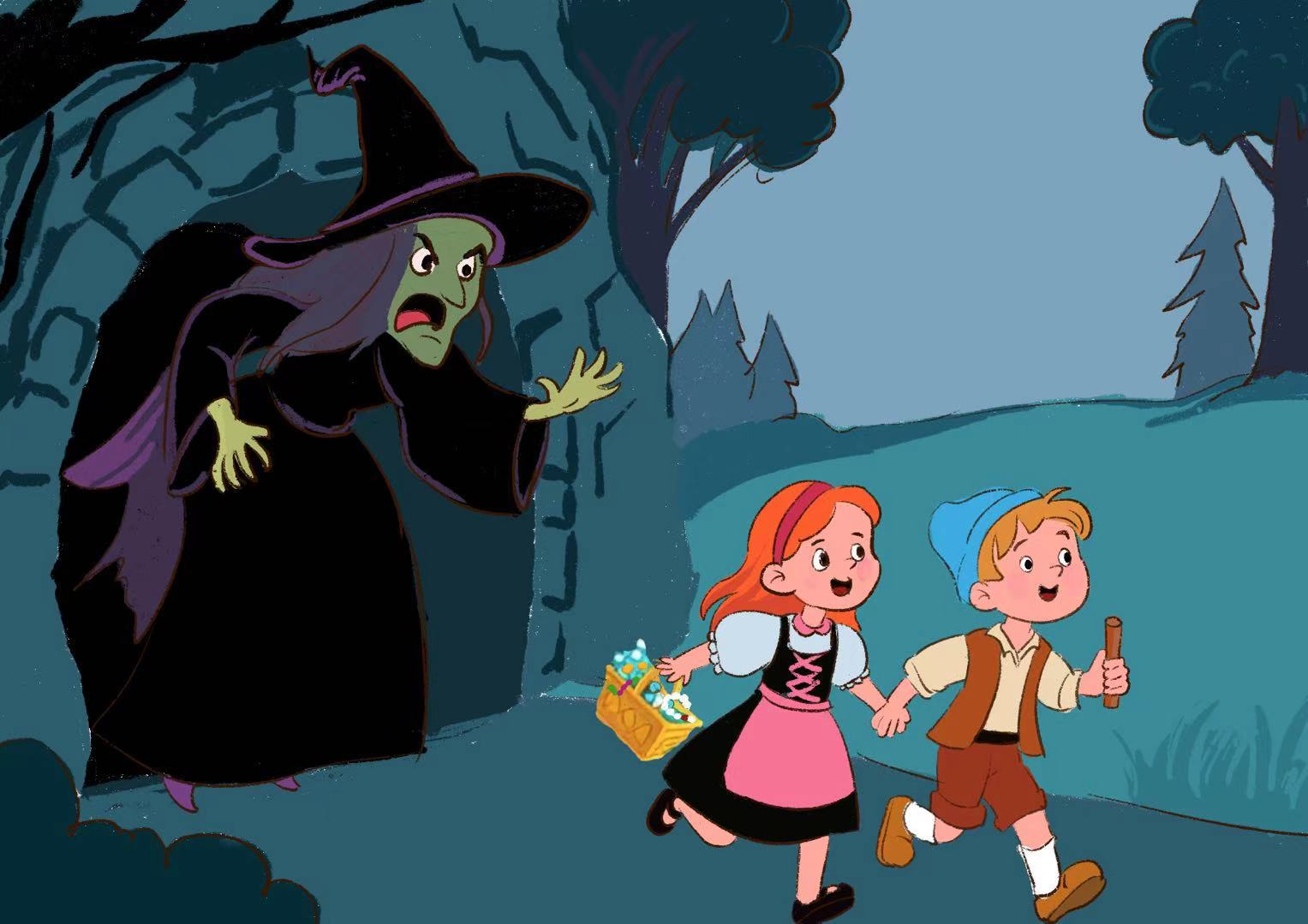 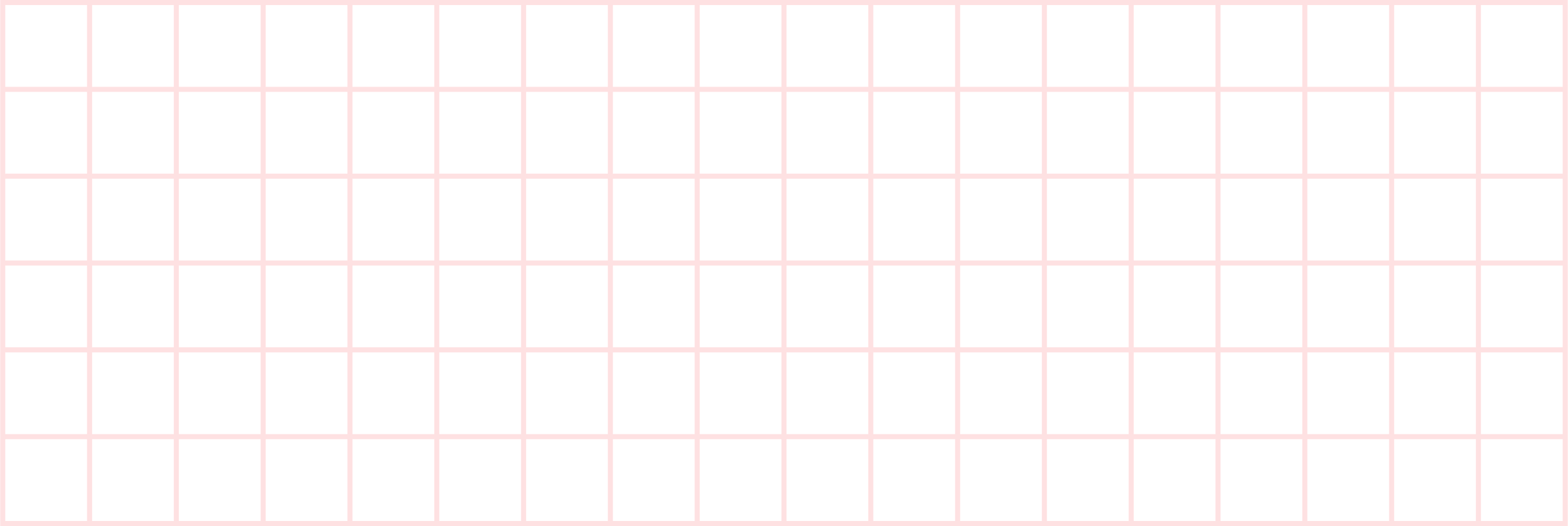 Narrating : Write an ending individually.
Verbs and phrases:
defeat 
disappear 
live 
encounter 
cast a spell 
live a happy life
Nouns:
witch 
magic 
basement 
happiness 
experience 
Adjectives:
compassionate
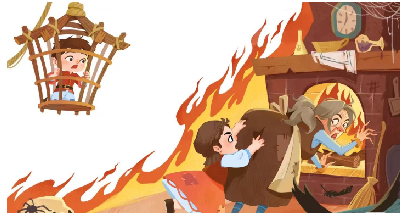 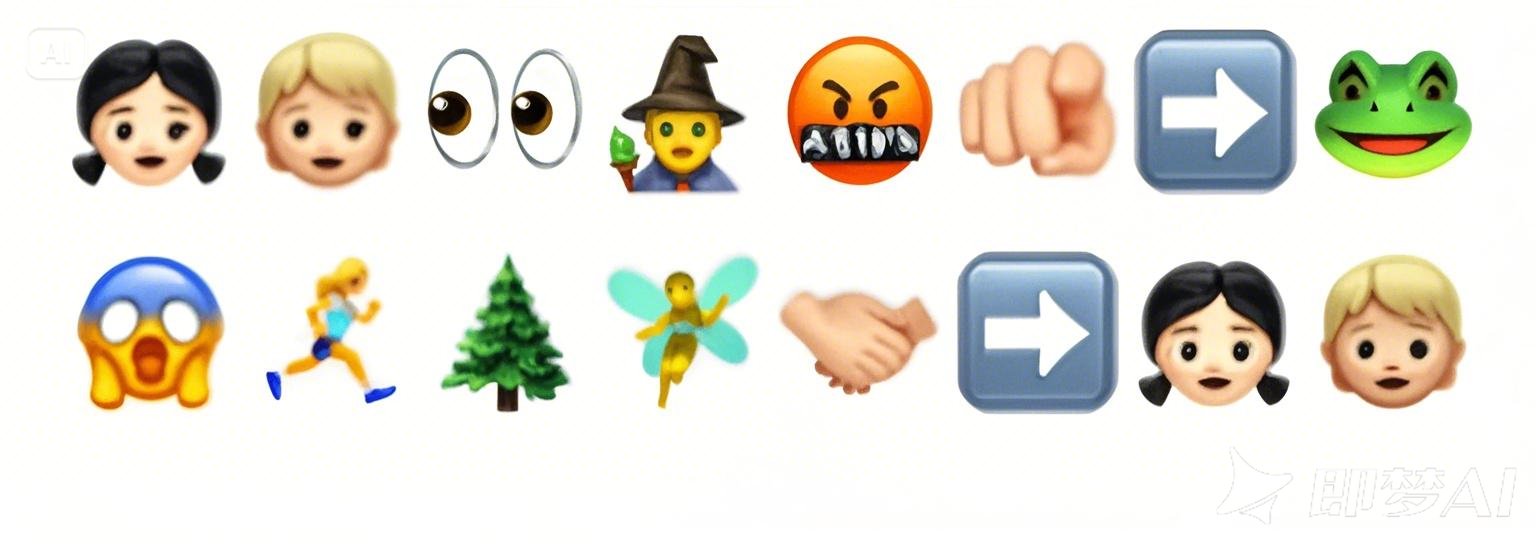 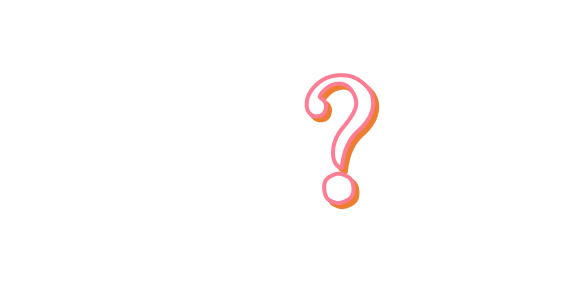 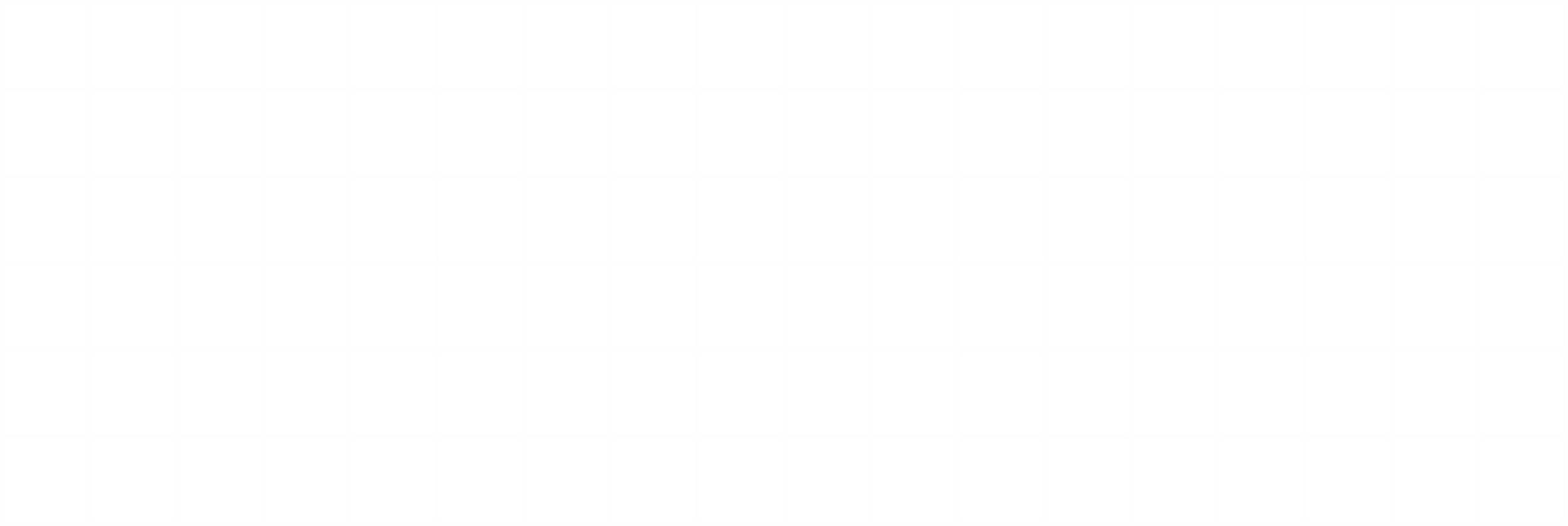 Narrating : Write an ending individually.
请你选择一个结局，将故事补充完整，你也可以发挥自己想象，重新思考一个结局。不少于5句话。
__________________________________________________________________________________________________________________________________________________________________________________________________________________________________________________________________________________________
__________________________________________________________________________________________________________________________________________________________________________________________________________________________________________________________________________________________
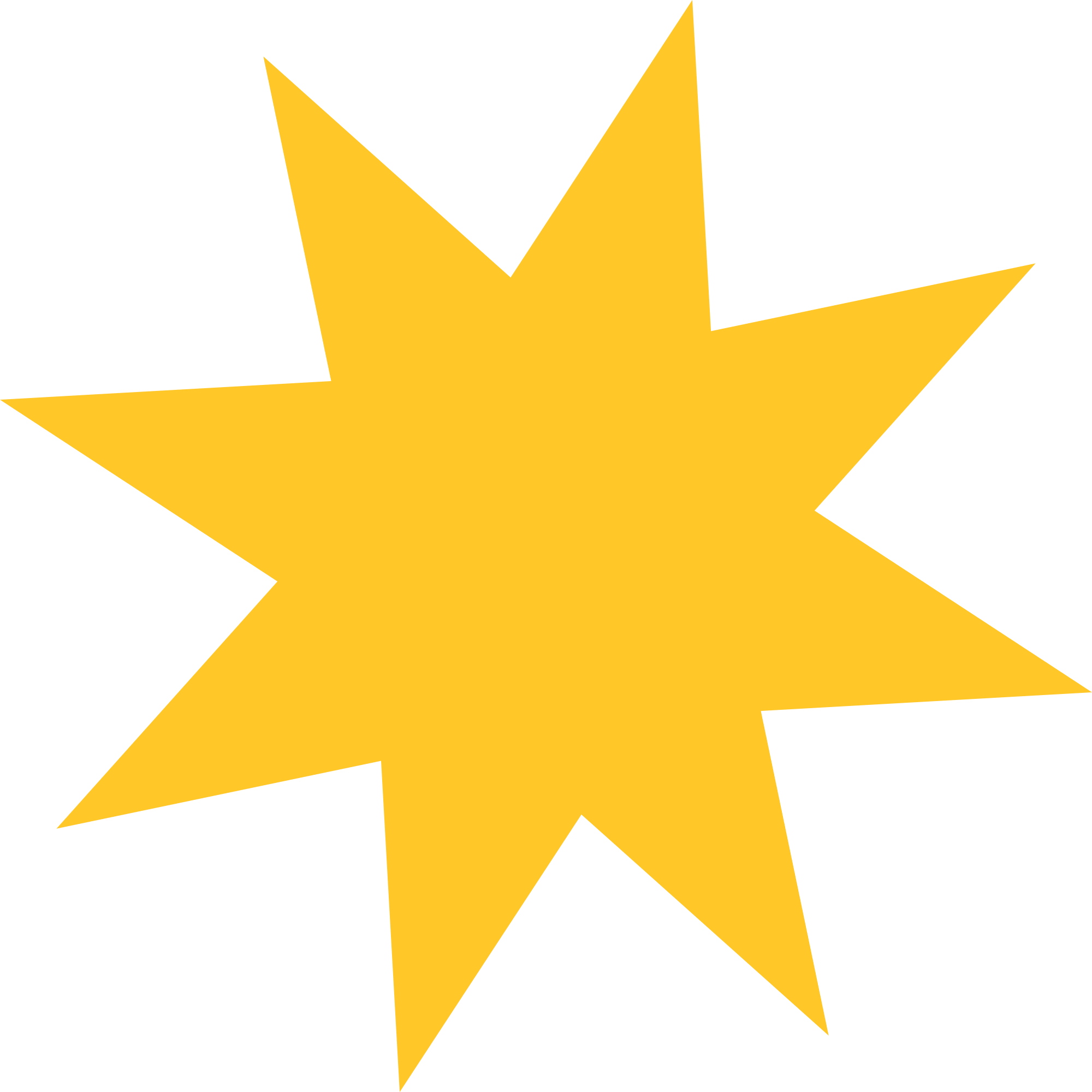 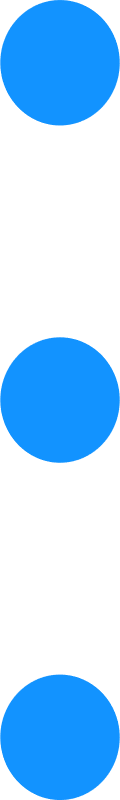 When Hansel and Gretel heard the voice, they...
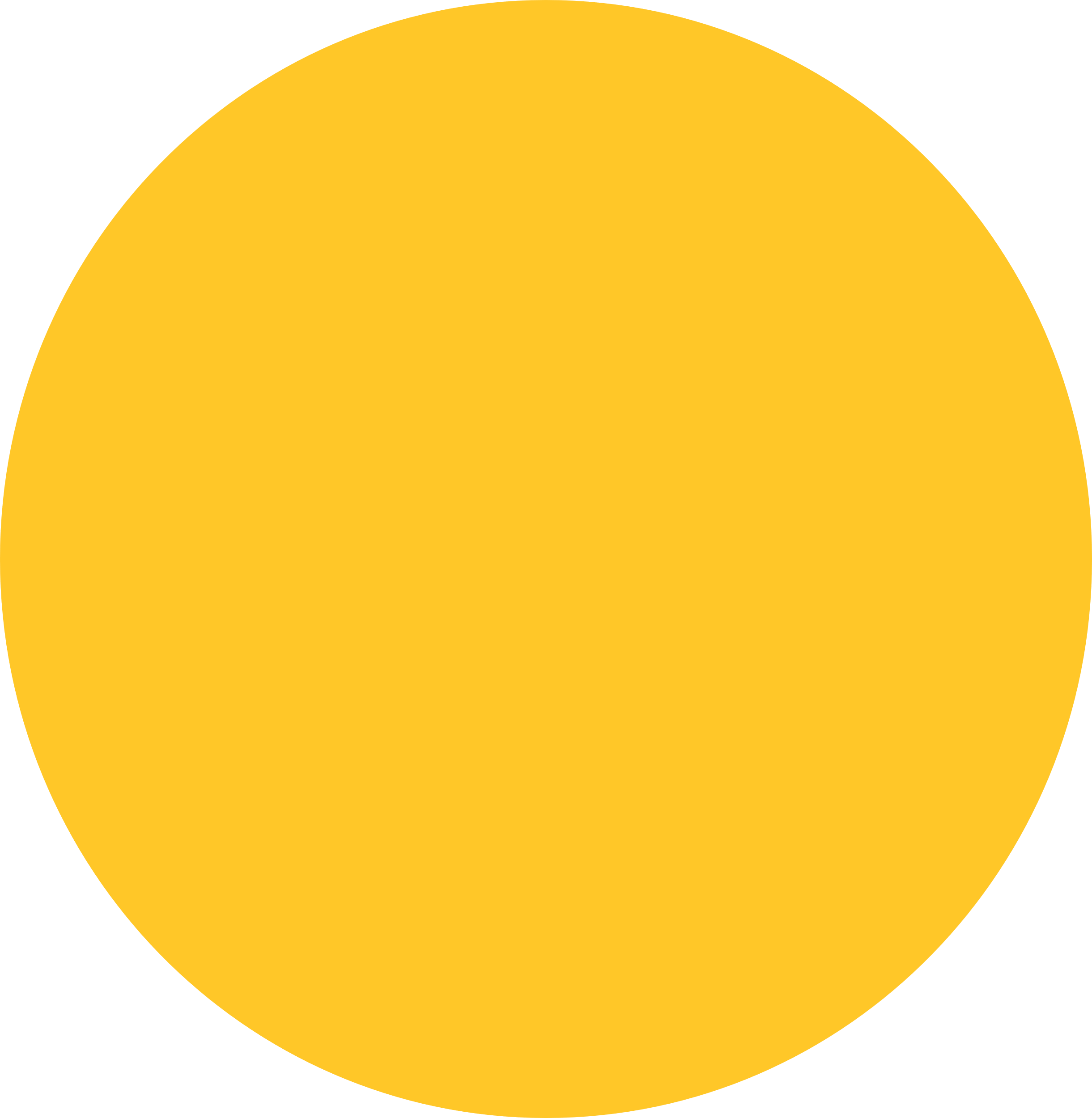 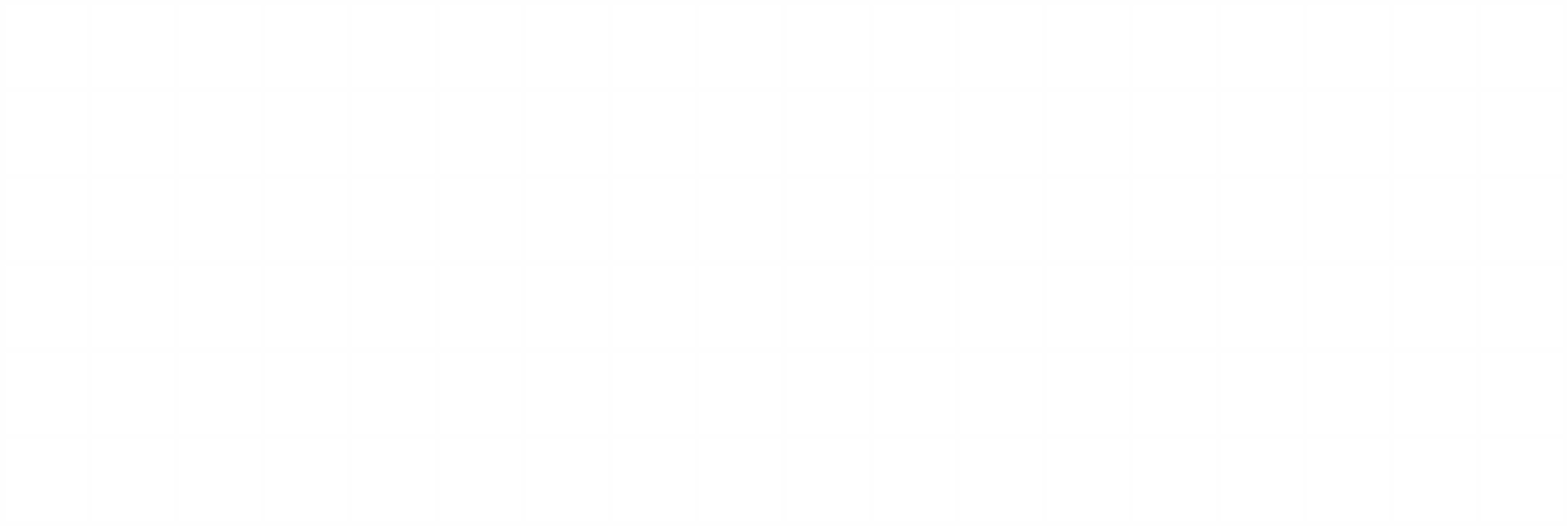 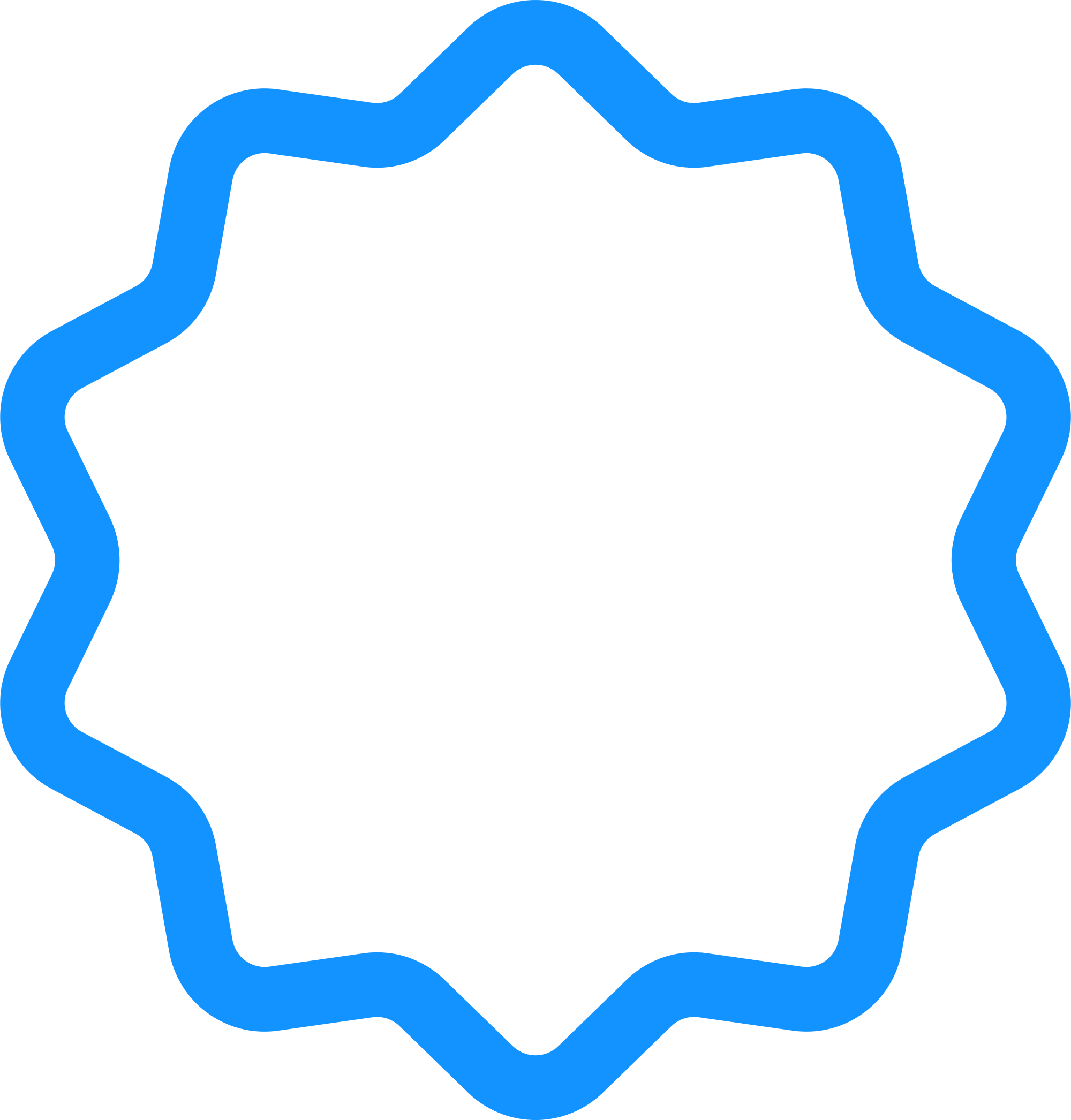 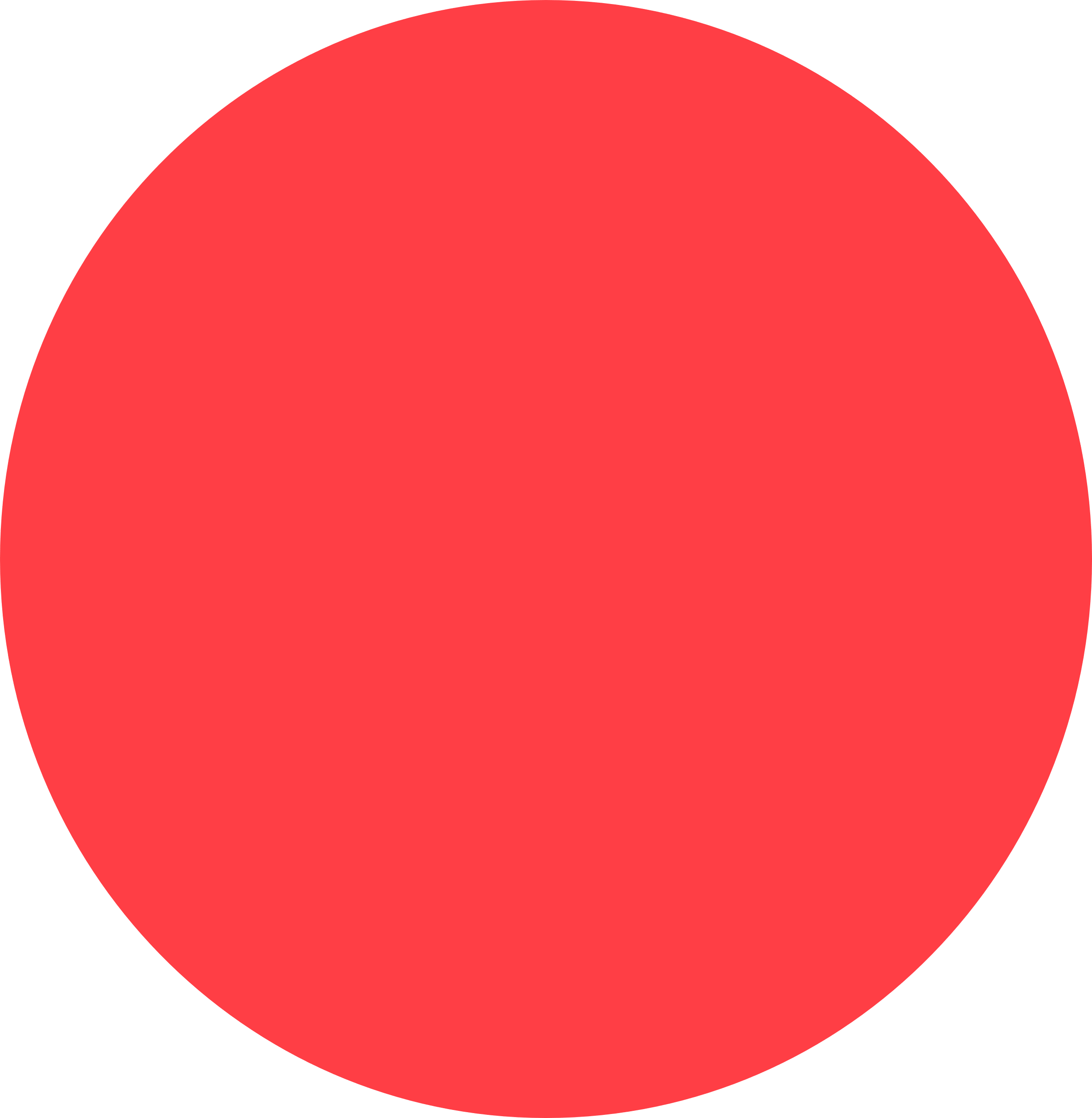 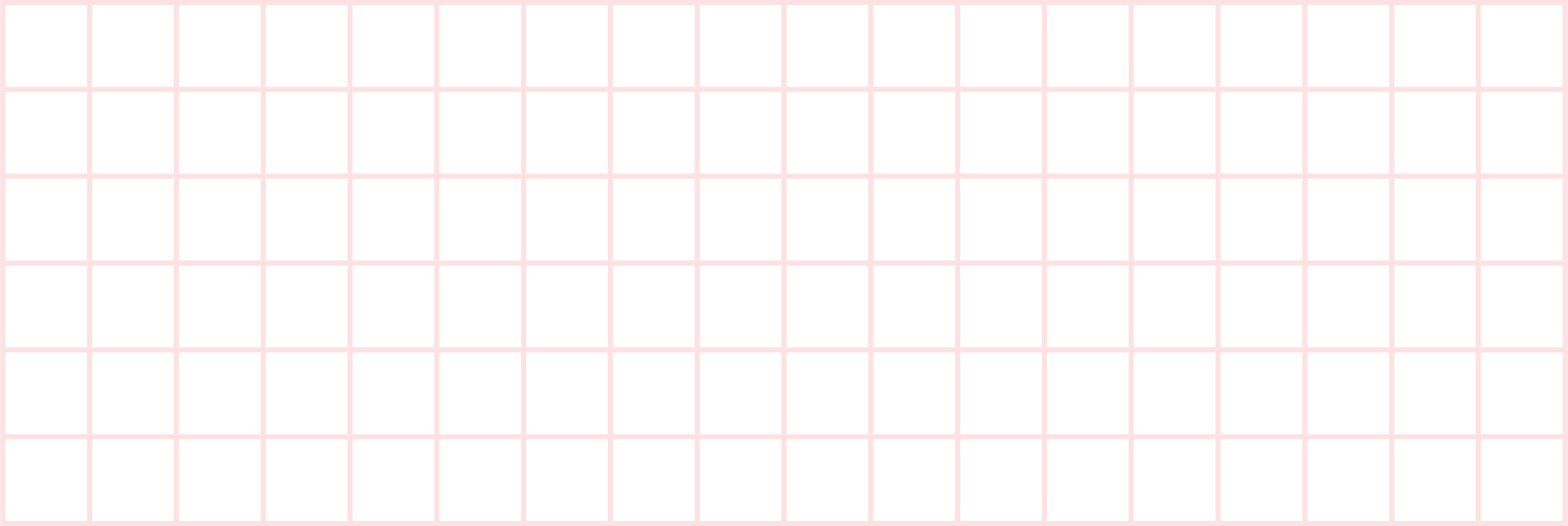 Bridging:  Evaluate peers' work on  your “Orange Card”.
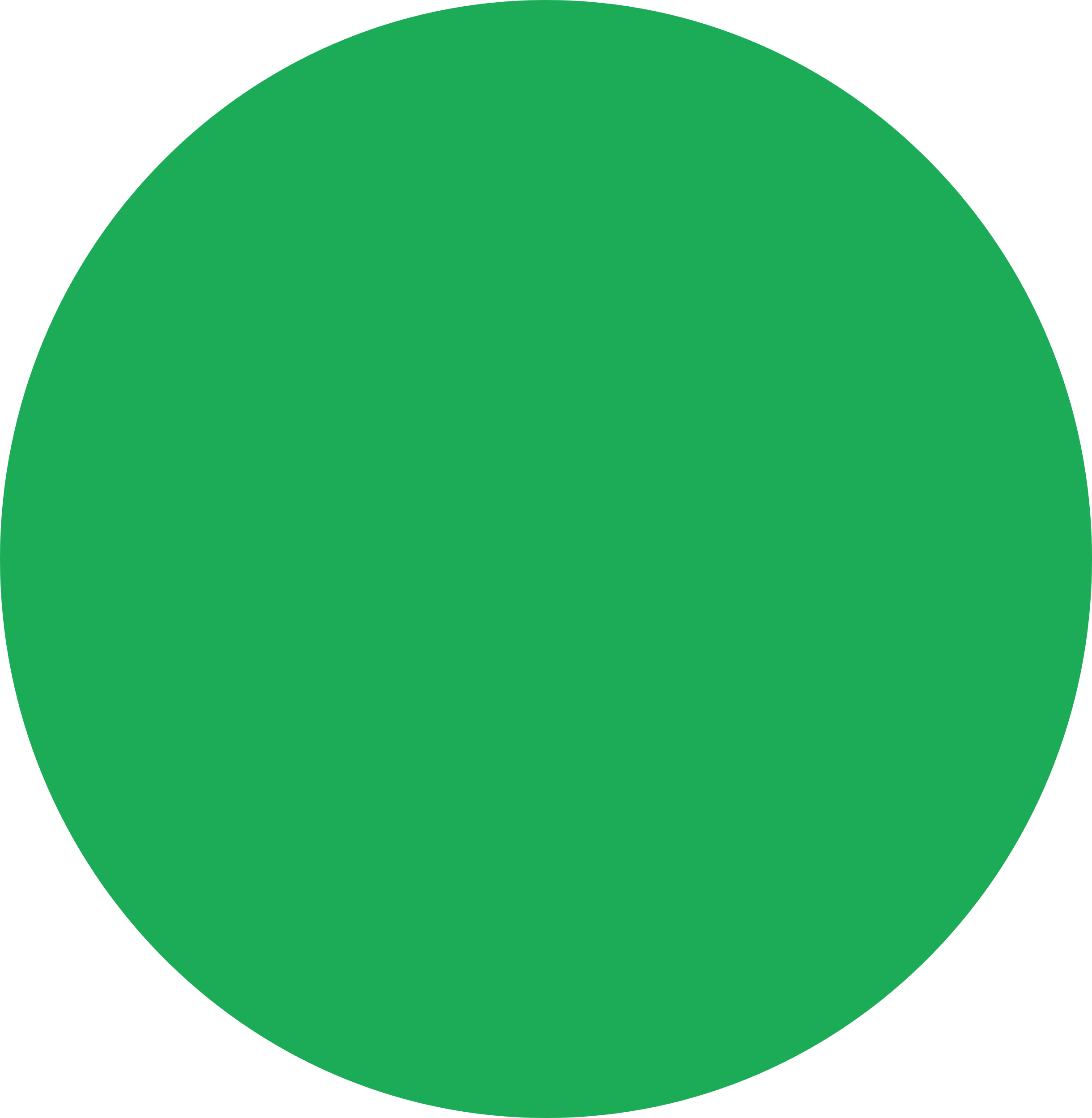 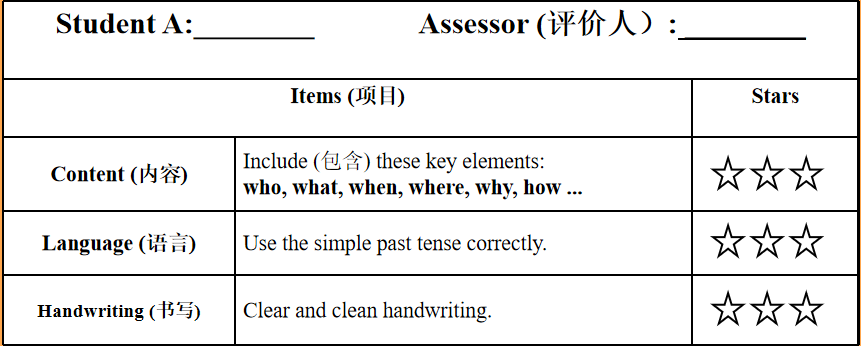 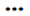 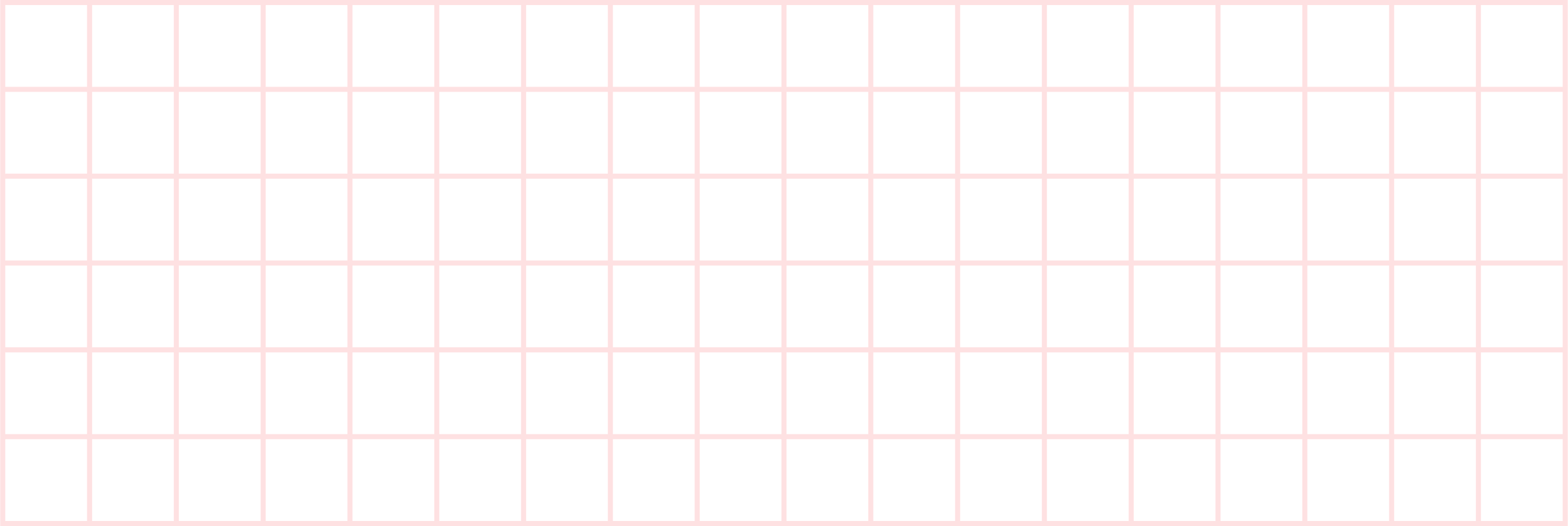 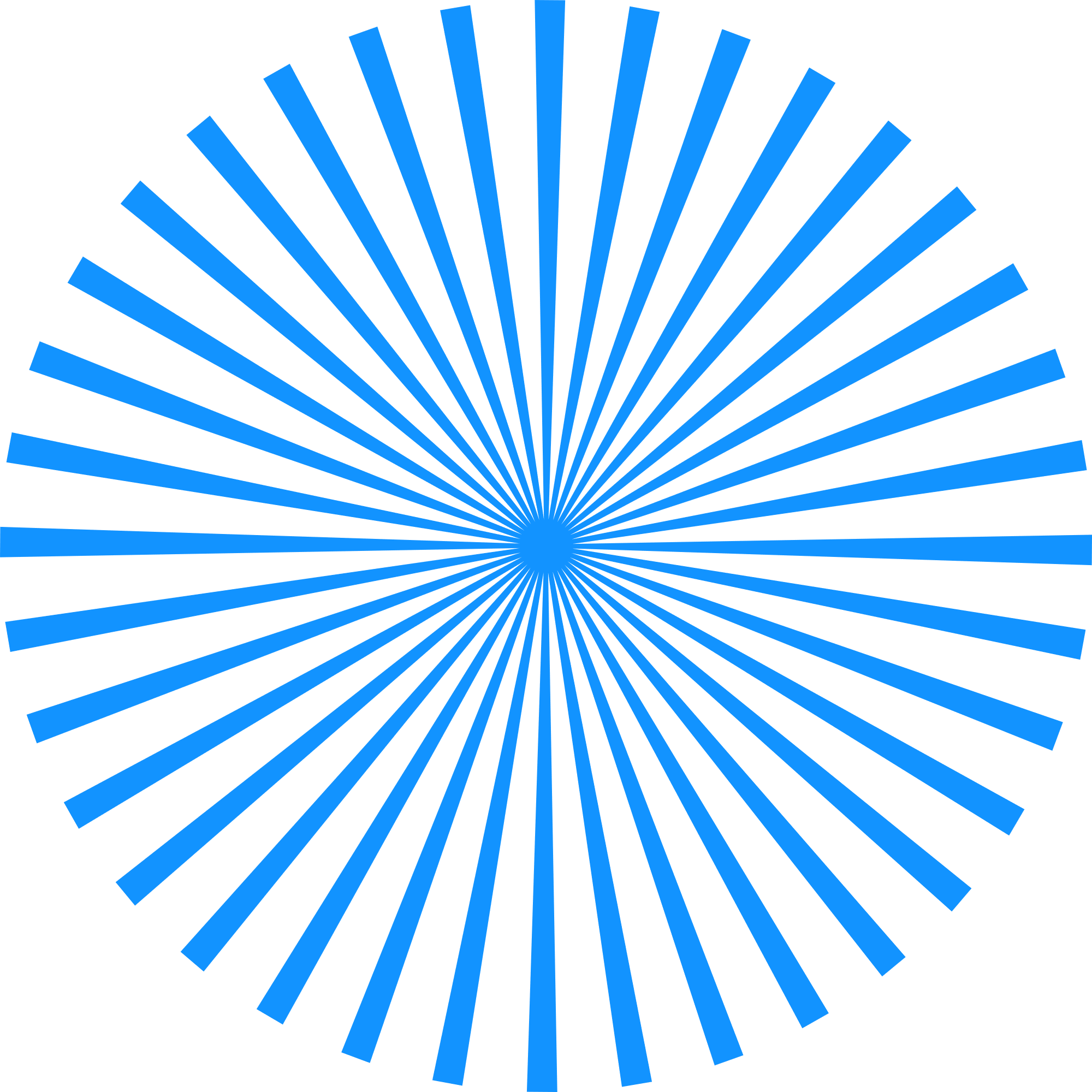 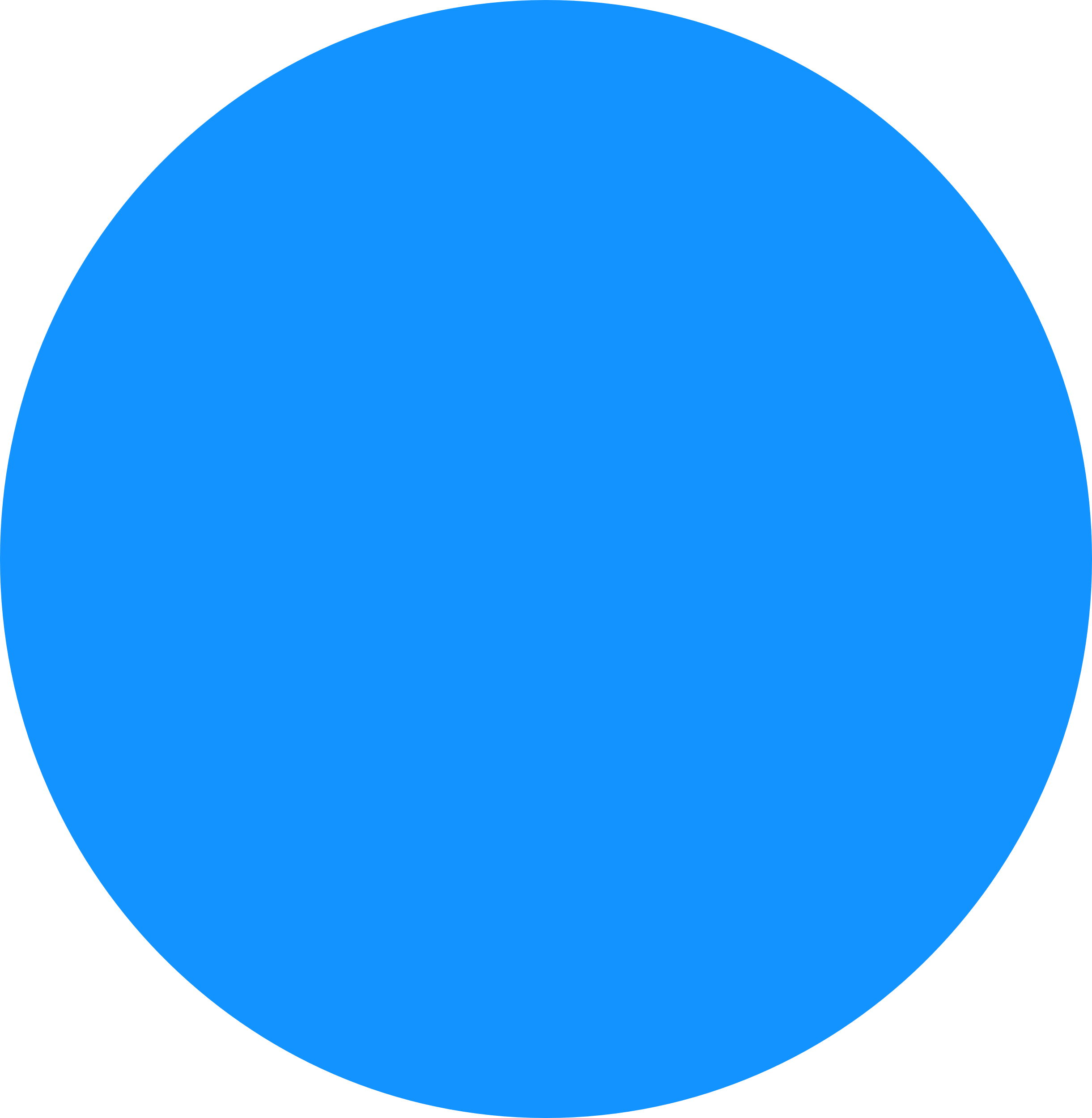 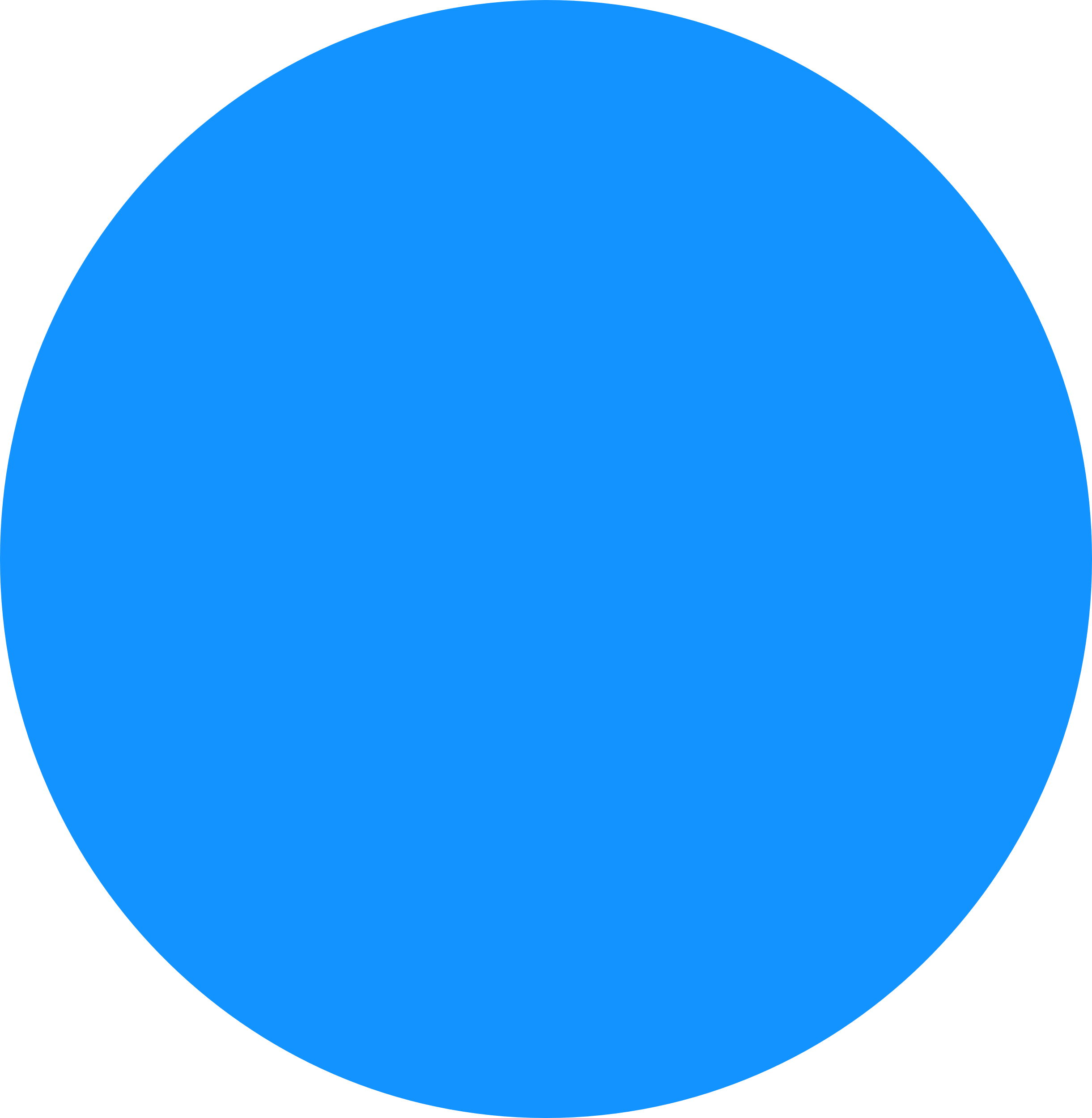 Observing: Think and summarize what we learned.
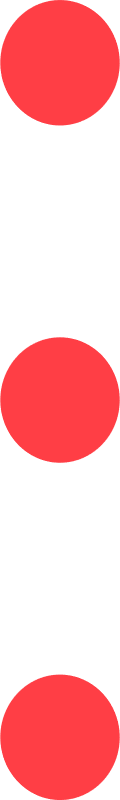 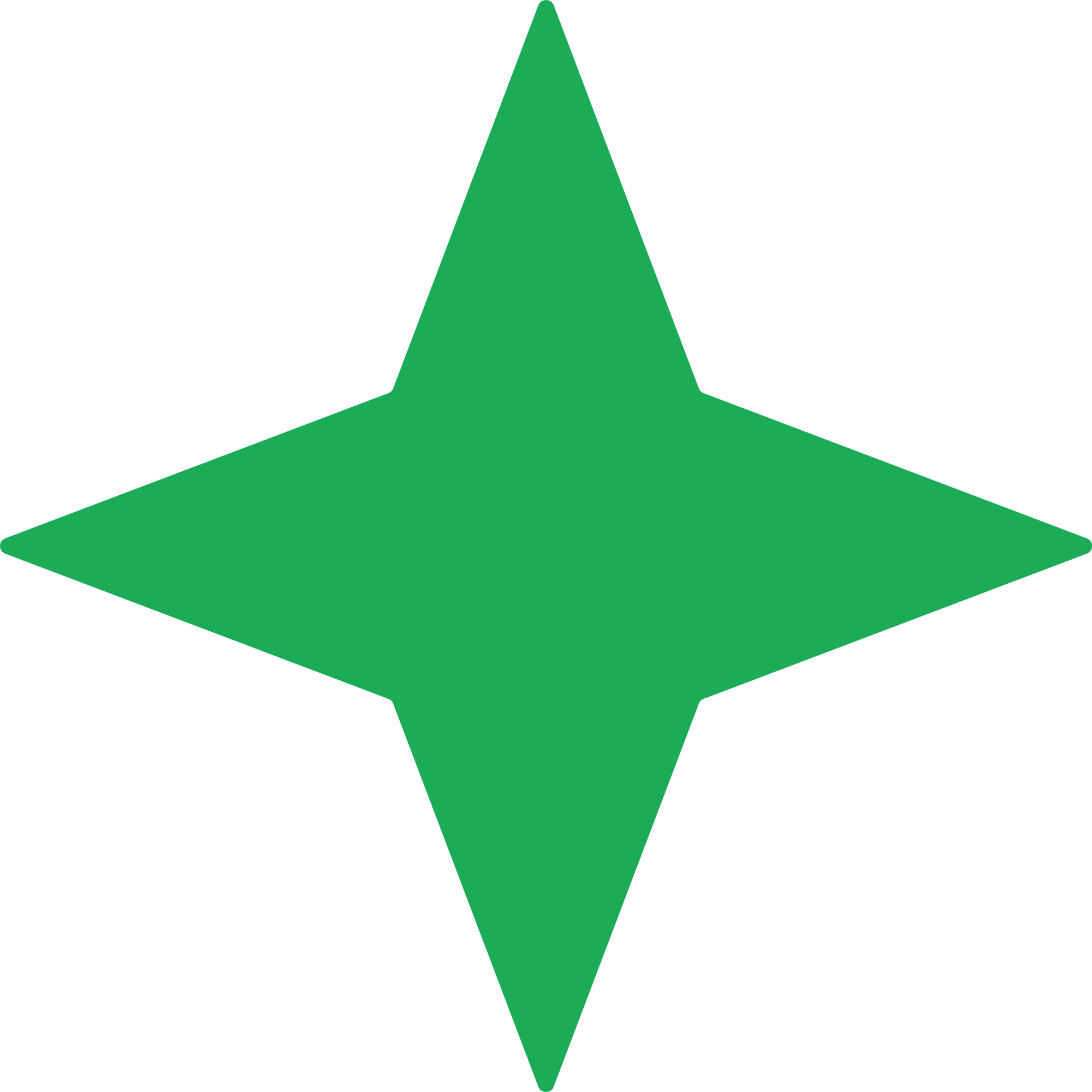 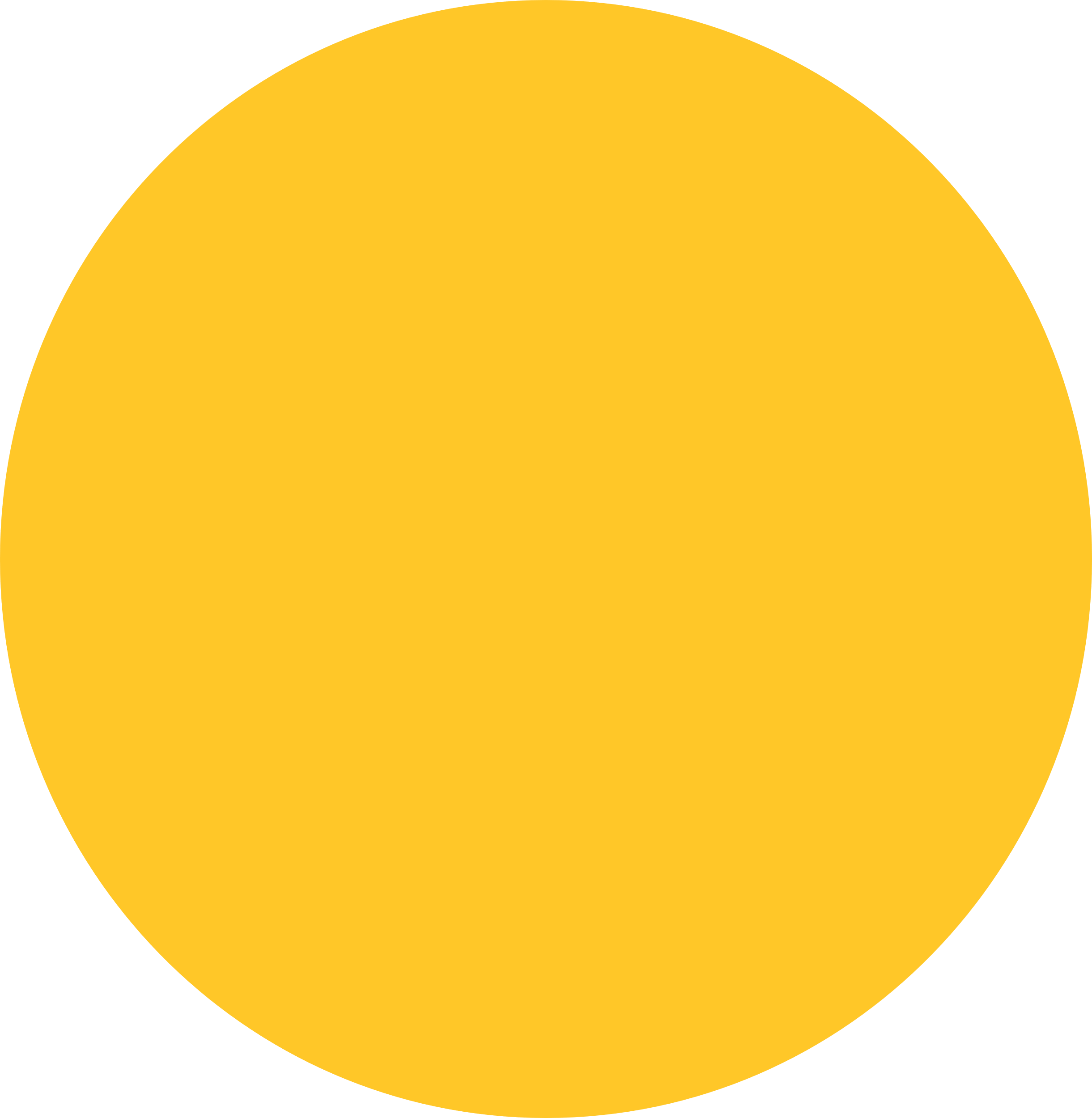 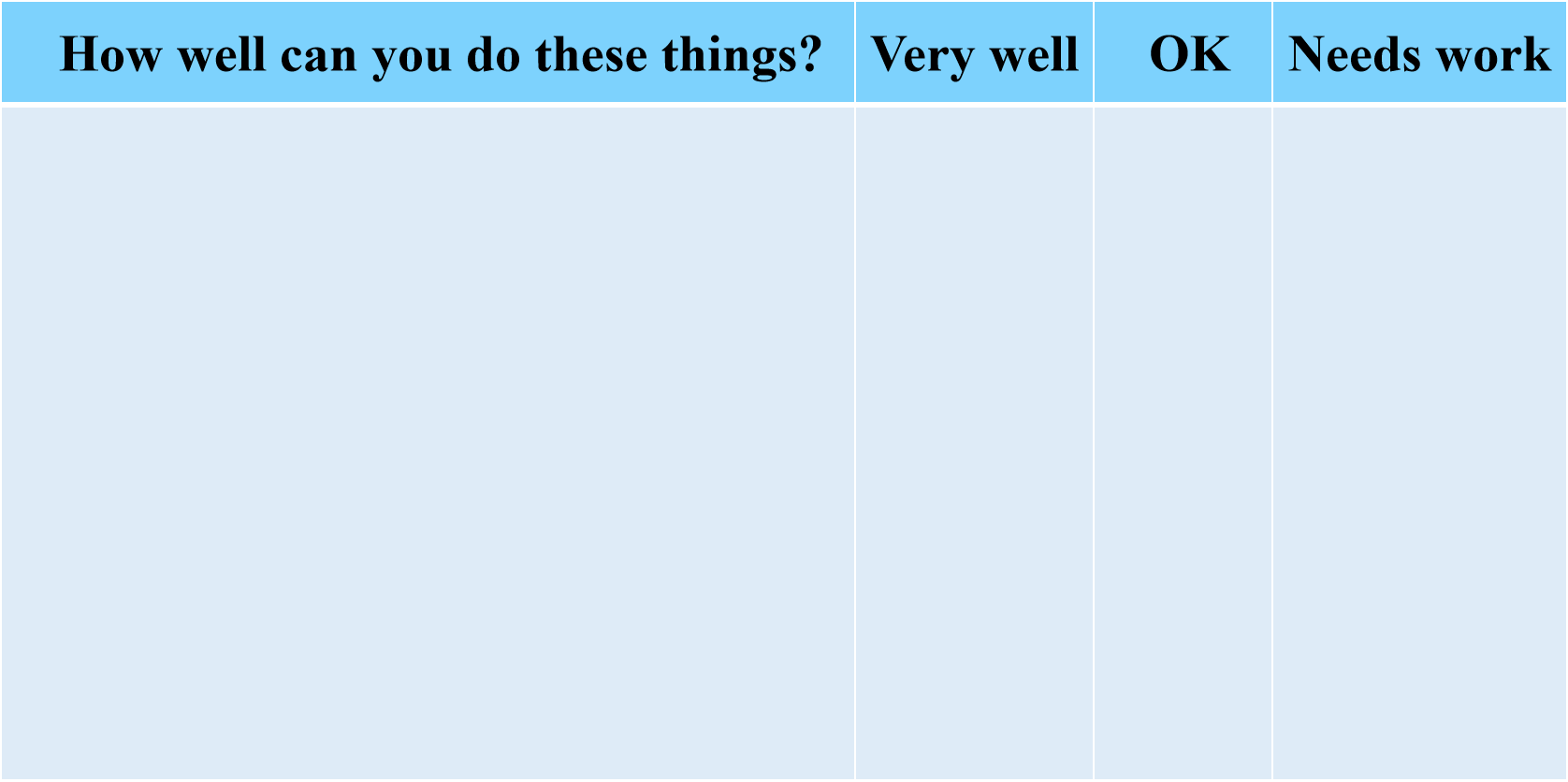 1.  I can retell a story by using the simple past tense.
我能用一般过去时，复述故事的梗概。
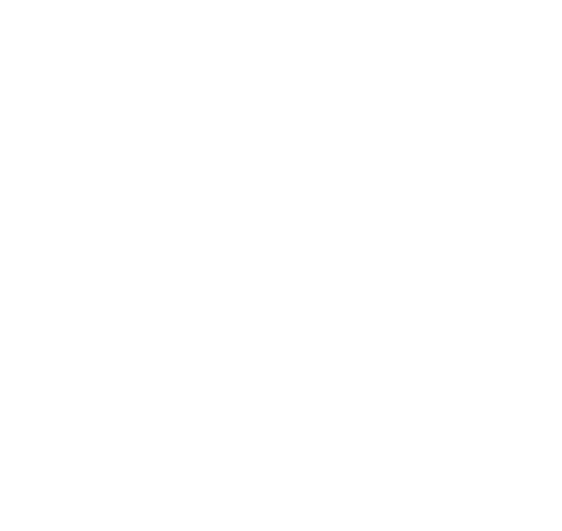 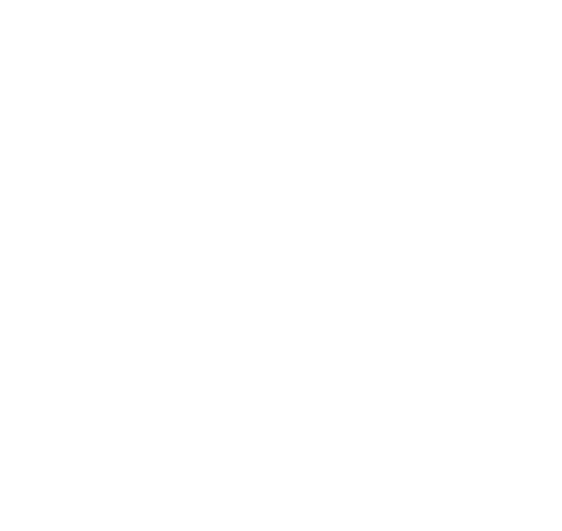 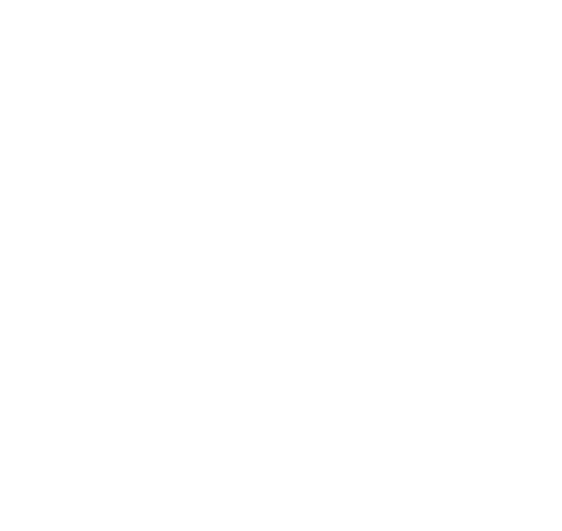 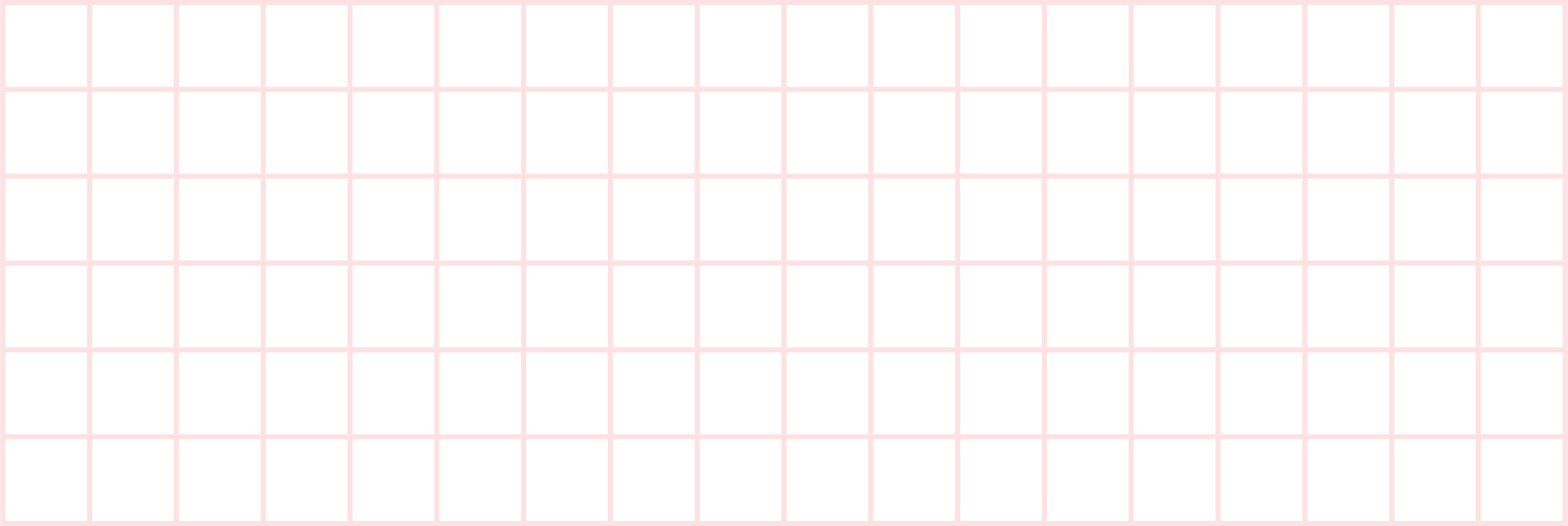 2. I can figure out the key elements in writing a story summary. 
我能提炼写故事需要的关键要素。
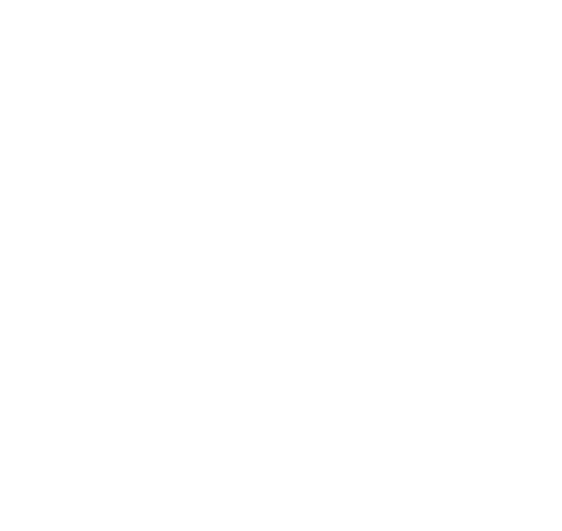 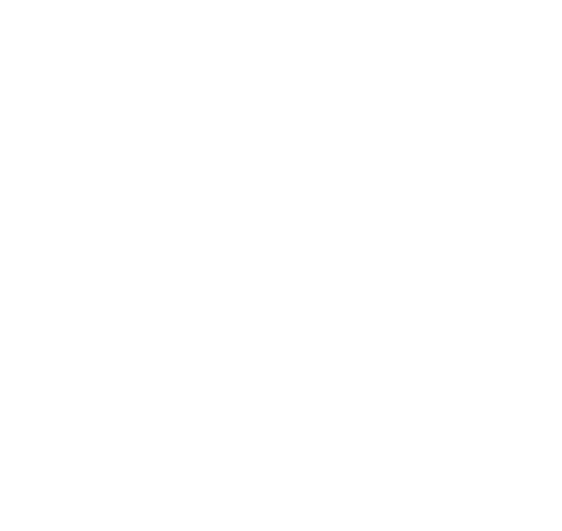 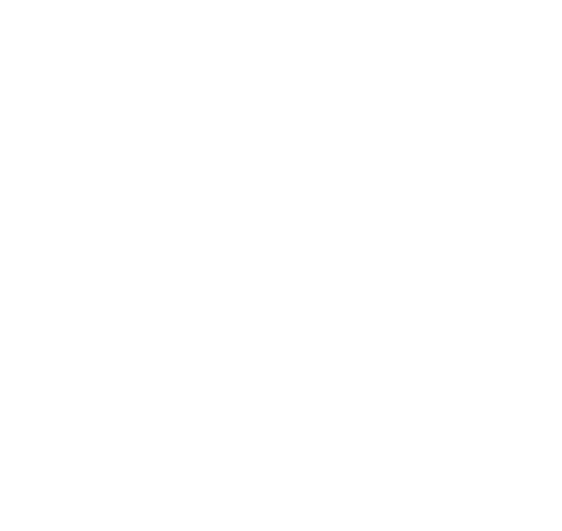 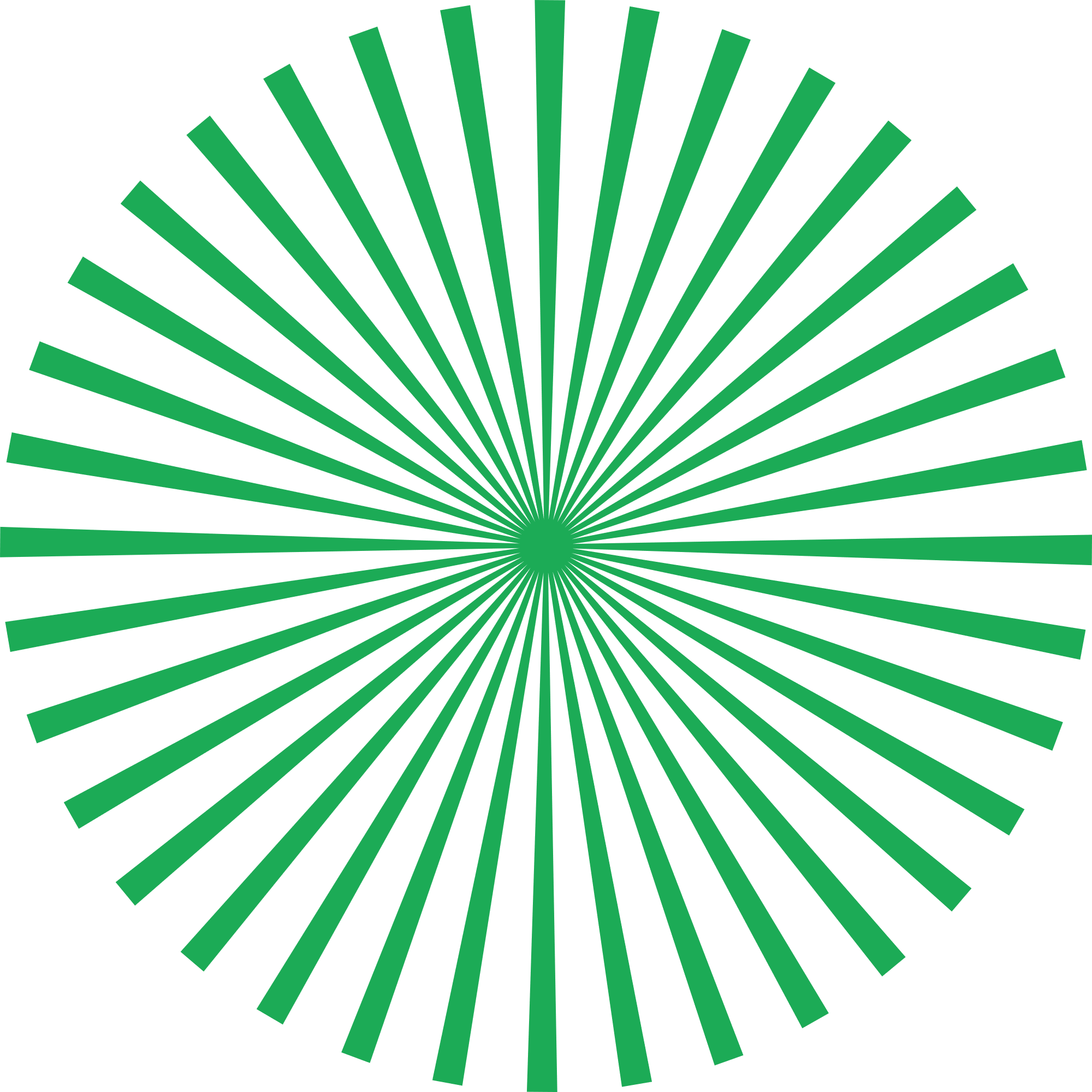 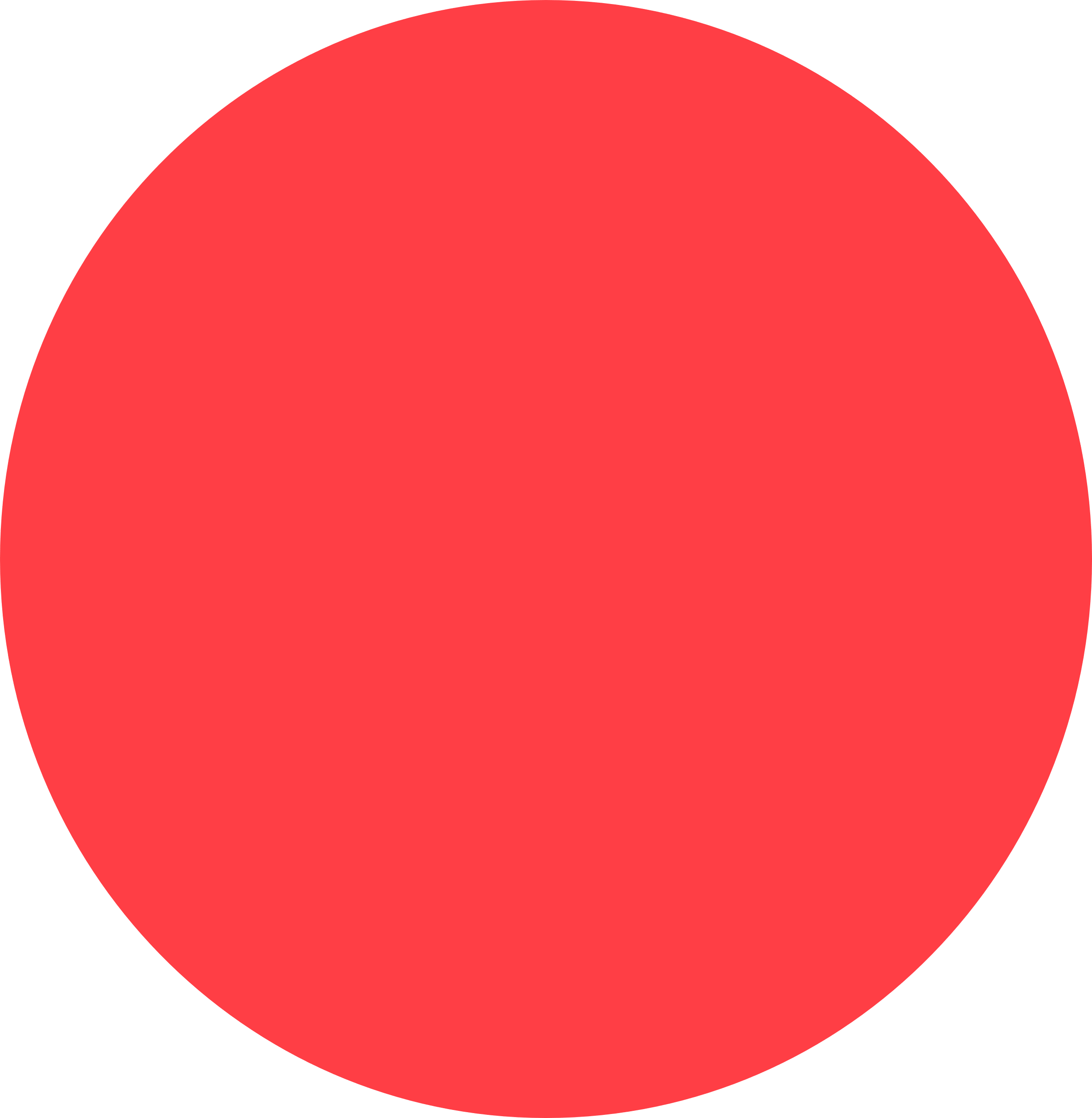 3. I can independently write an ending for the 
story employing proper individual imagination.
我能发挥想象，独立为故事续写一个结局。
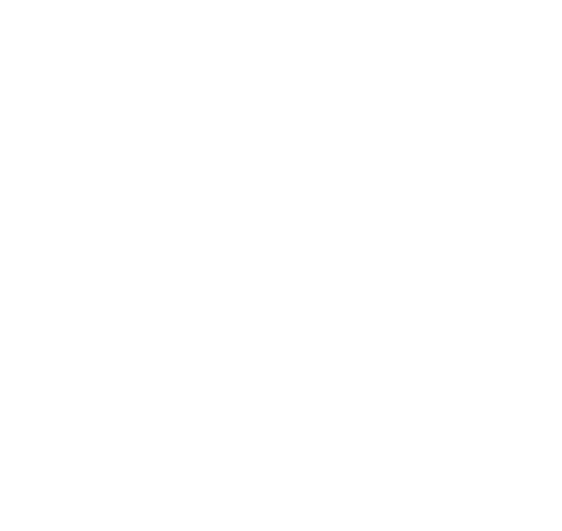 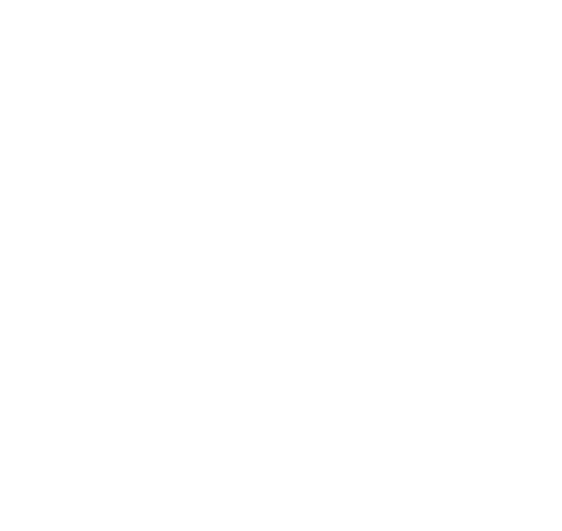 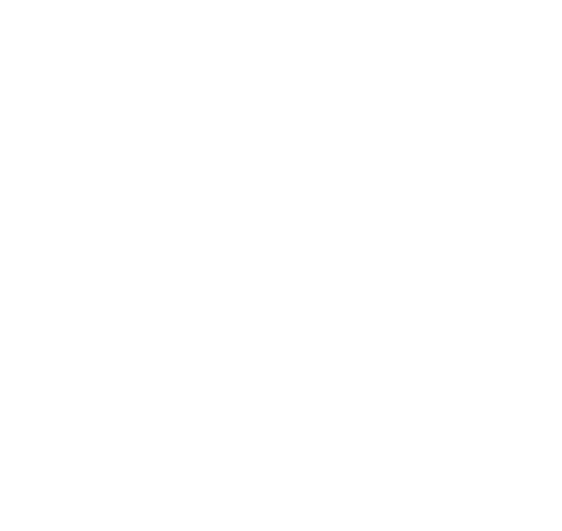 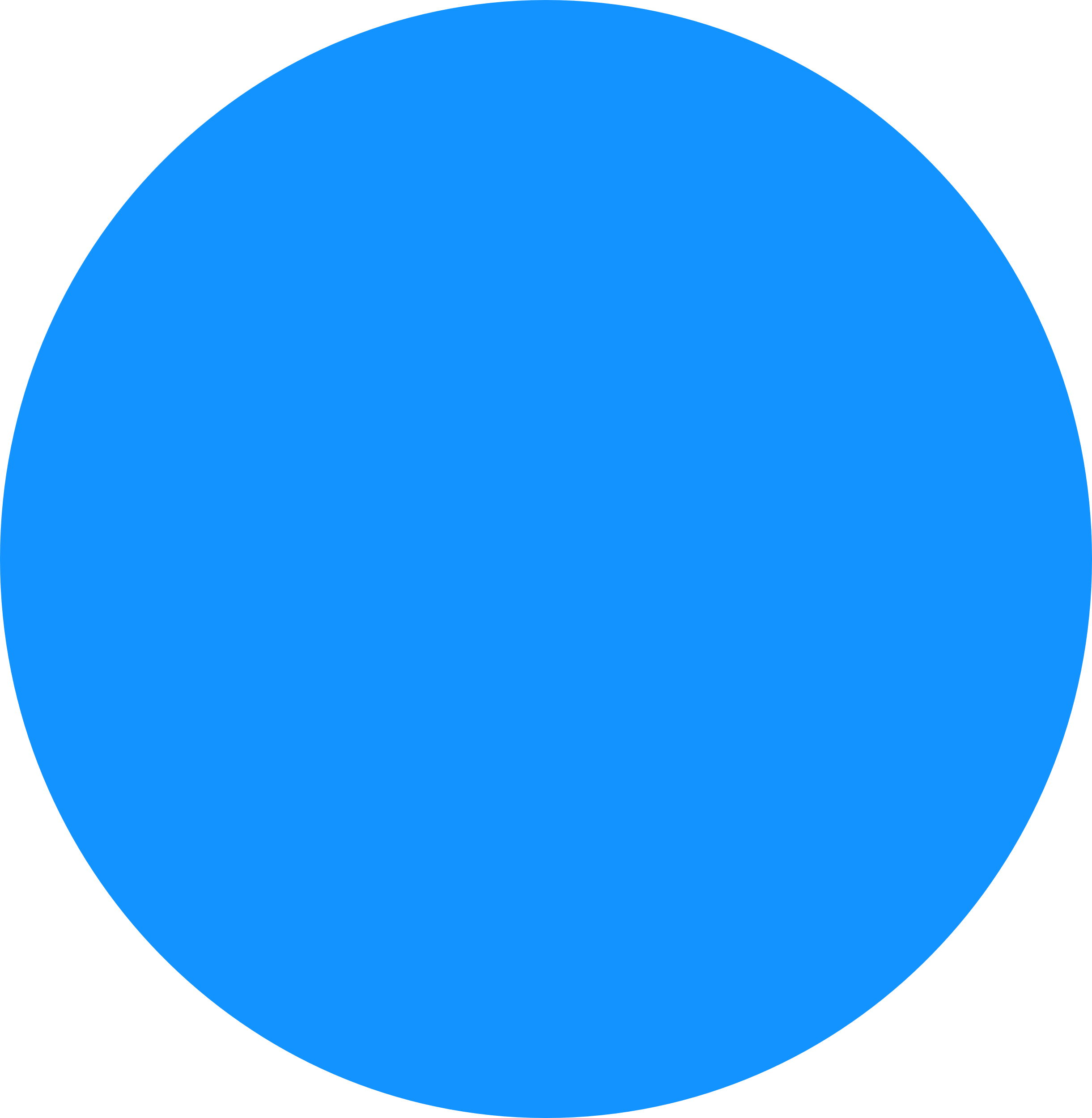 Observing: Think and summarize what we learned.
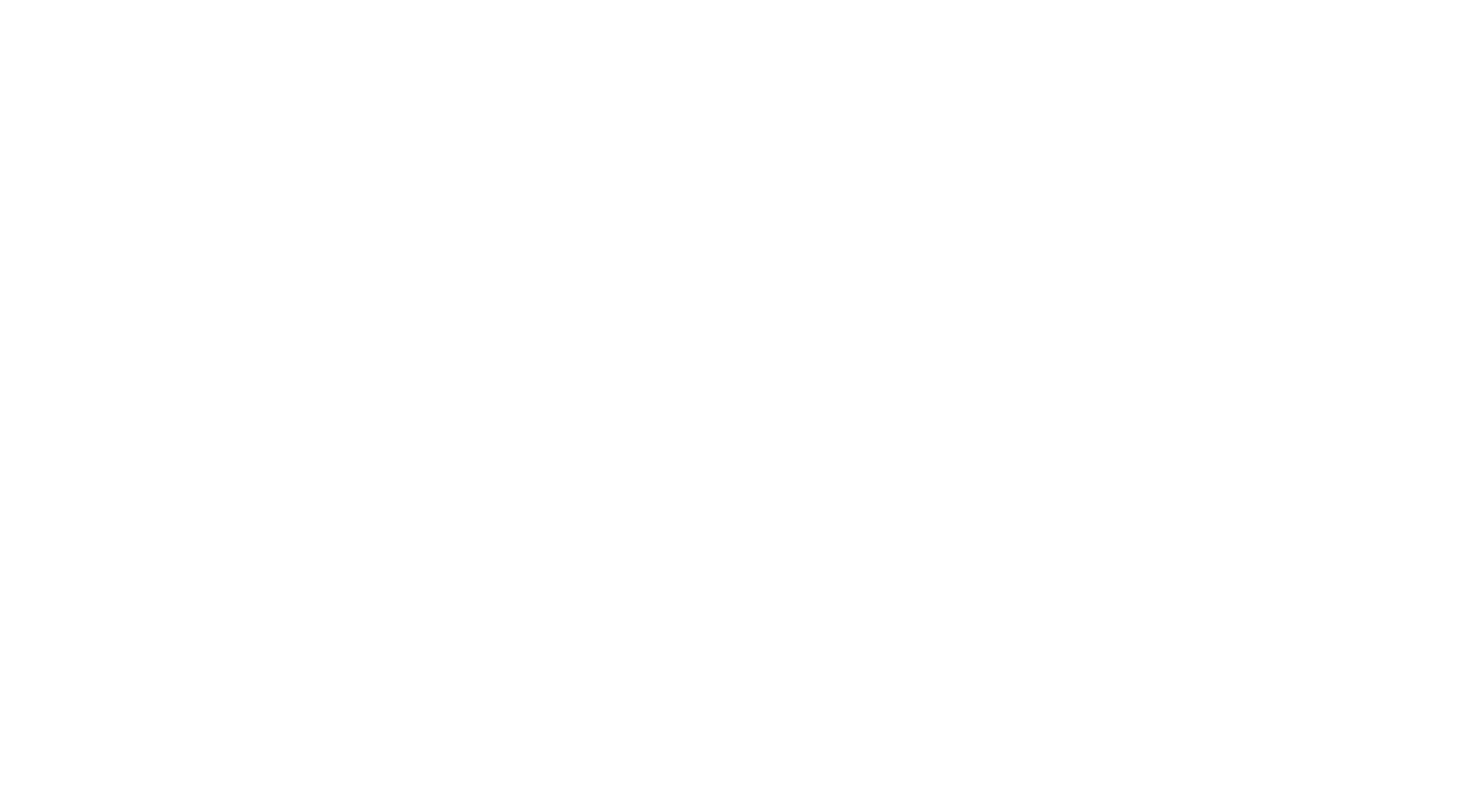 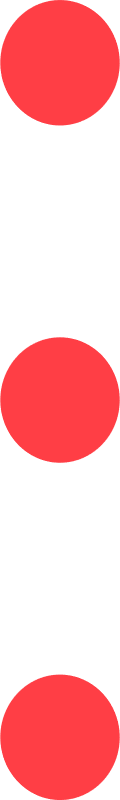 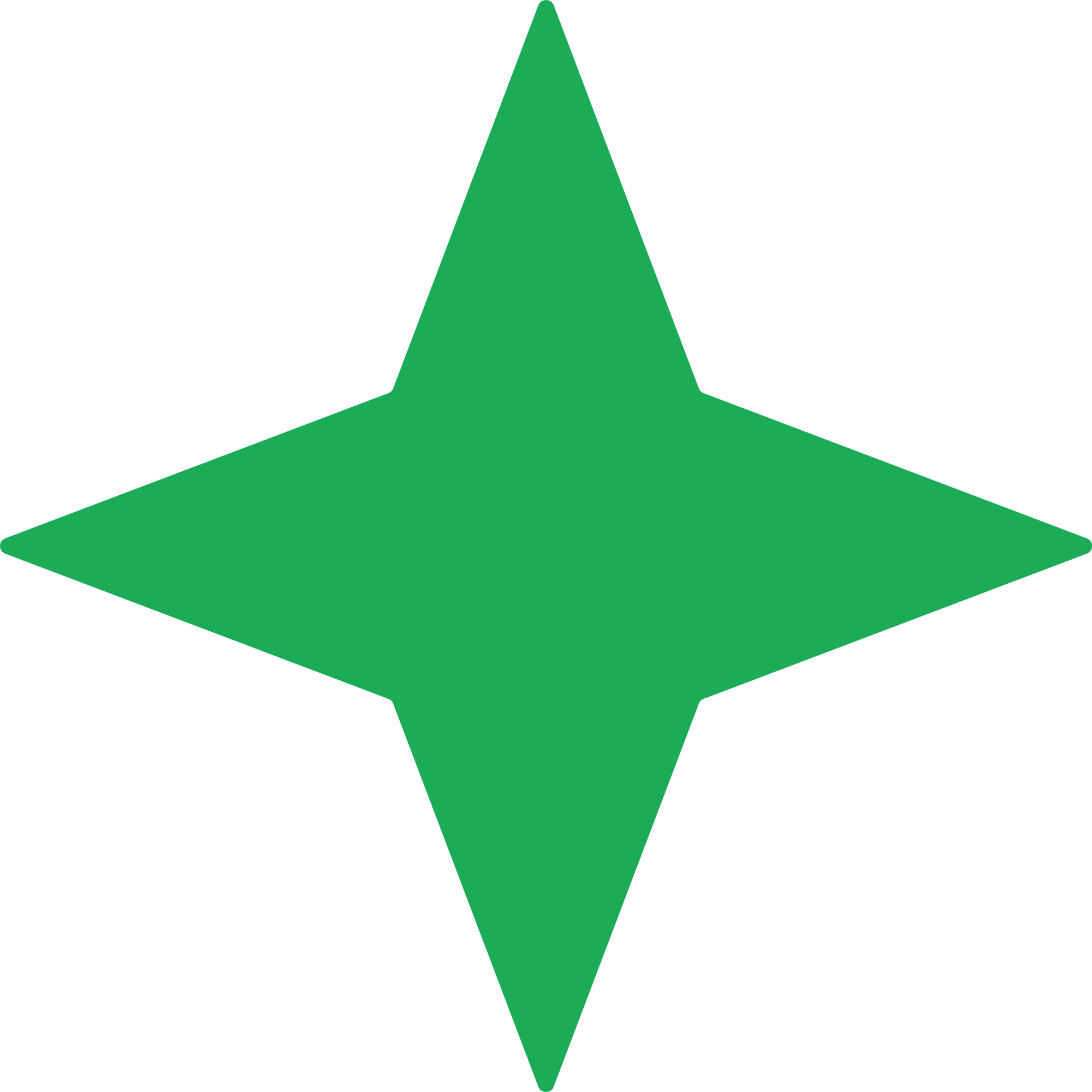 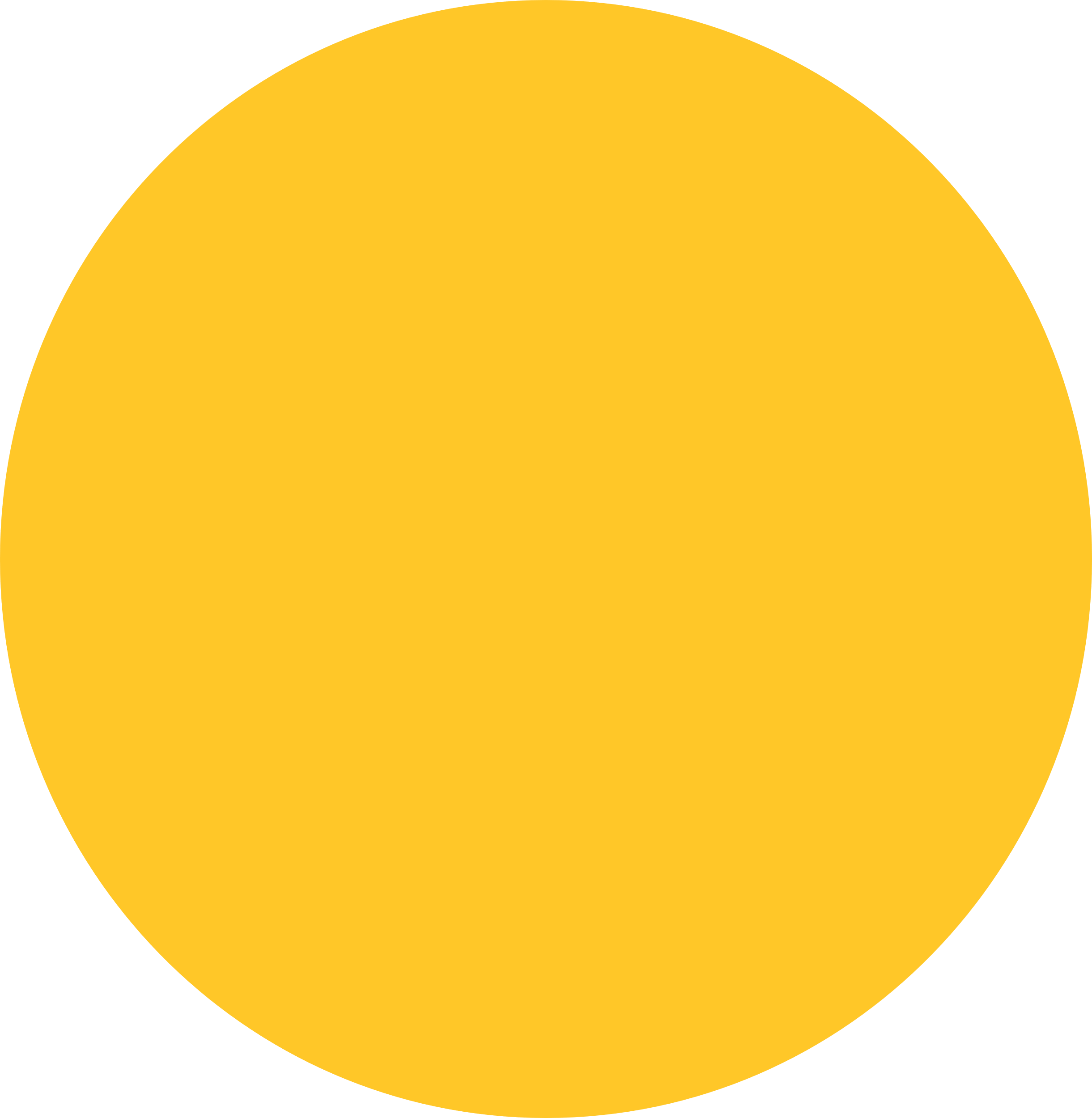 Baby steps can make a big difference.
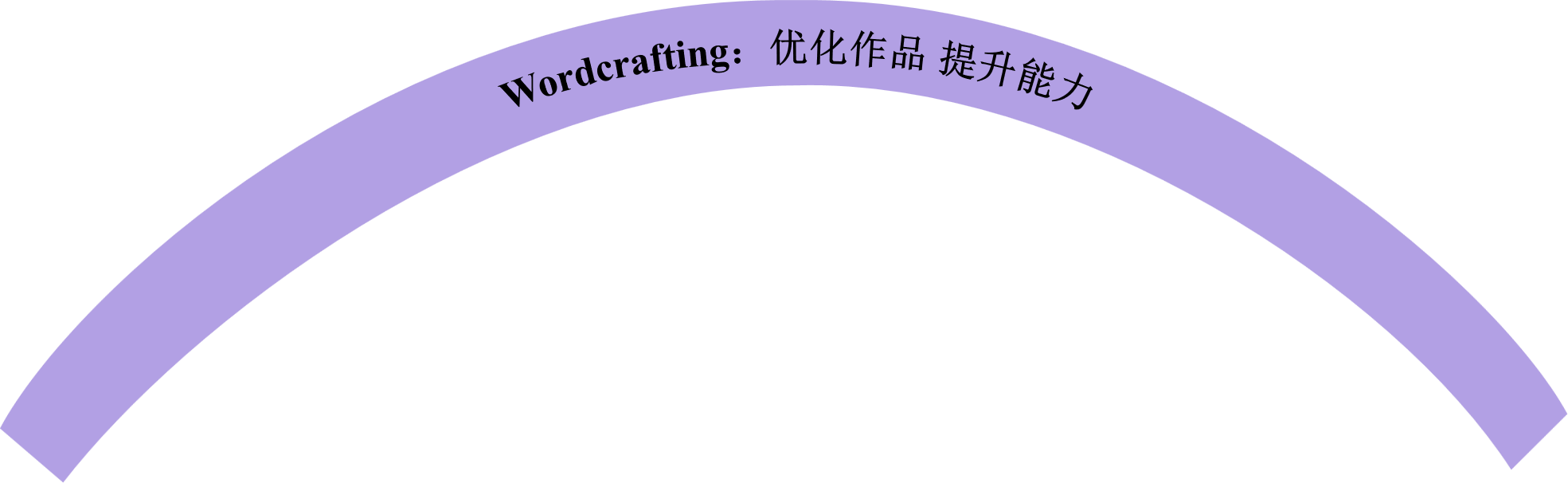 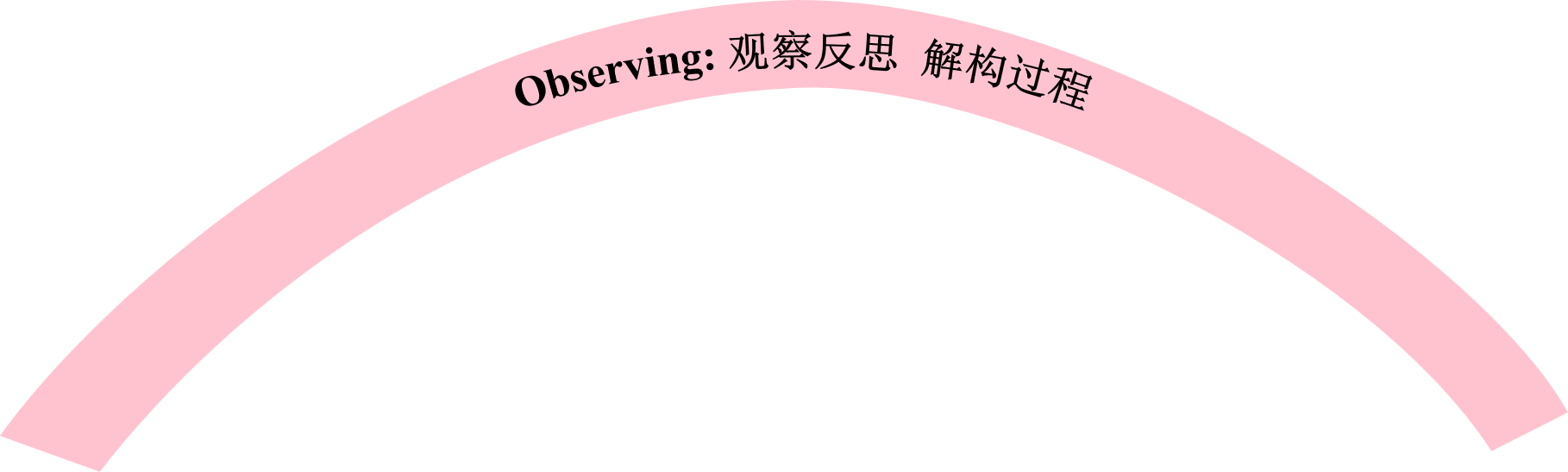 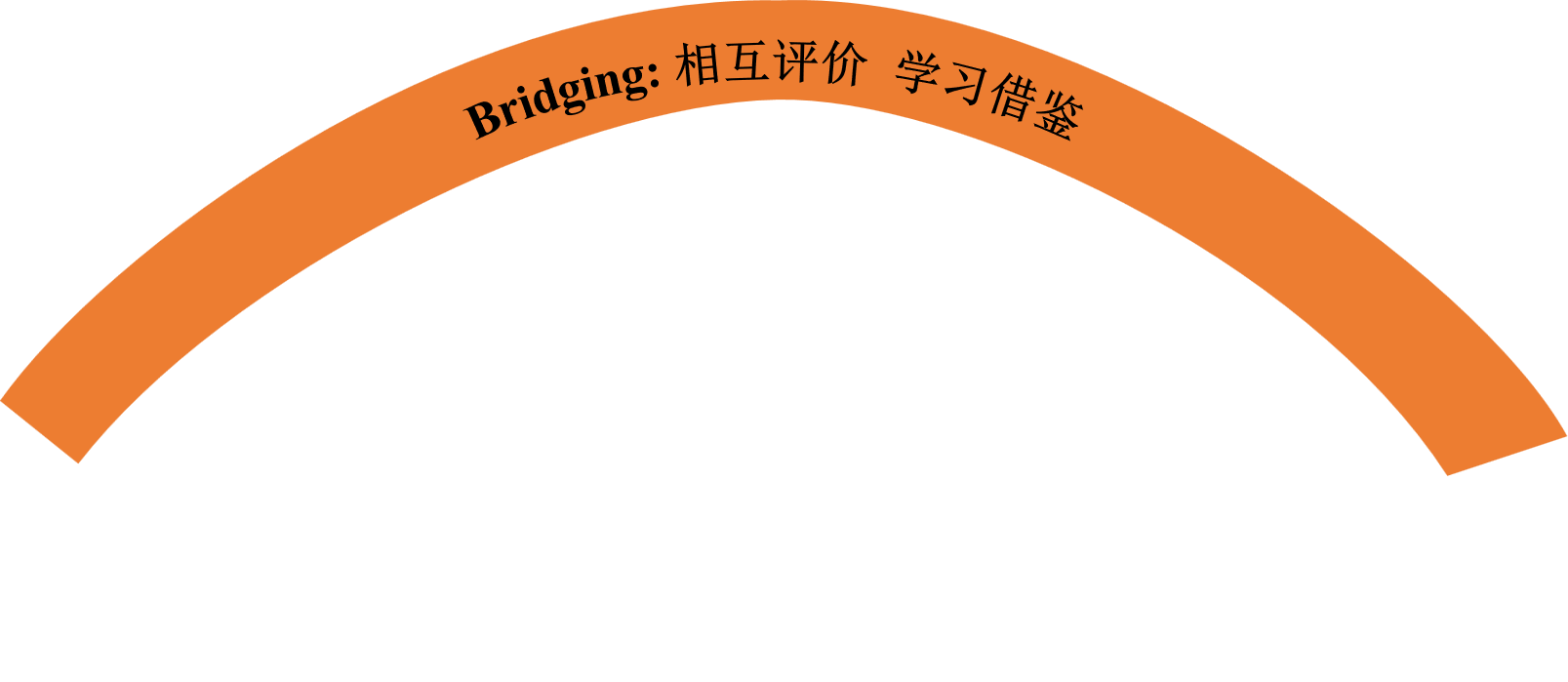 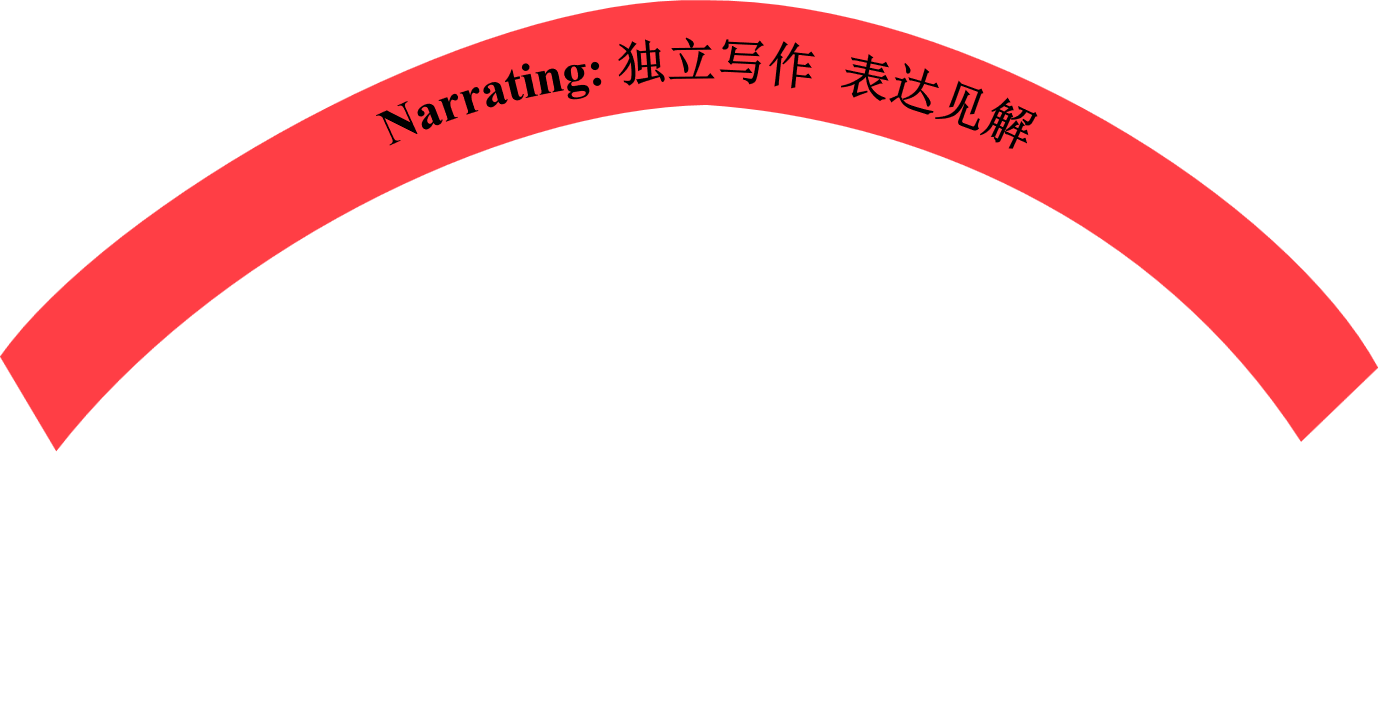 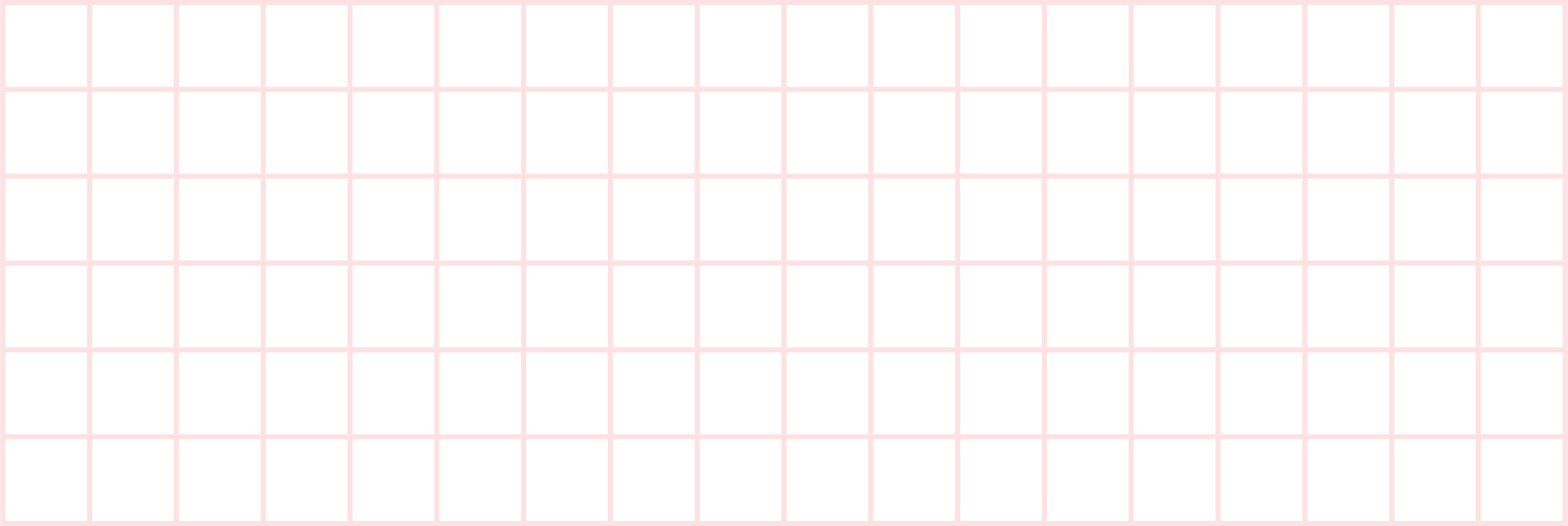 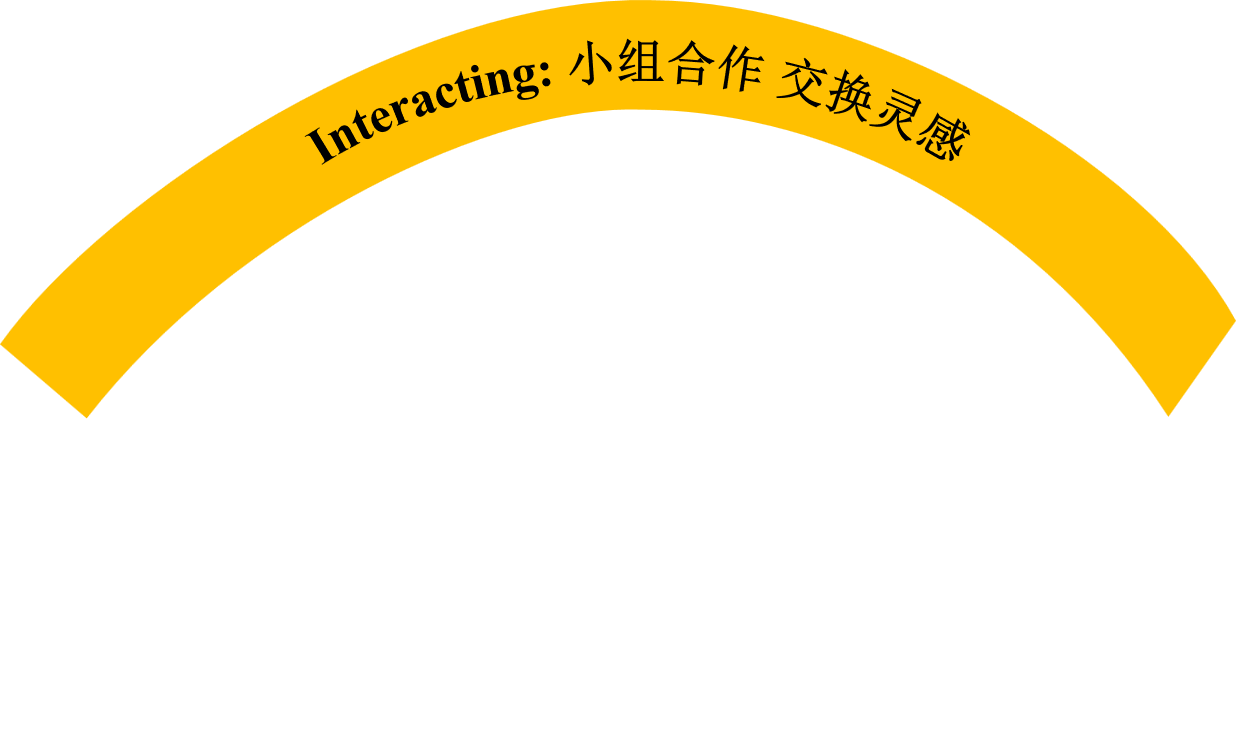 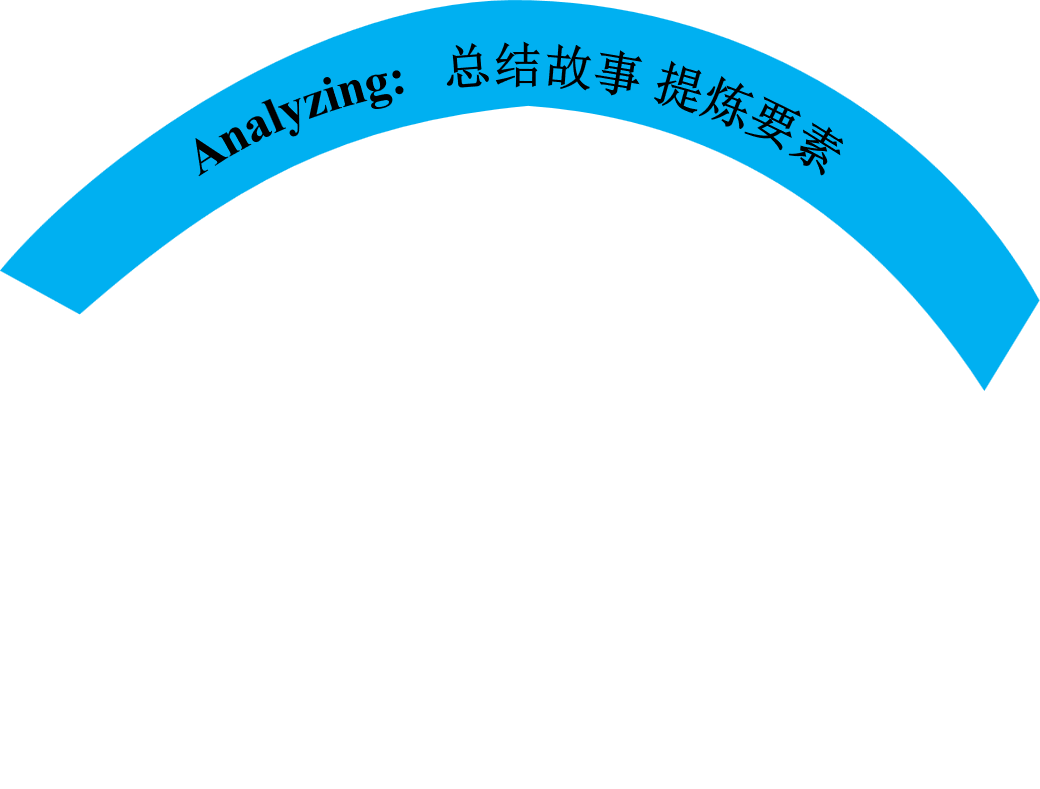 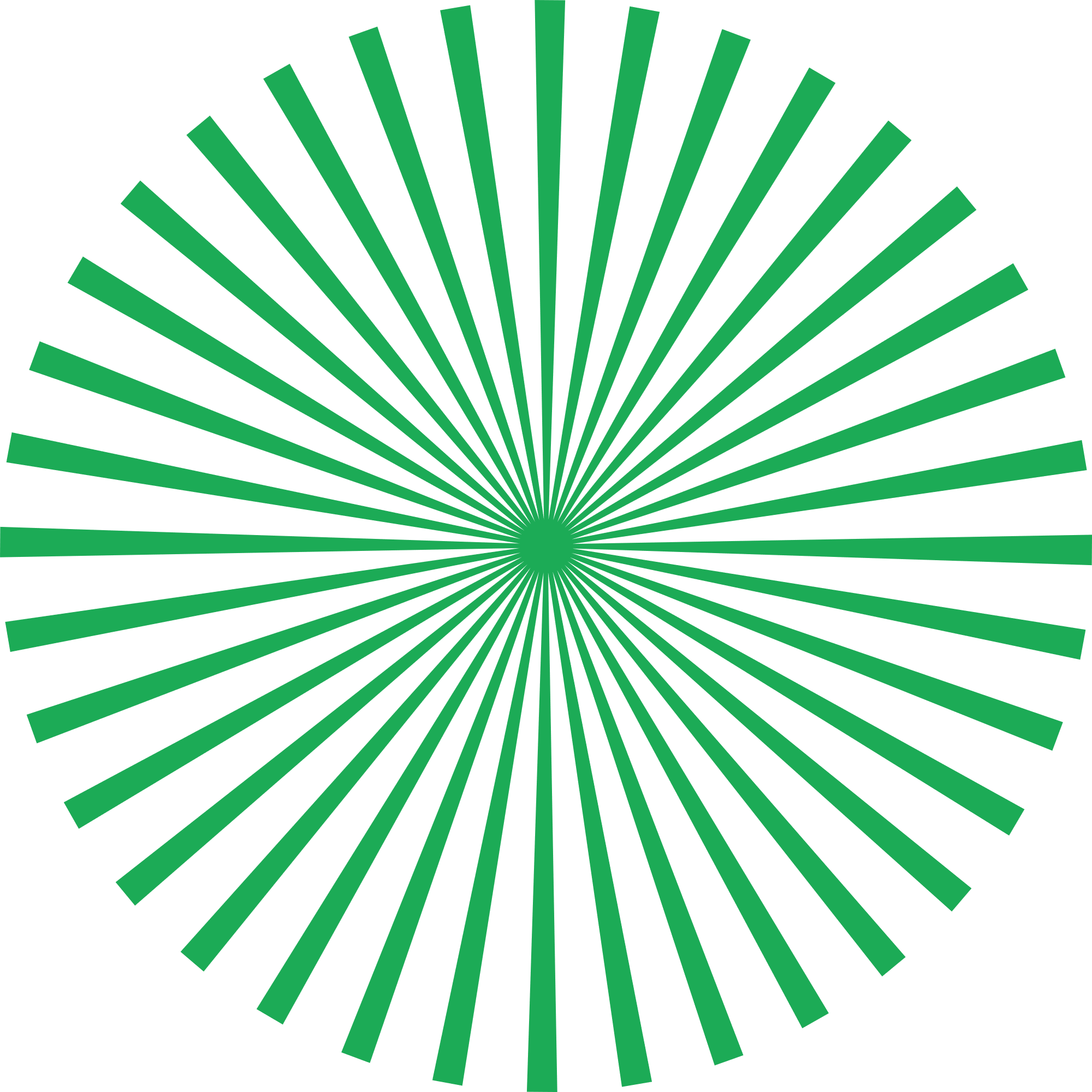 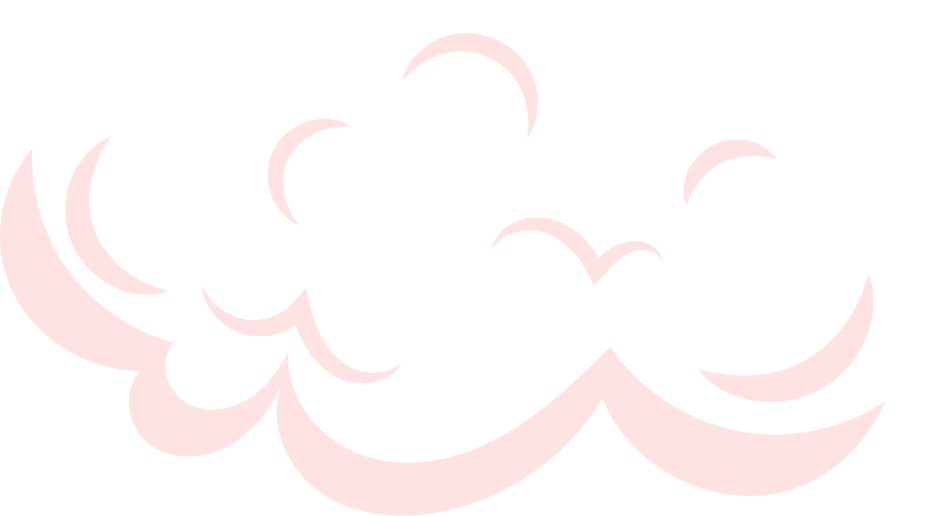 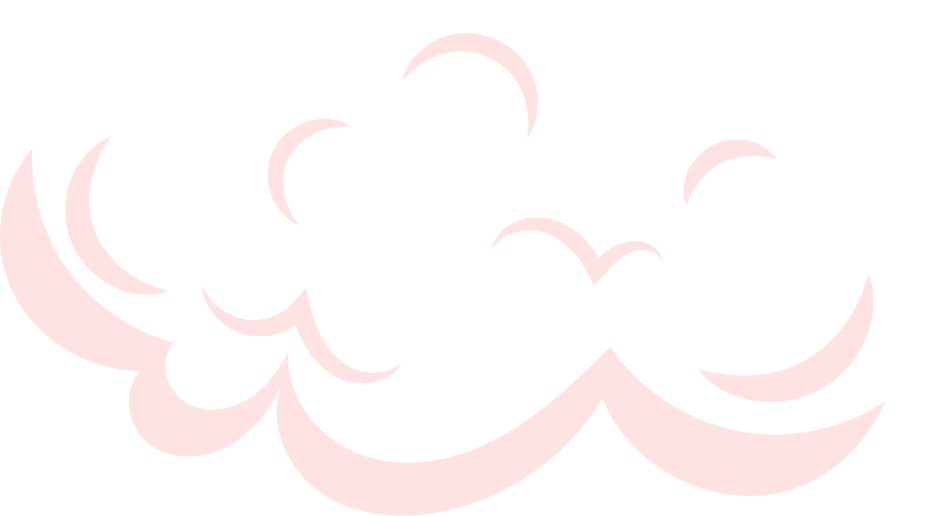 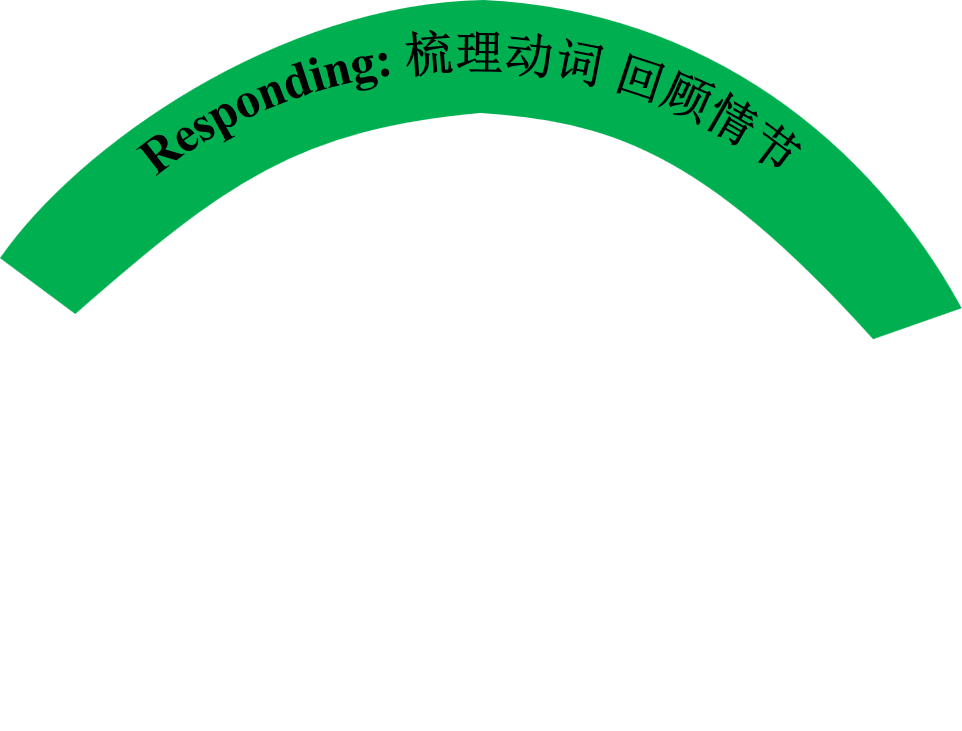 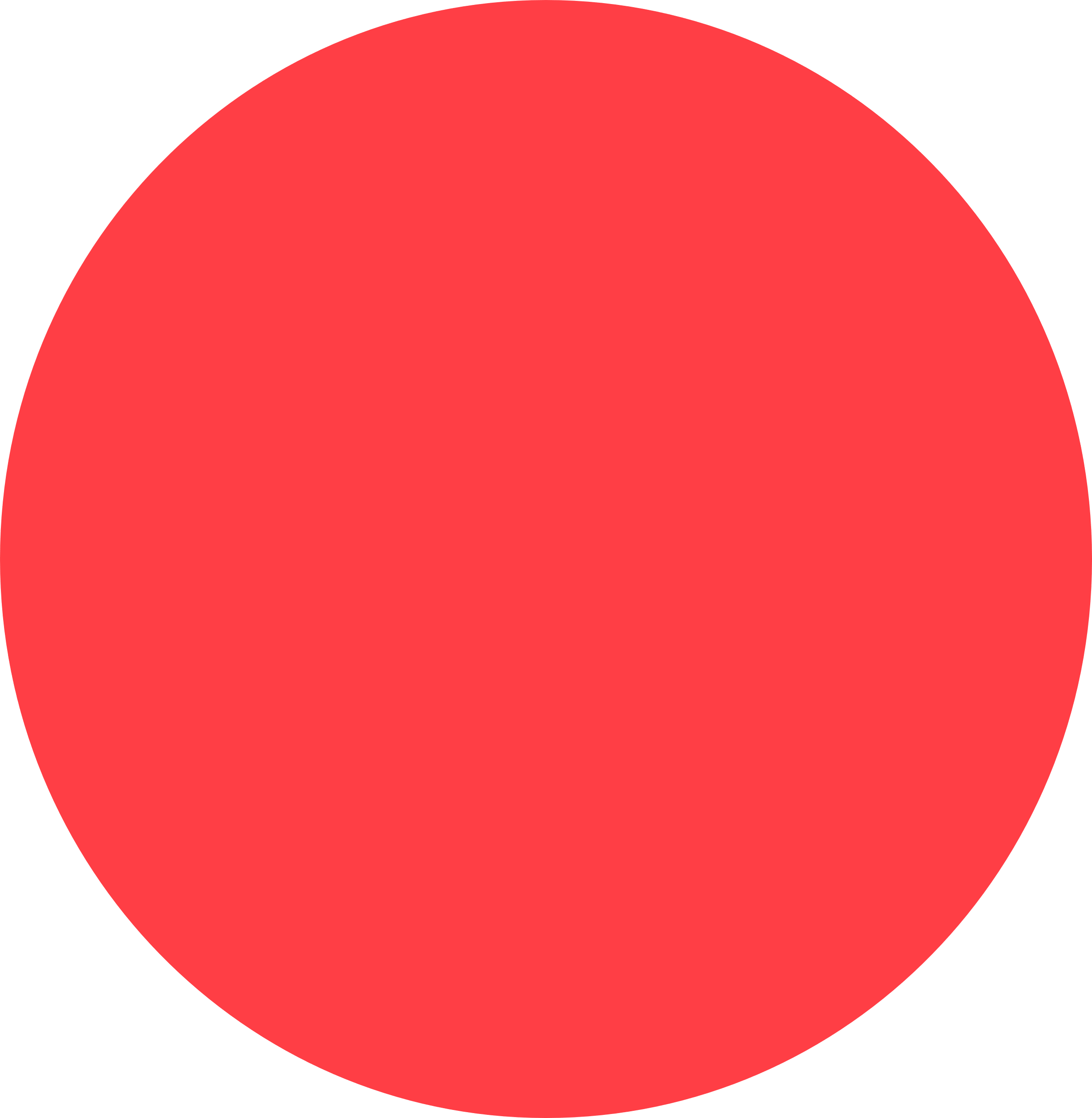 Homework
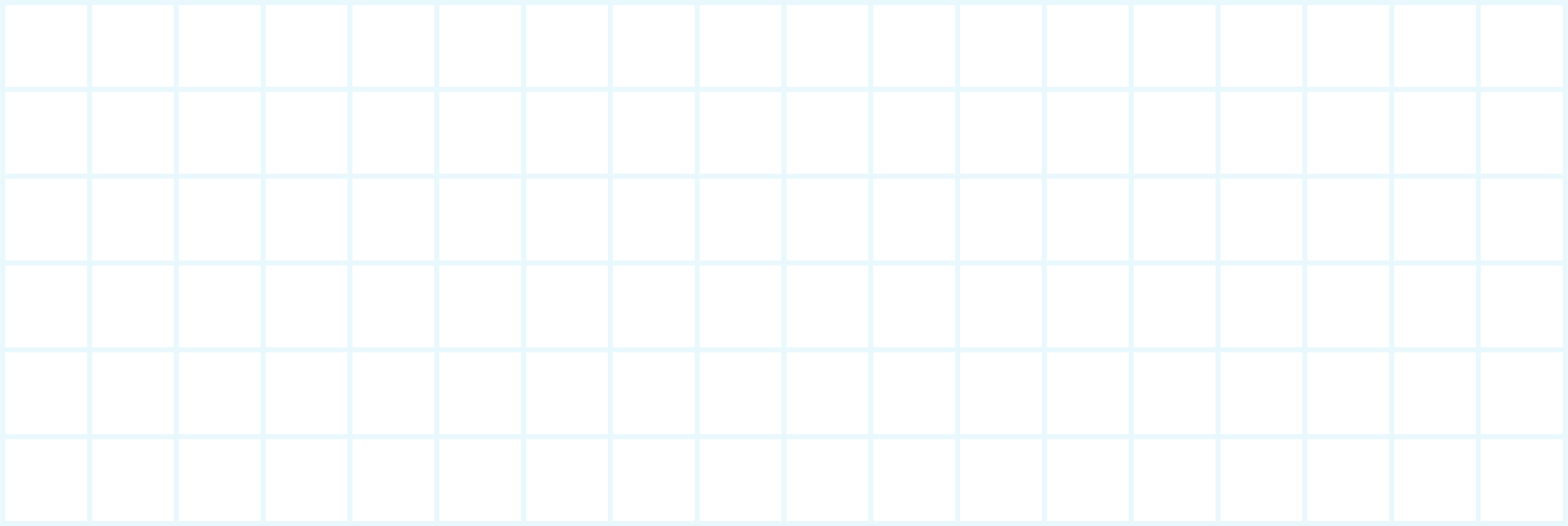 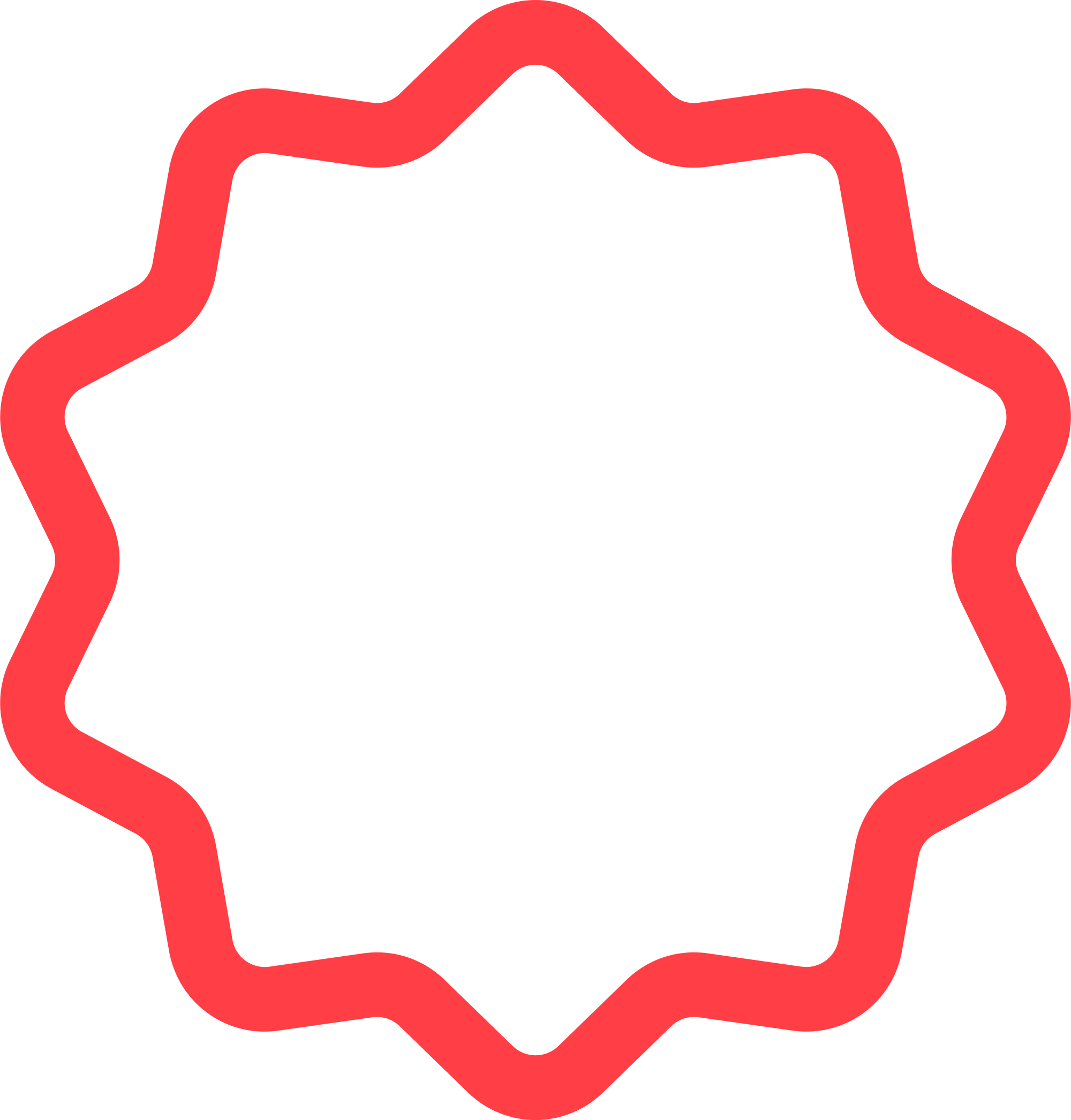 1. Compulsory (必做):
Polish your imaginative ending of the story.
润色修改你写的故事结局。
2. Choose to do (选做):
Rewrite the play Hansel and Gretel using your imagination.
发挥你的想象力，改写《糖果屋》剧本。
Choose another story and rewrite an imaginary ending for it.
选择另外一个故事，给它改写一个充满想象力的结局吧。
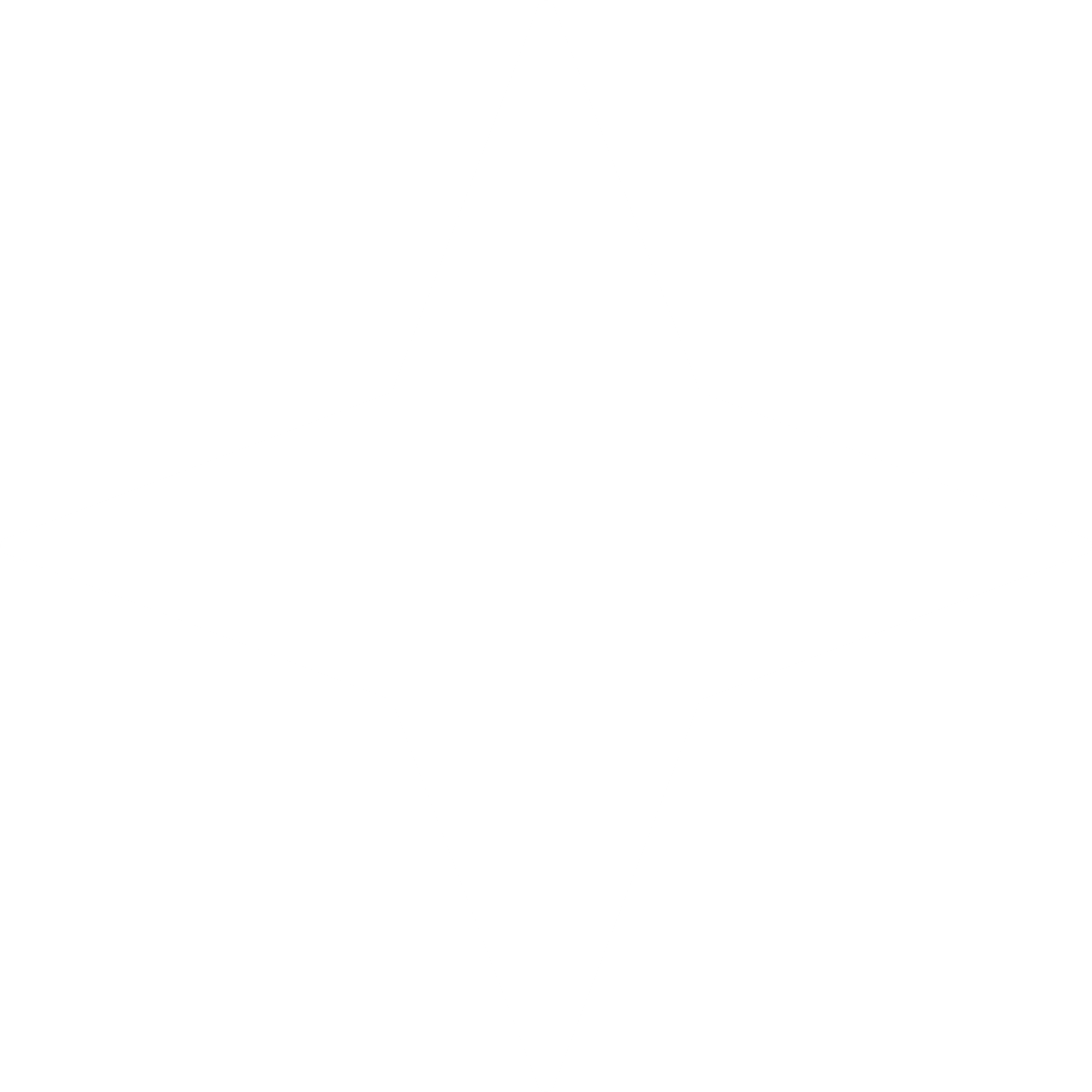 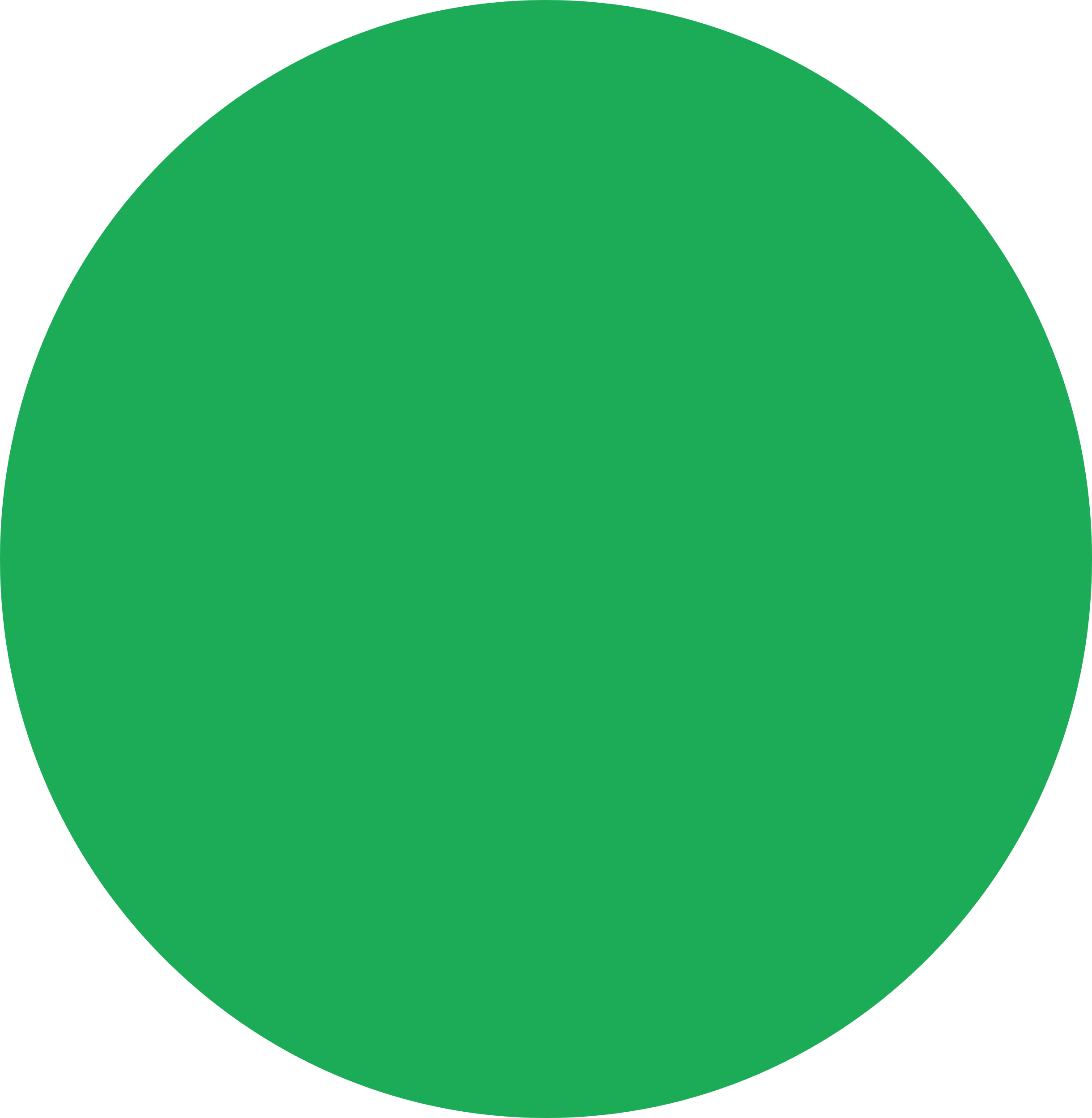 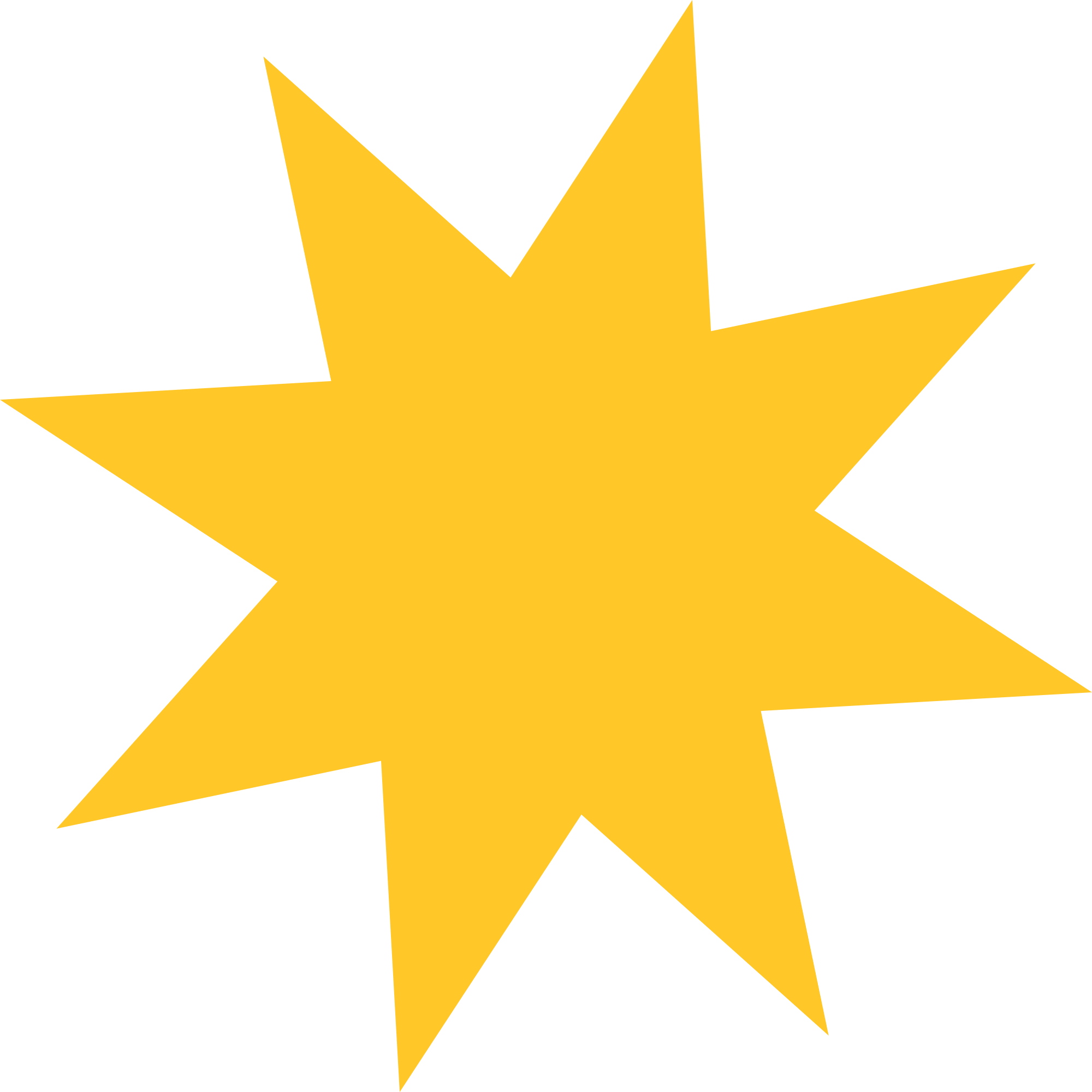 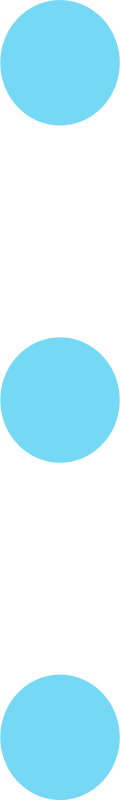 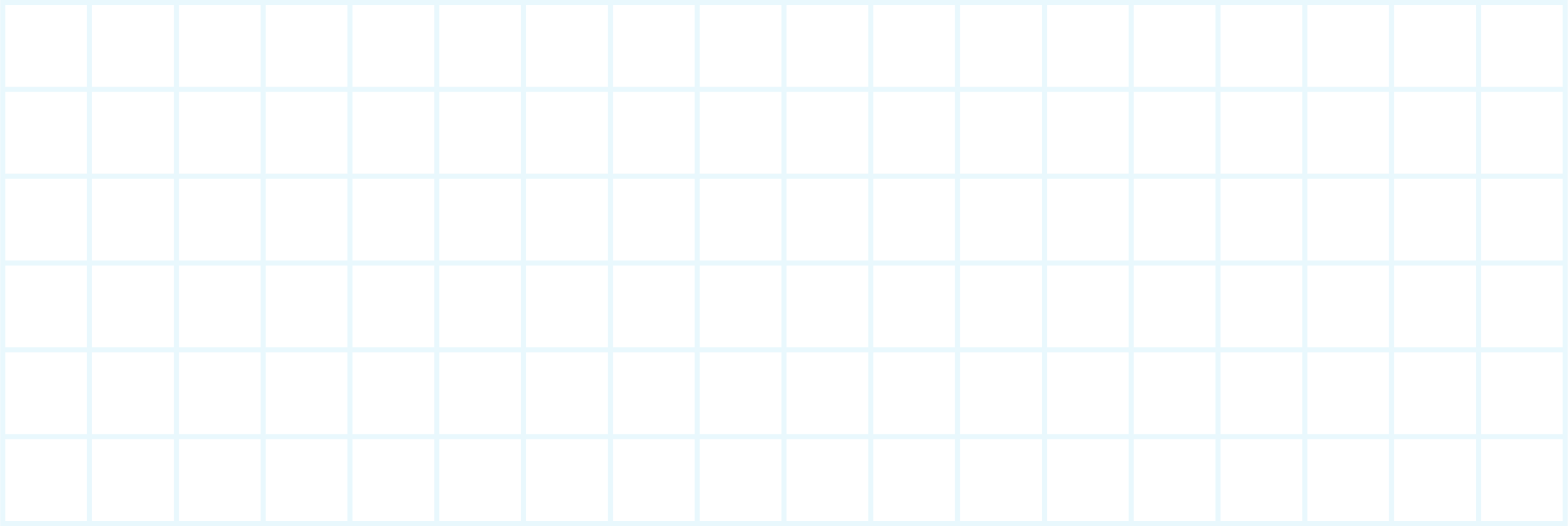 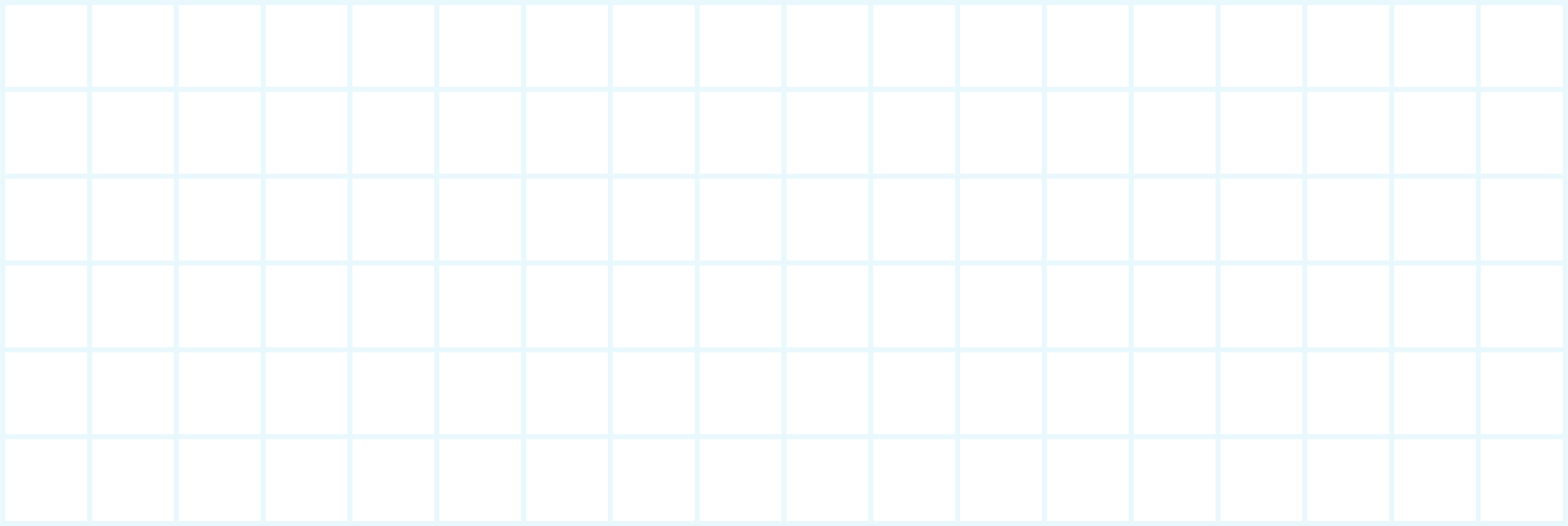 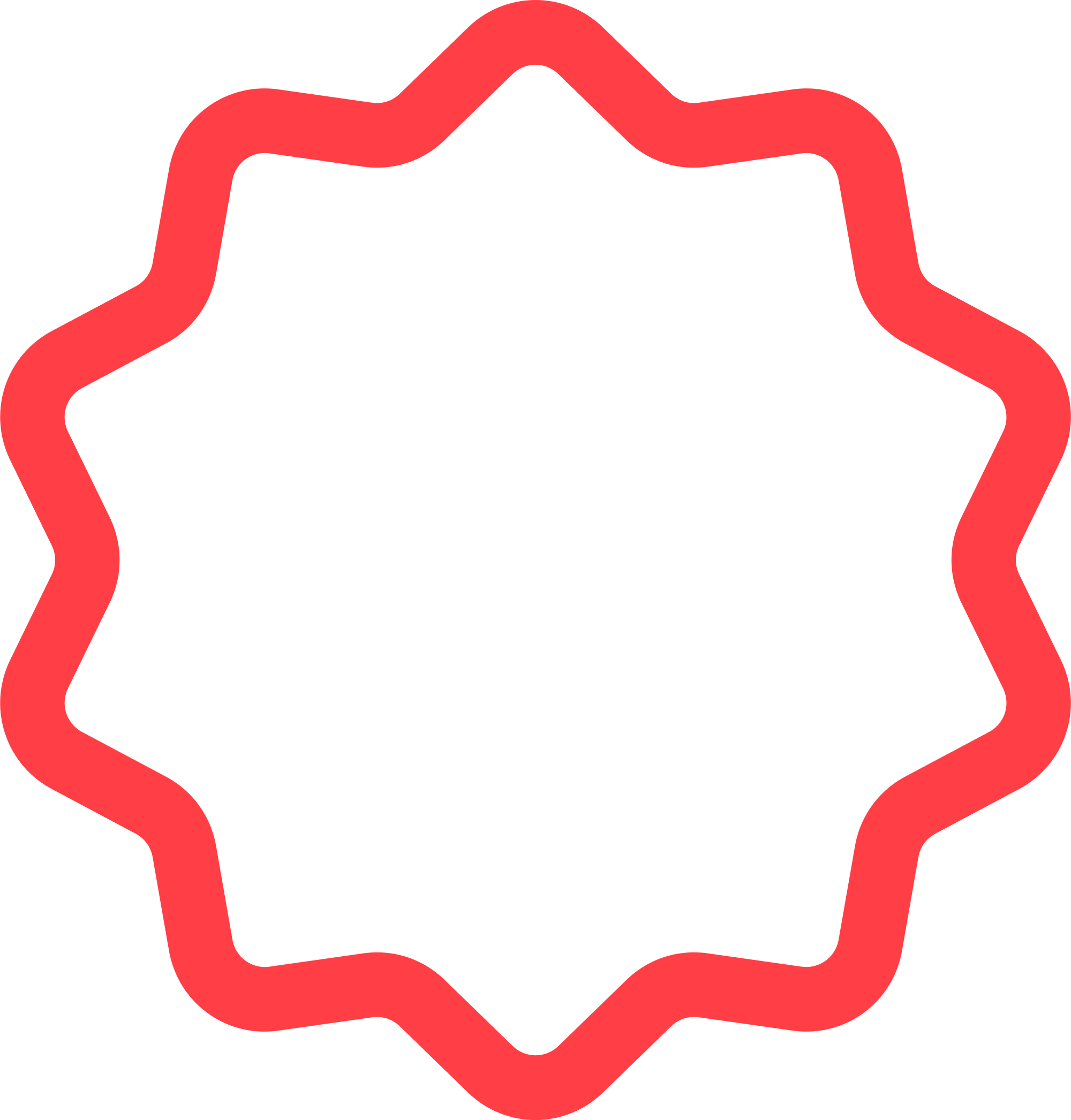 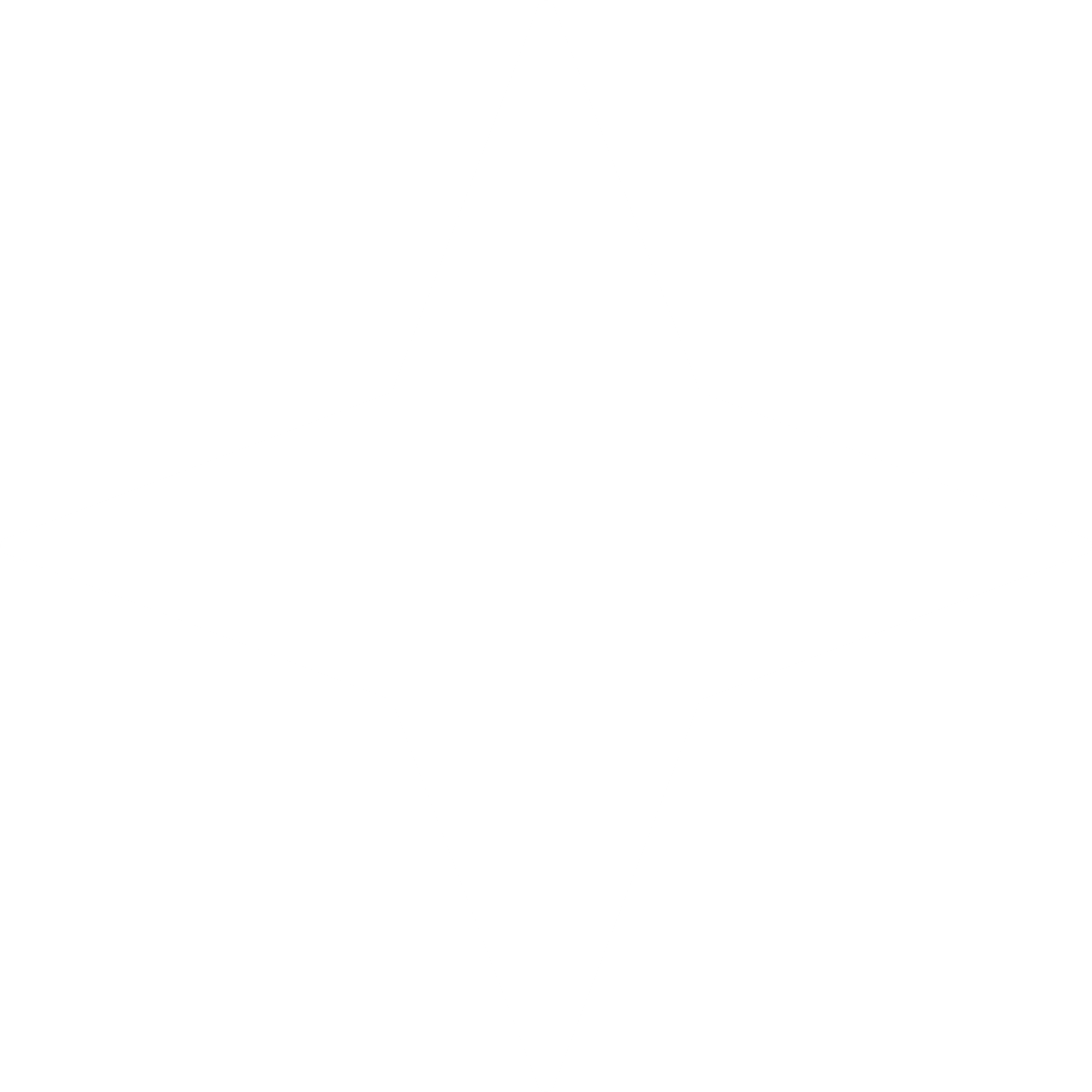 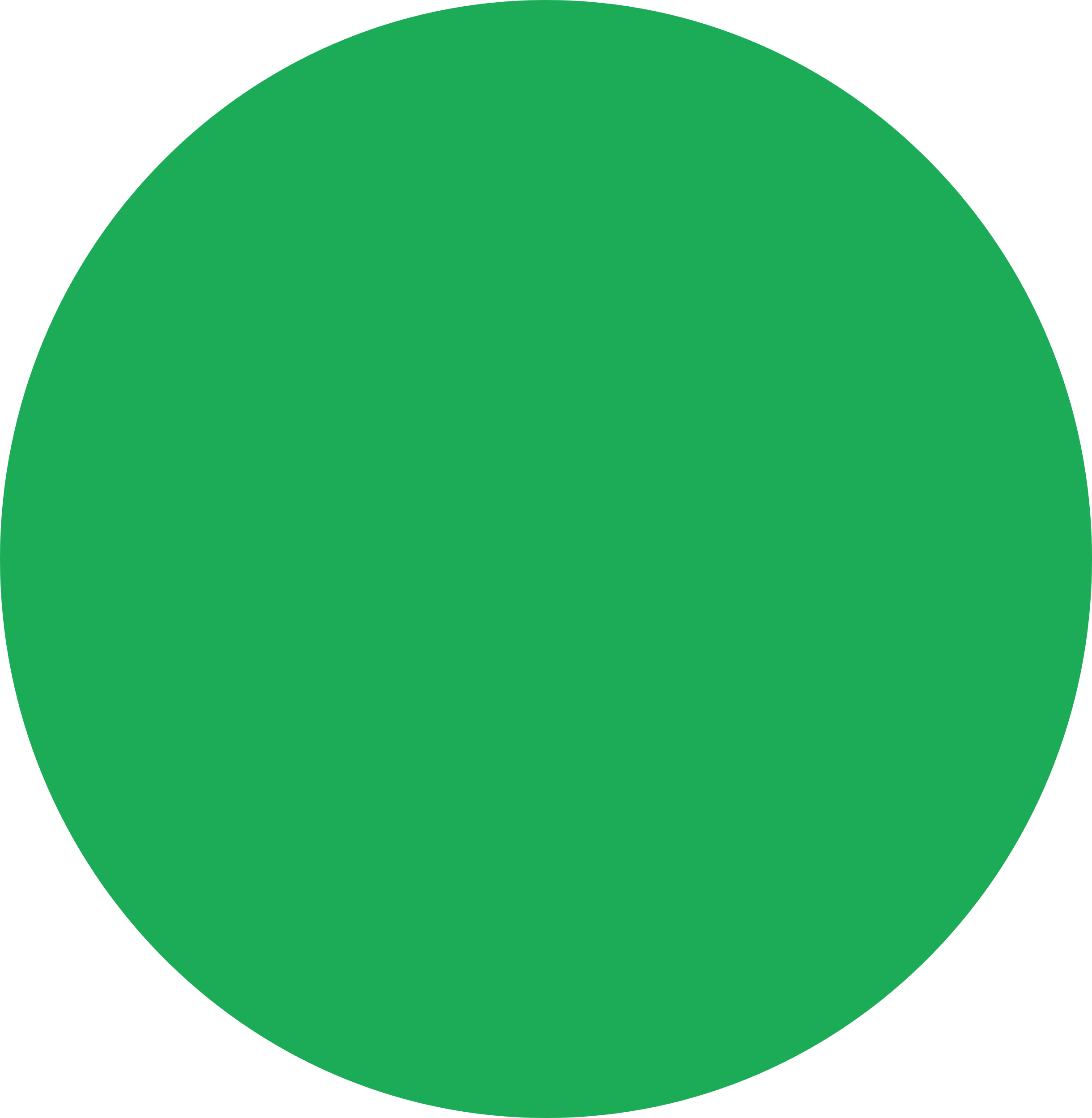 The world of reality has its limits； 
the world of imagination is boundless.
--Rousseau
现实的世界是有限度的，想象的世界是无涯际的。
                            ——卢梭
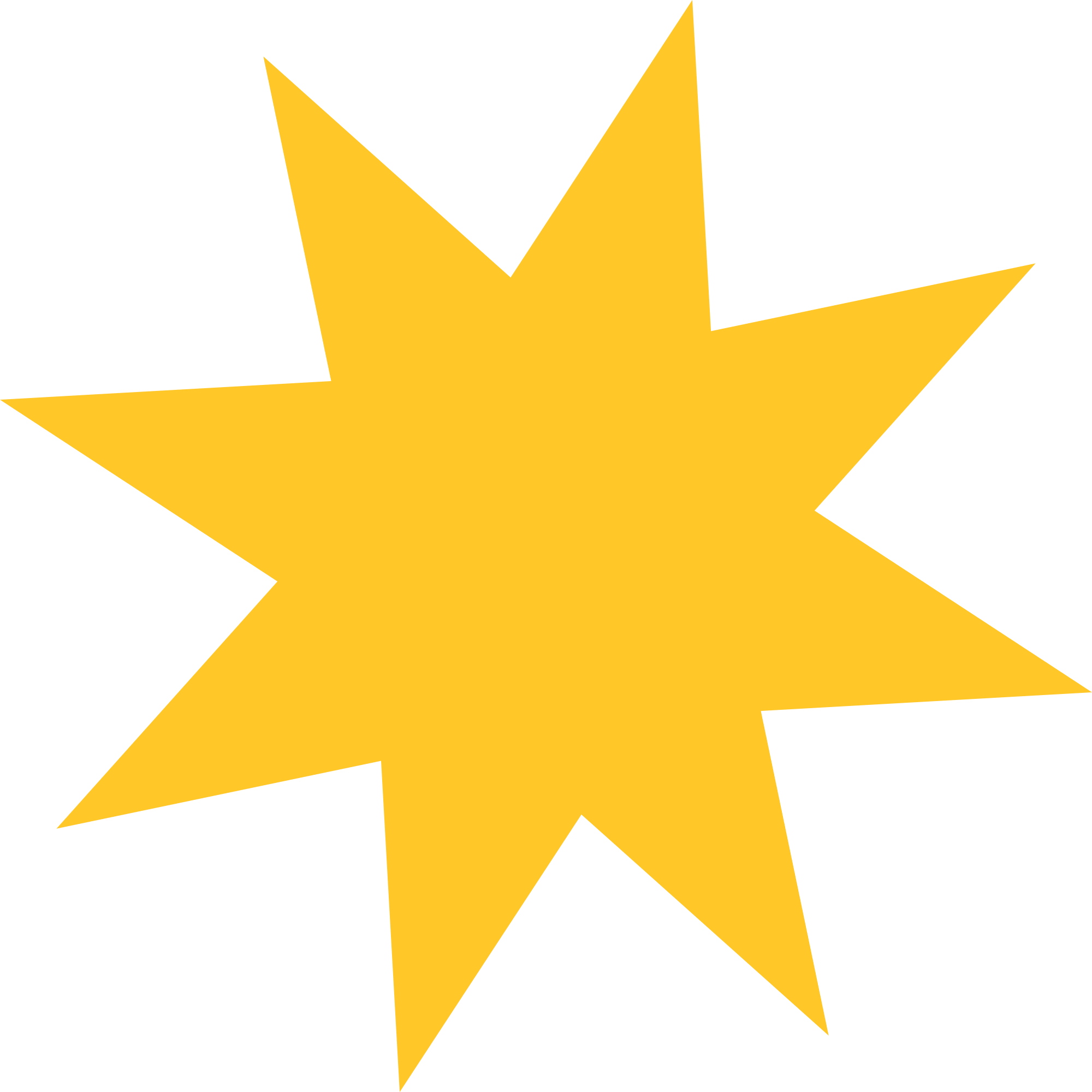 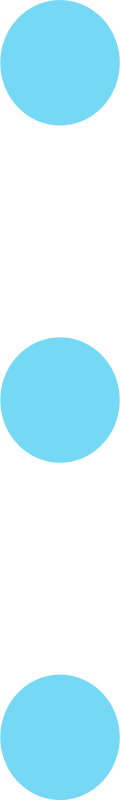 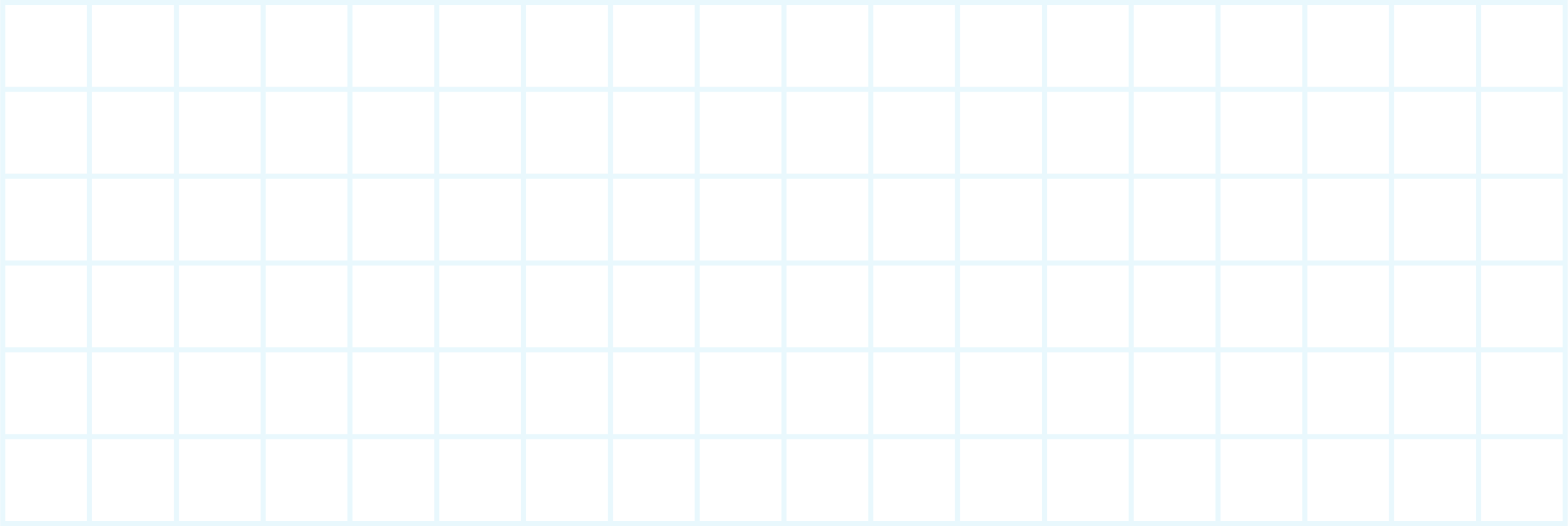